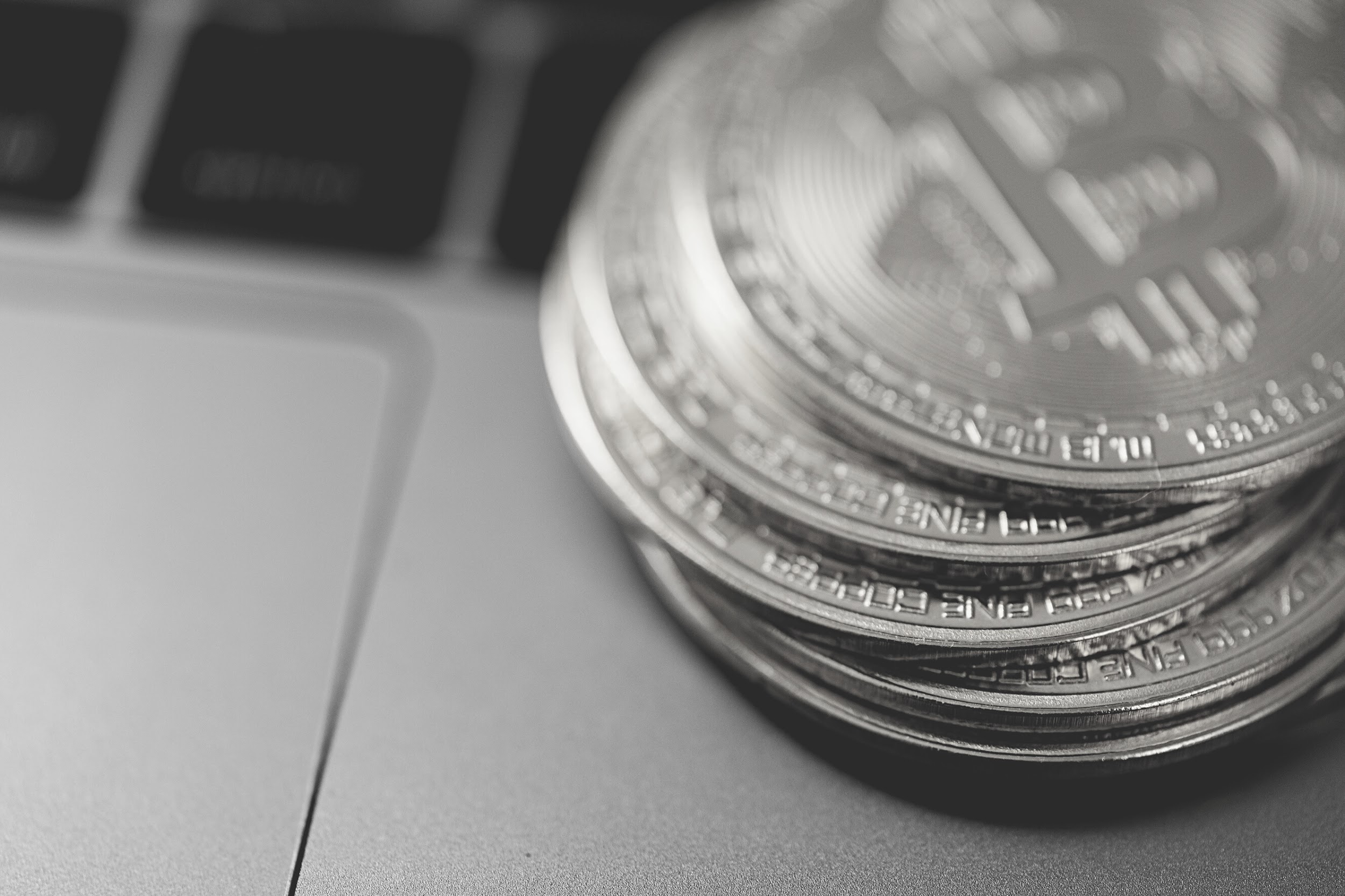 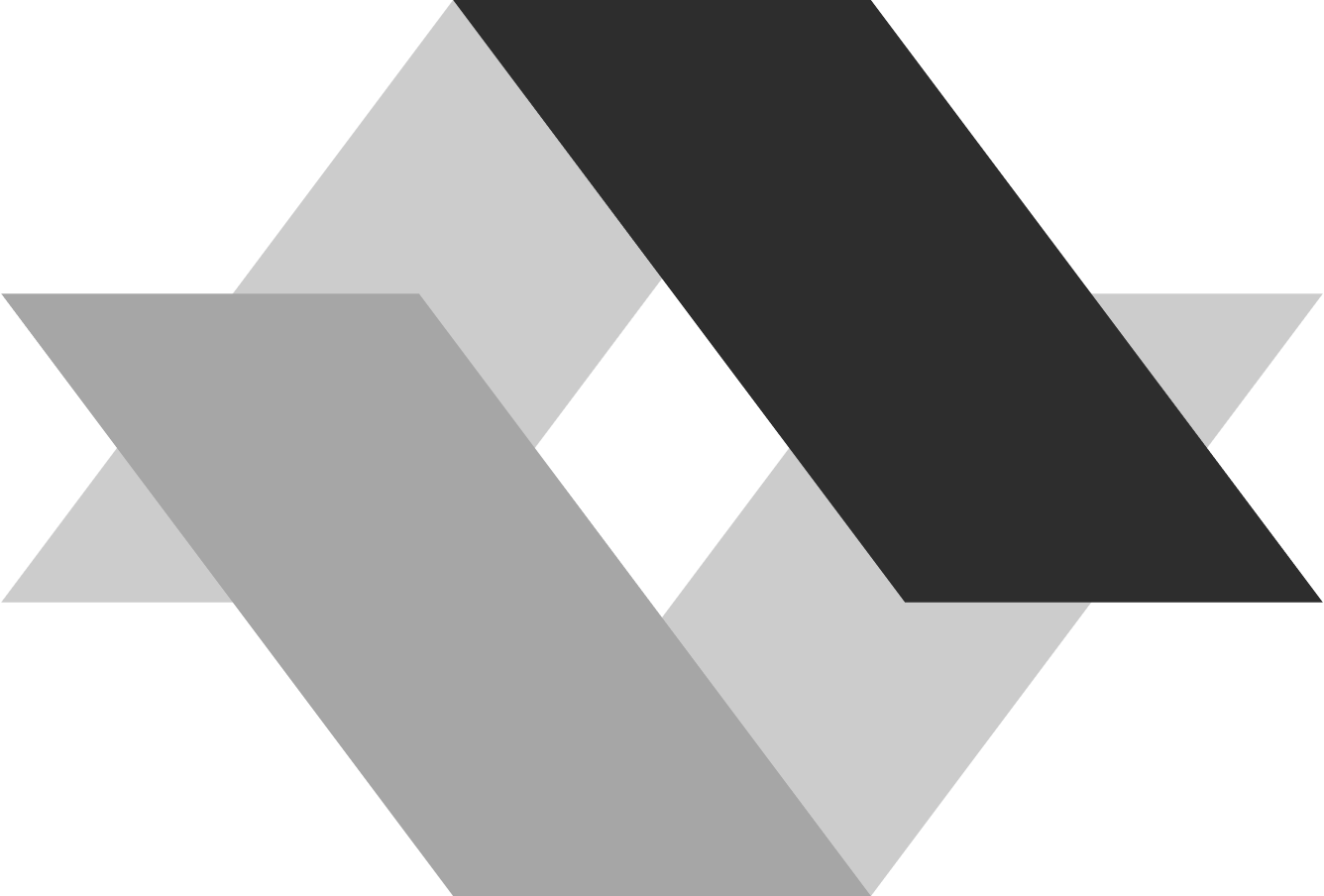 Add Company Name
Blockchain 
company pitch deck
1.
How to Use 
This Presentation
Google Slides
PowerPoint
Canva
Click on the "Google Slides" button below this presentation preview. 
Click on "Make a copy."
Start editing your presentation.
You need to sign in to your 
Google account.
Click on the "PowerPoint" button below this presentation preview. 
Start editing your presentation.
Download and install the fonts used in this presentation as listed on the next page.
Click on the "Canva" button under this presentation preview. 
Start editing your presentation.
You need to sign in to your Canva account.
2.
Download this presentation as 
a Powerpoint template 
in 3 steps
Click on the "Canva" button next to this presentation. Start editing your presentation. You may need to sign in to your Canva account.
1.
Click on the "Share" button on the top right corner in Canva and click on "More" at the bottom of 
the menu.
2.
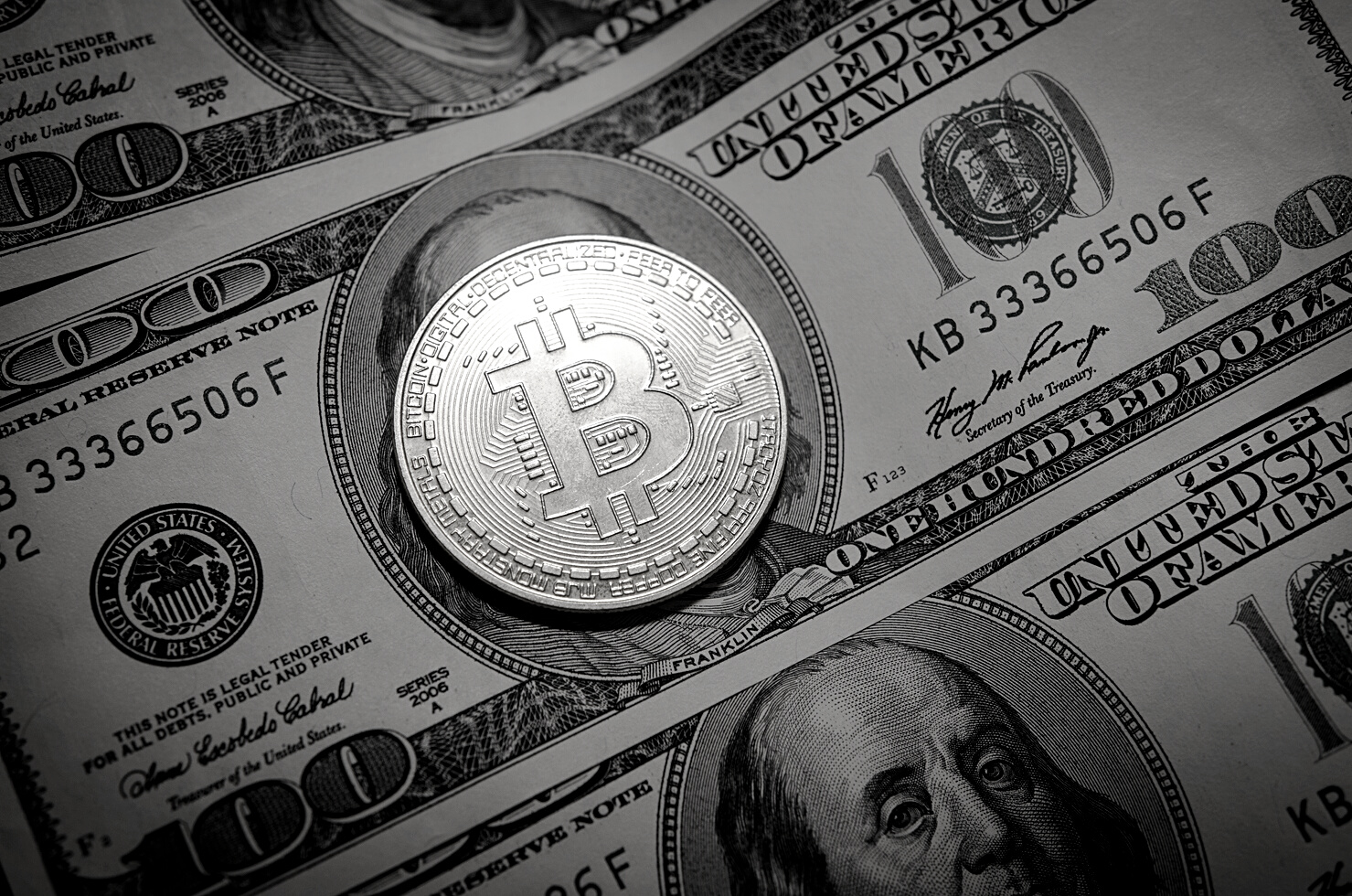 Enter "PowerPoint" in the search bar and click on the PowerPoint icon to download.
3.
3.
Download this presentation as a 
Google Slide template in 3 steps
Click on the "Canva" button next to this presentation. Start editing your presentation. You may need to sign in to your Canva account.
1.
Click on the "Share" button on the top right corner in Canva and click on "More" at the bottom 
of the menu.
2.
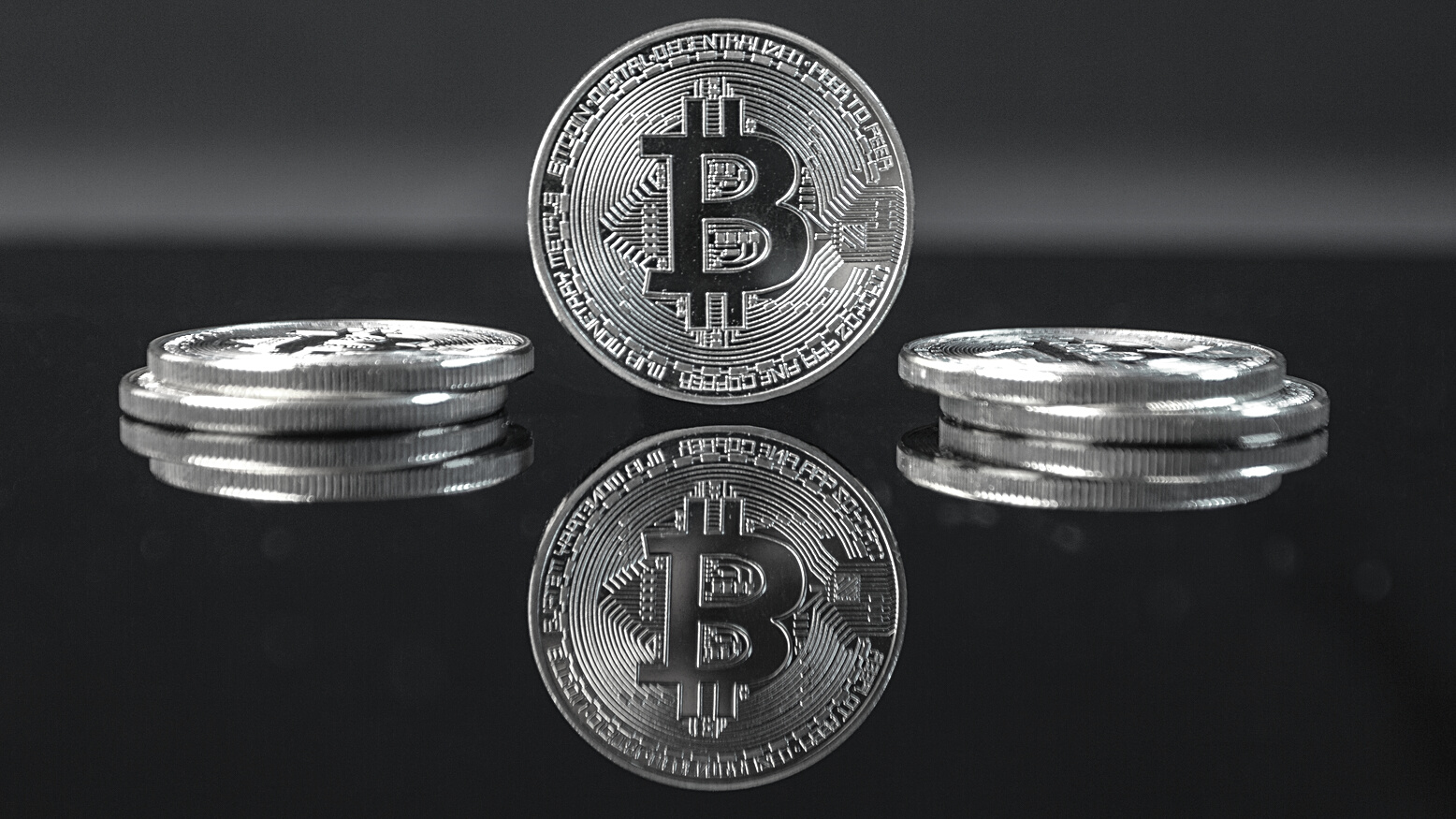 Enter "Google Drive" in the search bar and click on the Google Drive icon to add this design as a Google slide in your G Drive. It will ask you to link your Google account to Canva the first time.
3.
4.
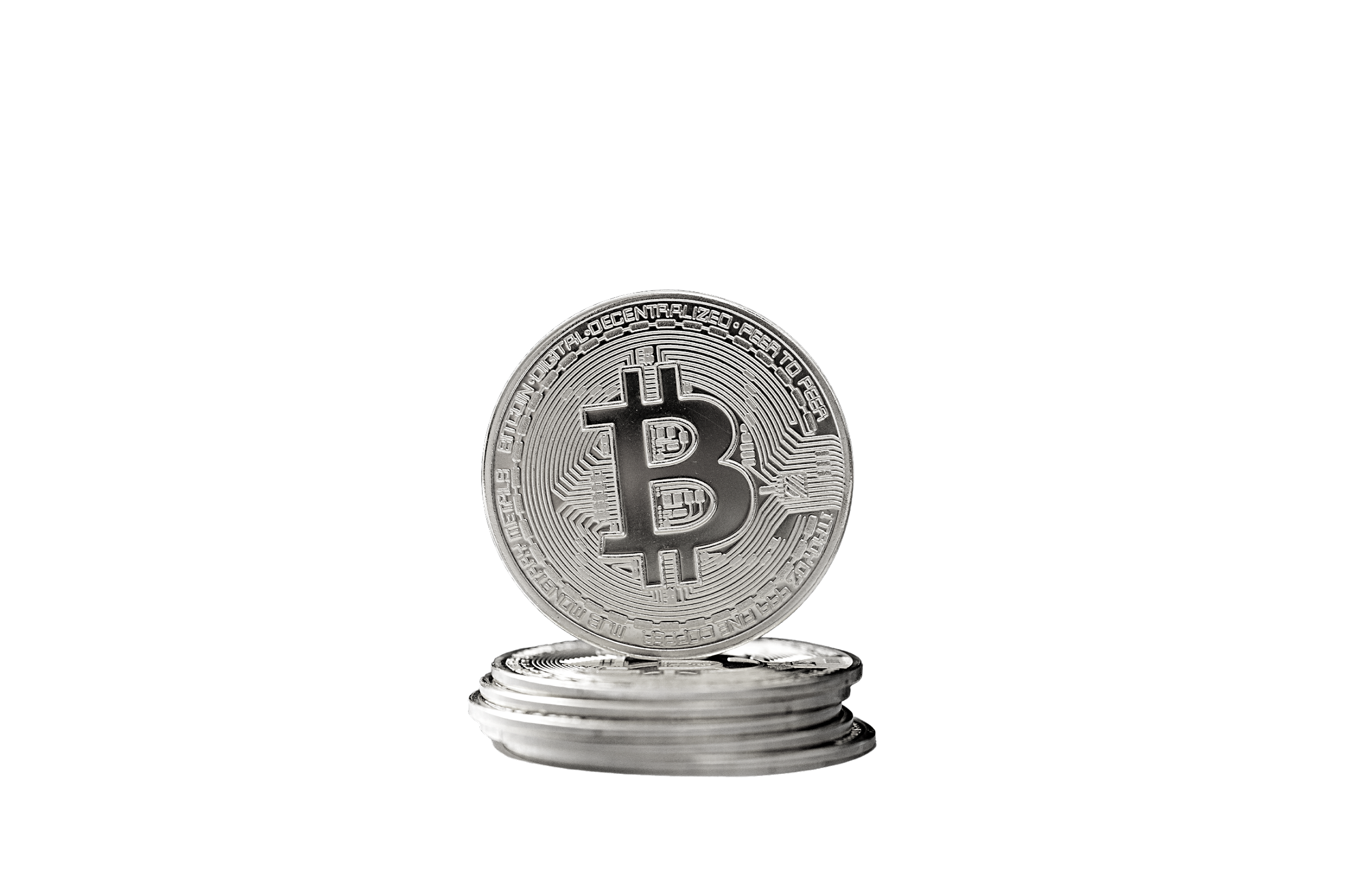 Add an  Agenda Page
Write an agenda here.
Write an agenda here.
Write an agenda here.
Write an agenda here.
Write an agenda here.
5.
Hello there!
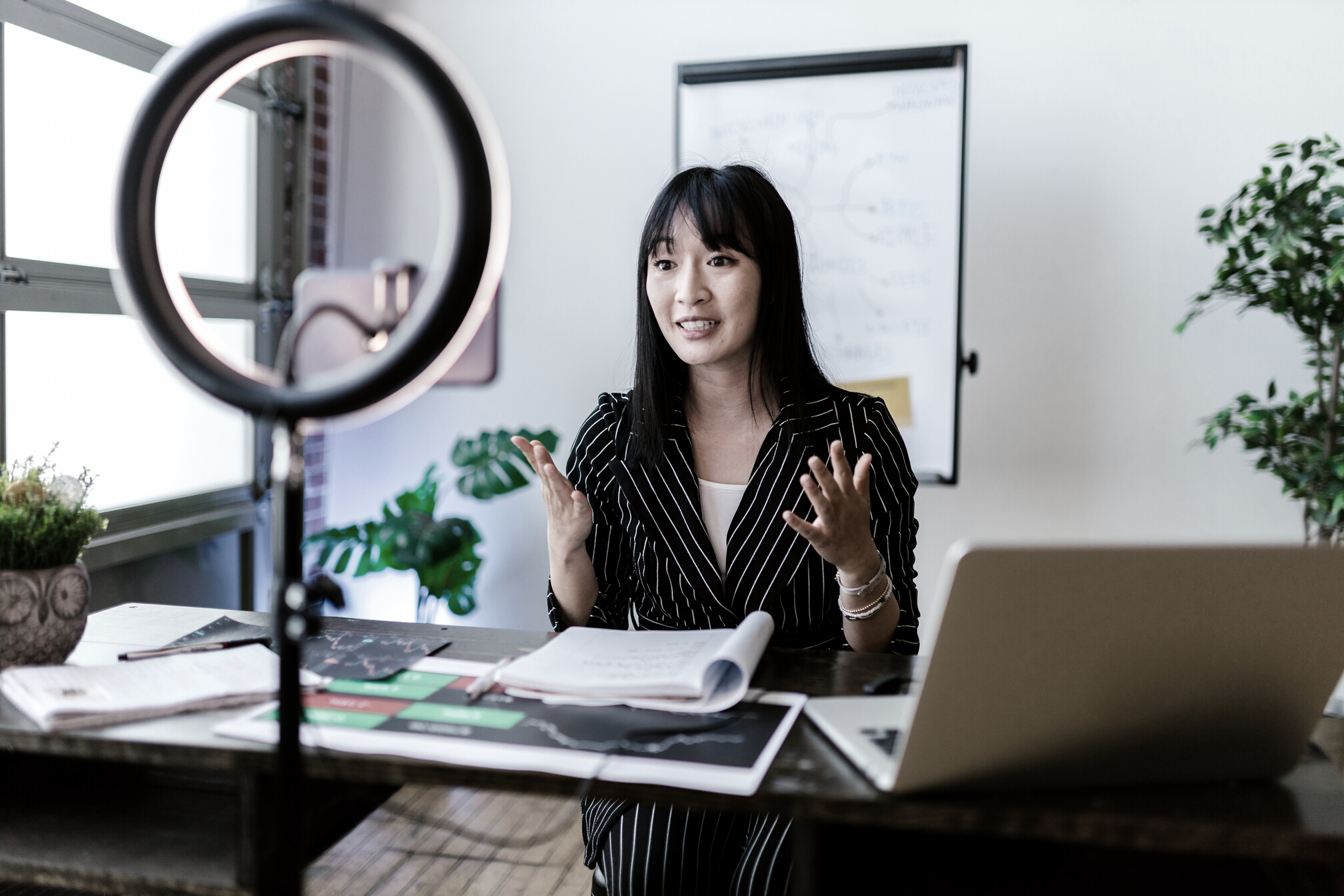 I'm Rain, and I'll be sharing with you our business plan.
Follow us at @reallygreatsite to learn more.
6.
Problems and Existing Alternatives
Solution 3
Solution 1
Solution 2
7.
Write the proposed business solution here and elaborate on it.
Write the proposed business solution here and elaborate on it.
Write the proposed business solution here and elaborate on it.
Solution
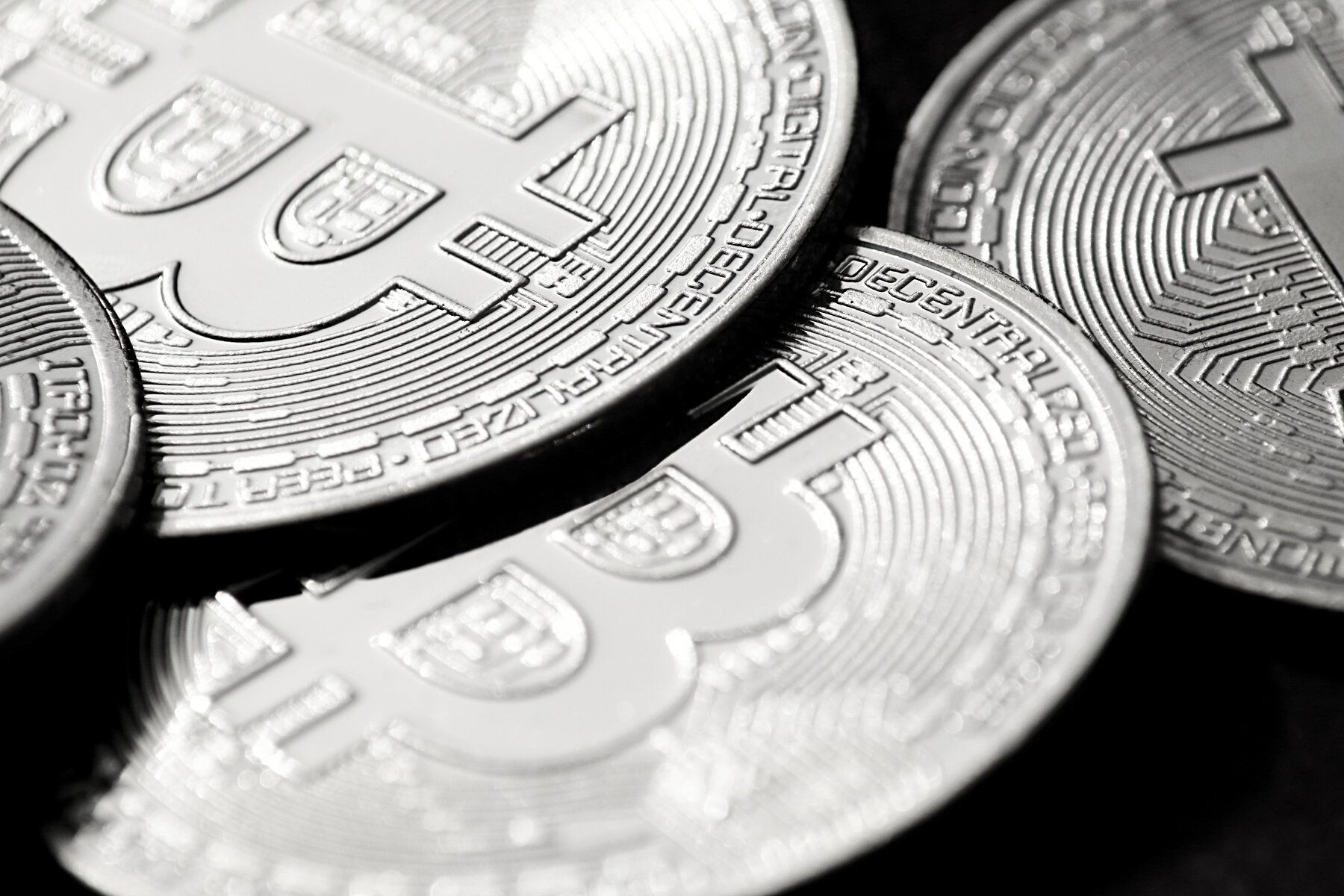 8.
Key Metrics
Key Metric 1
Key Metric 2
Key Metric 3
Write the measure of success for your business product or service.
Write the measure of success for your business product or service.
Write the measure of success for your business product or service.
9.
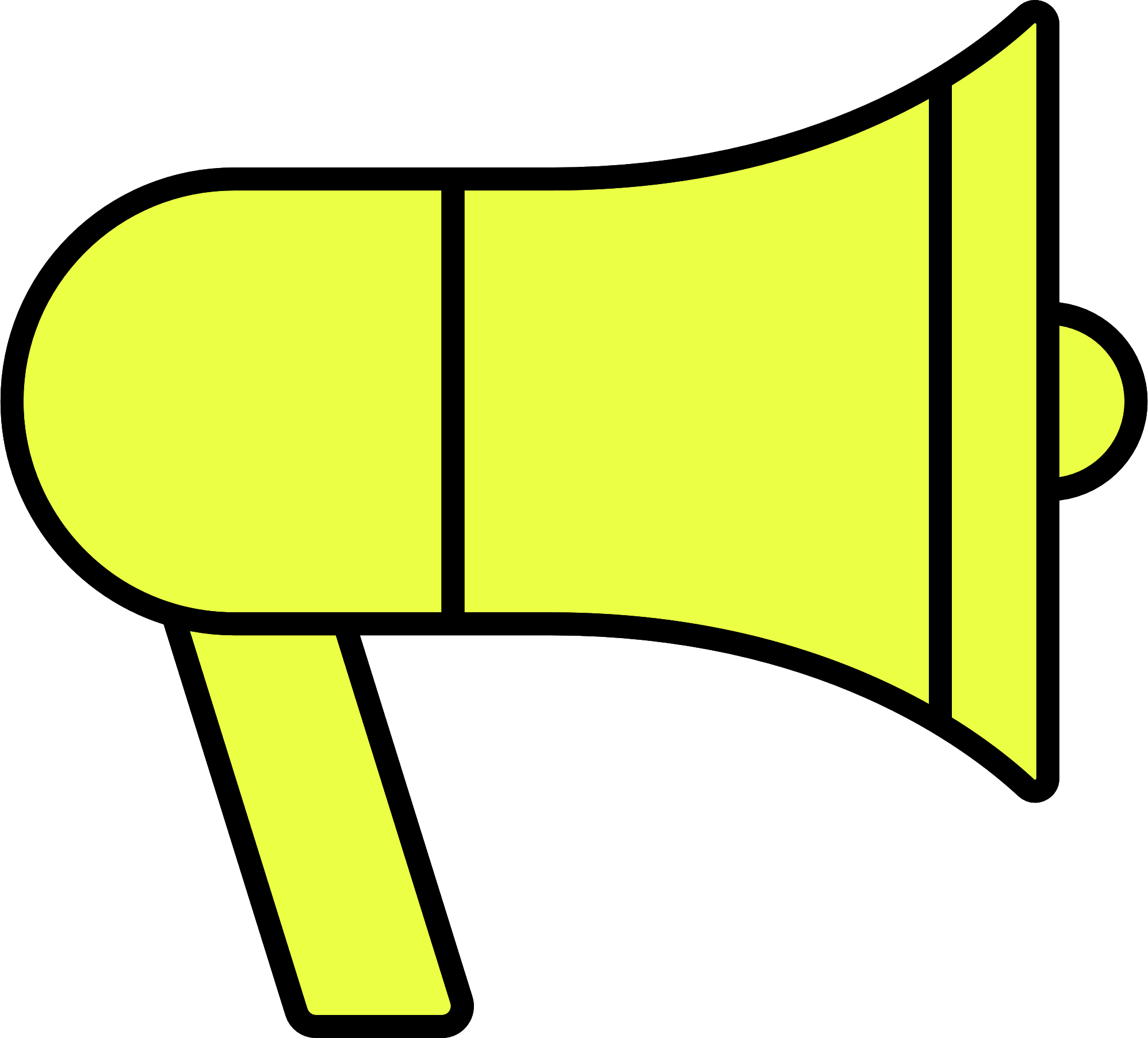 Write the company's unique 
value proposition.
Turn an unaware visitor into an interested customer by expounding on your company’s compelling, unique value proposition here.
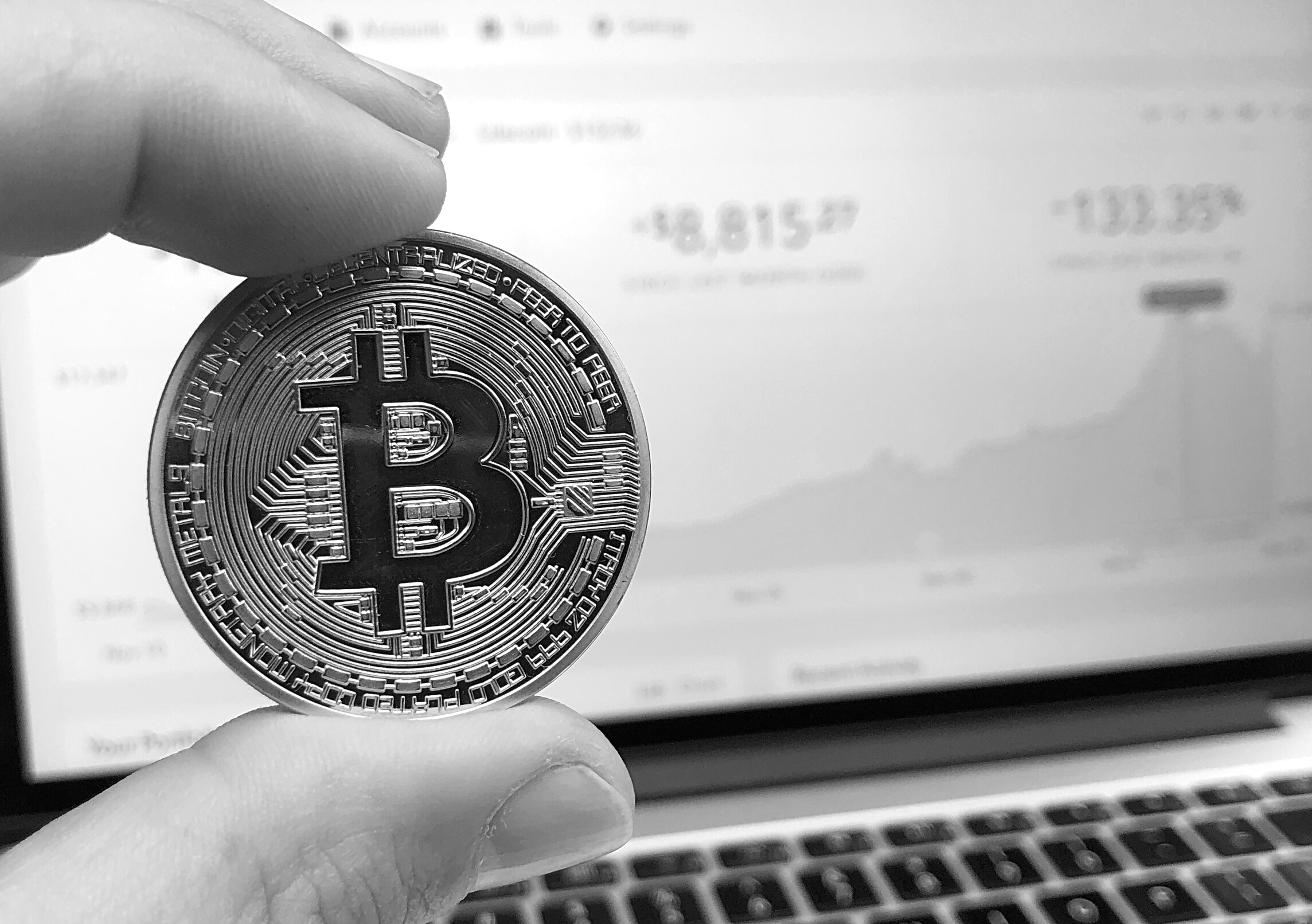 Write a Heading Here
11.
12.
Explain what sets you apart from your competitors.
Competitive Edge  1
Unfair
Advantage
Explain what sets you apart from your competitors.
Competitive Edge  2
Explain what sets you apart from your competitors.
Competitive Edge  3
Persona 1
Persona 2
Persona 3
13.
Visualize the ideal customer for which your solutions 
are intended.
Visualize the ideal customer for which your solutions 
are intended.
Visualize the ideal customer for which your solutions 
are intended.
Consumer
Segments
Marketing Channel 2
14.
Marketing Channel 1
How will you reach your 
target consumers?
Channels
How will you reach your 
target consumers?
Marketing Channel 3
How will you reach your 
target consumers?
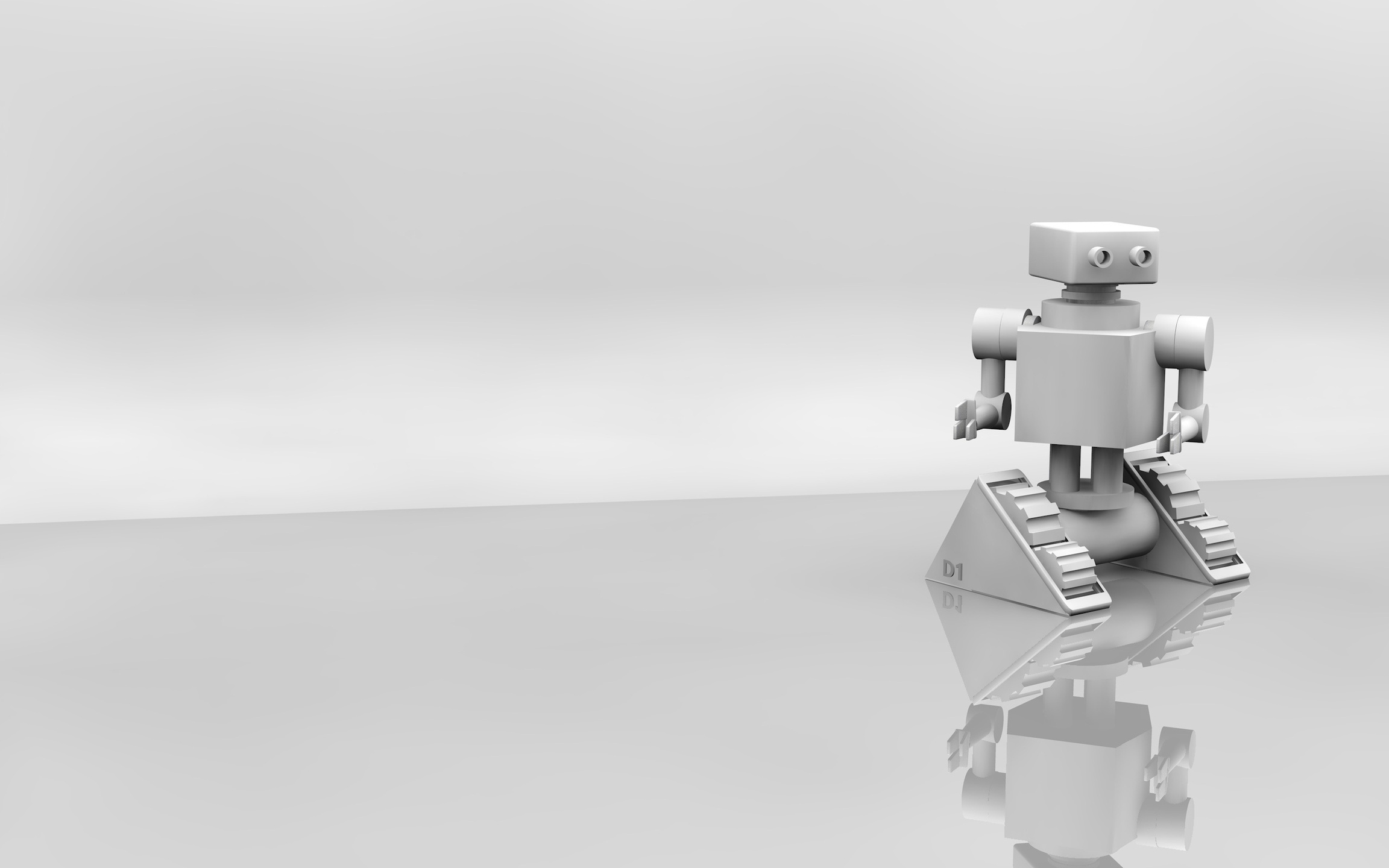 Add a 
Section Header
16.
Cost Structure and Revenue Stream
Revenues
Costs/Expenses
17.
$12,500
$10,000
Cost Structure and Revenue Stream
$7,500
$5,000
$2,500
Elaborate on what you want 
to discuss.
$0
Q1
Q2
Q3
Q4
2 out of 5
12 million
95%
18.
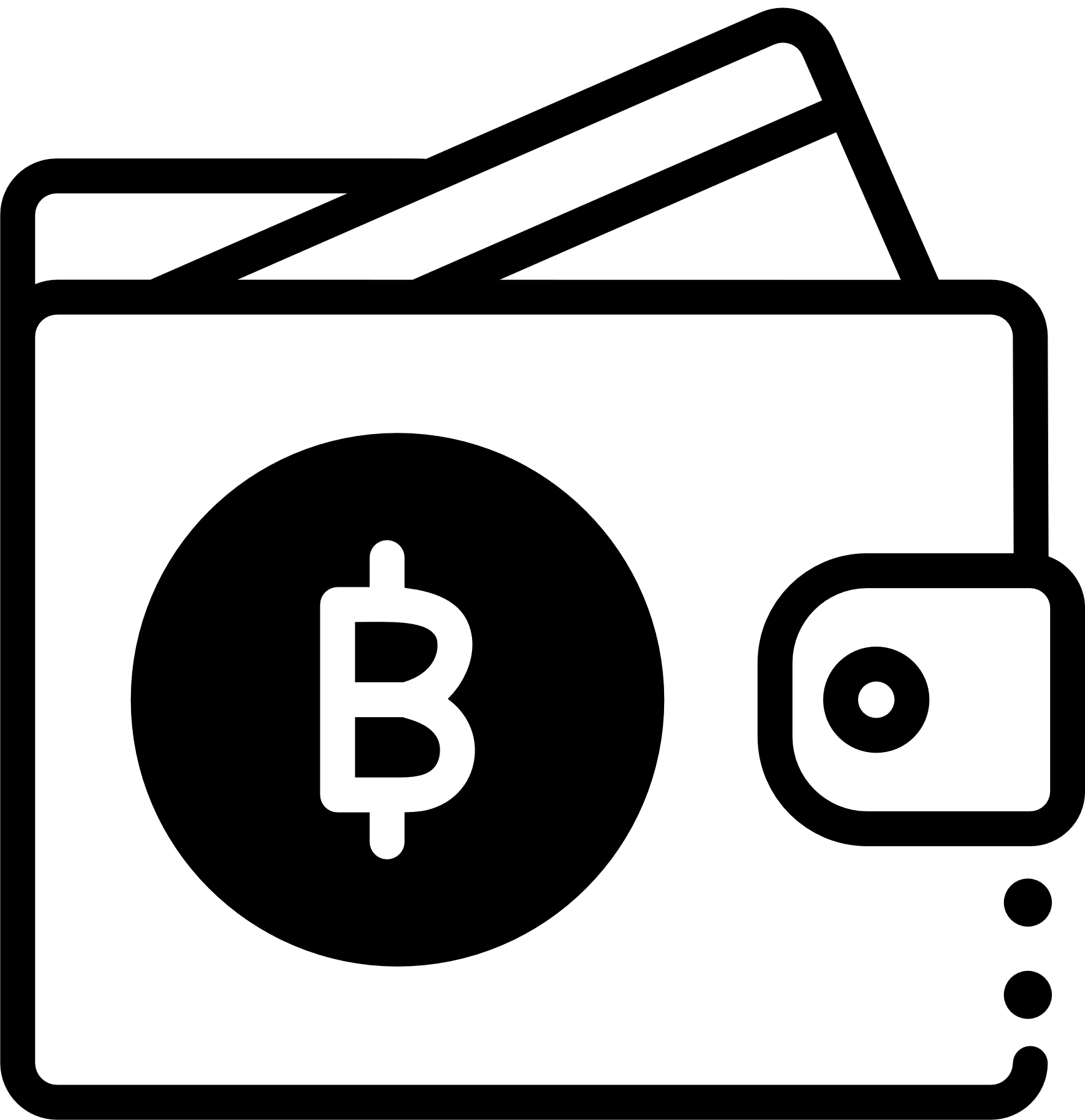 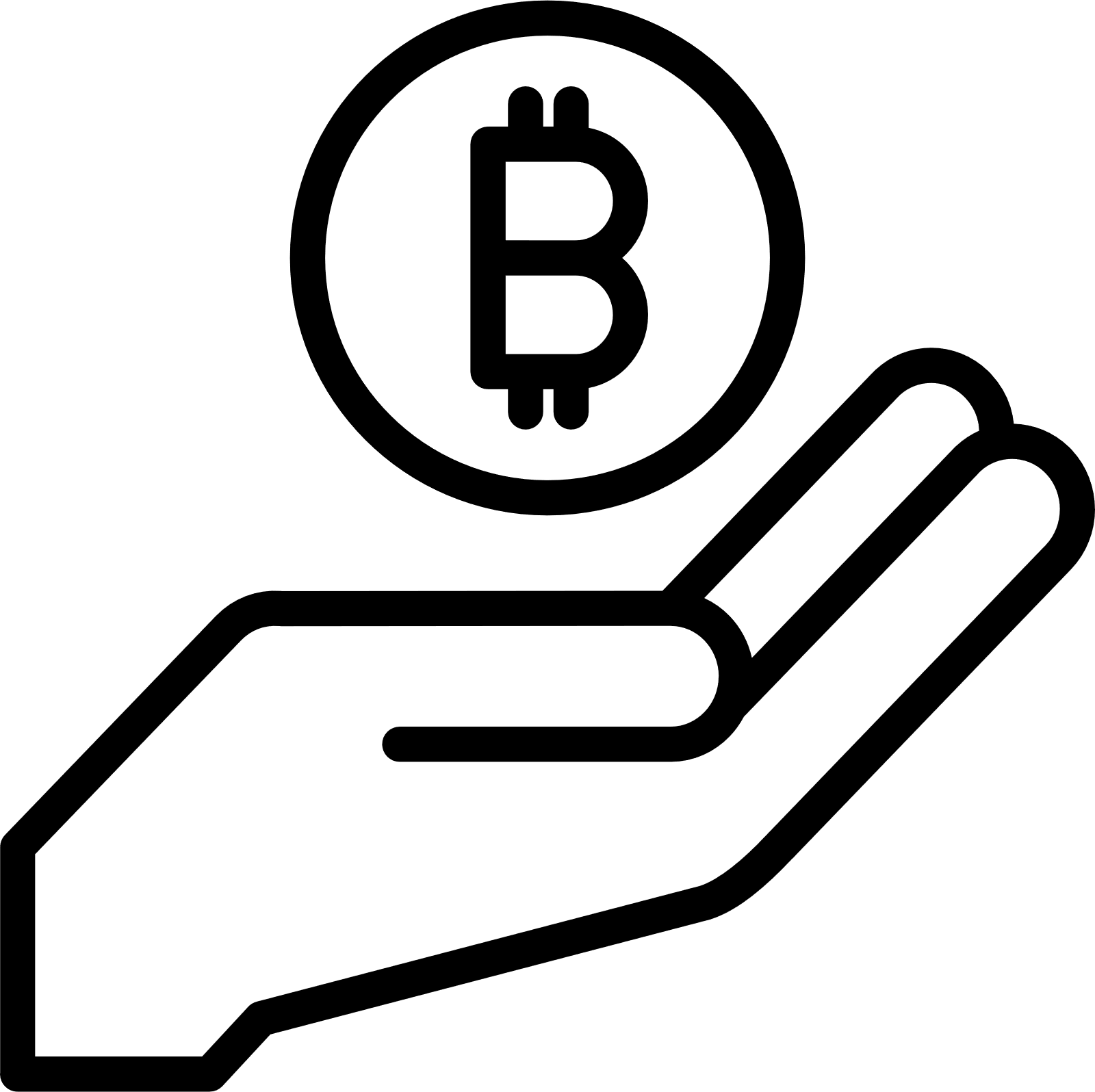 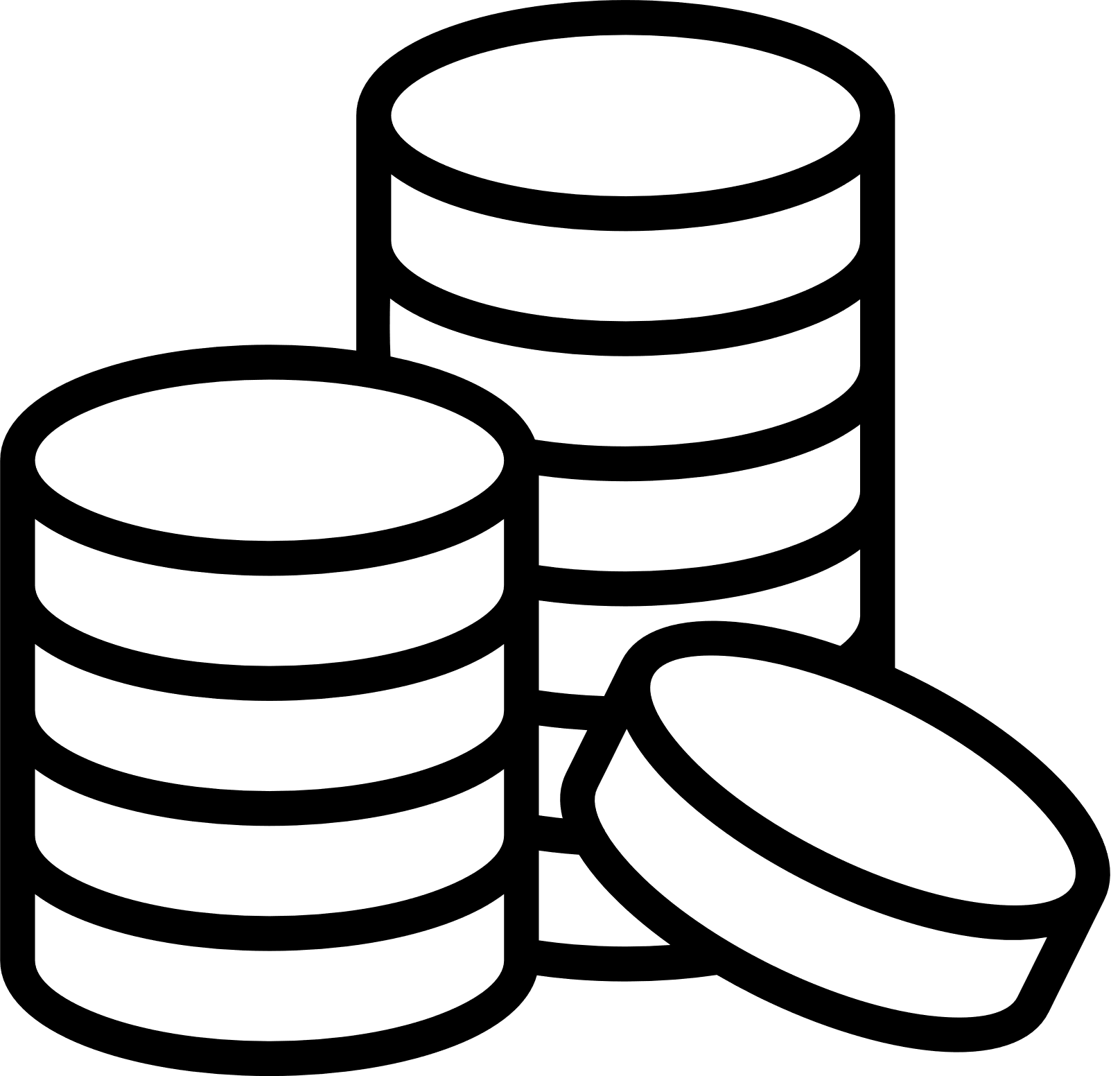 Elaborate on the 
featured statistic.
Elaborate on the 
featured statistic.
Elaborate on the 
featured statistic.
19.
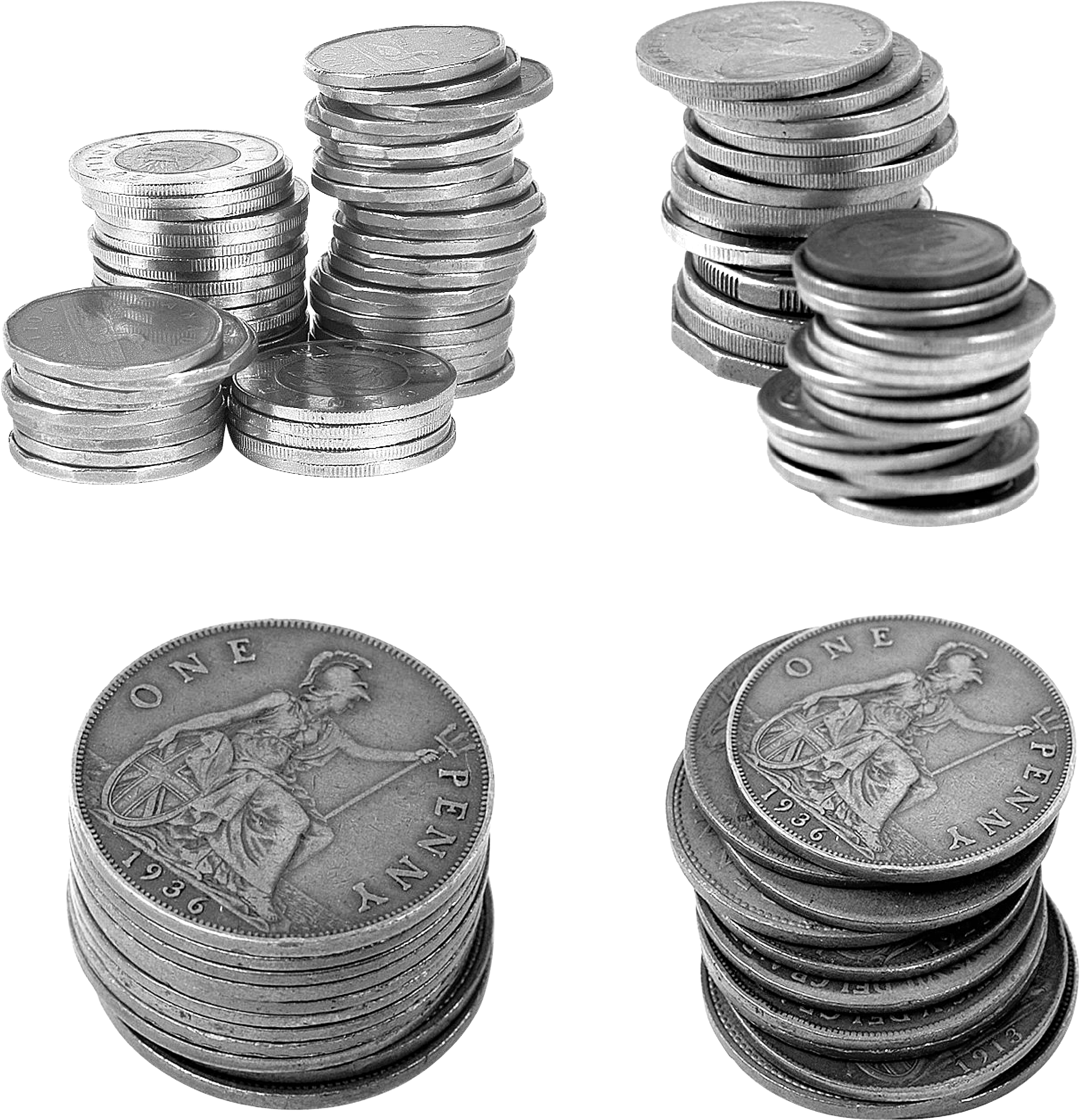 Write Your Big 
Topic or Idea
Elaborate on what you want to discuss.
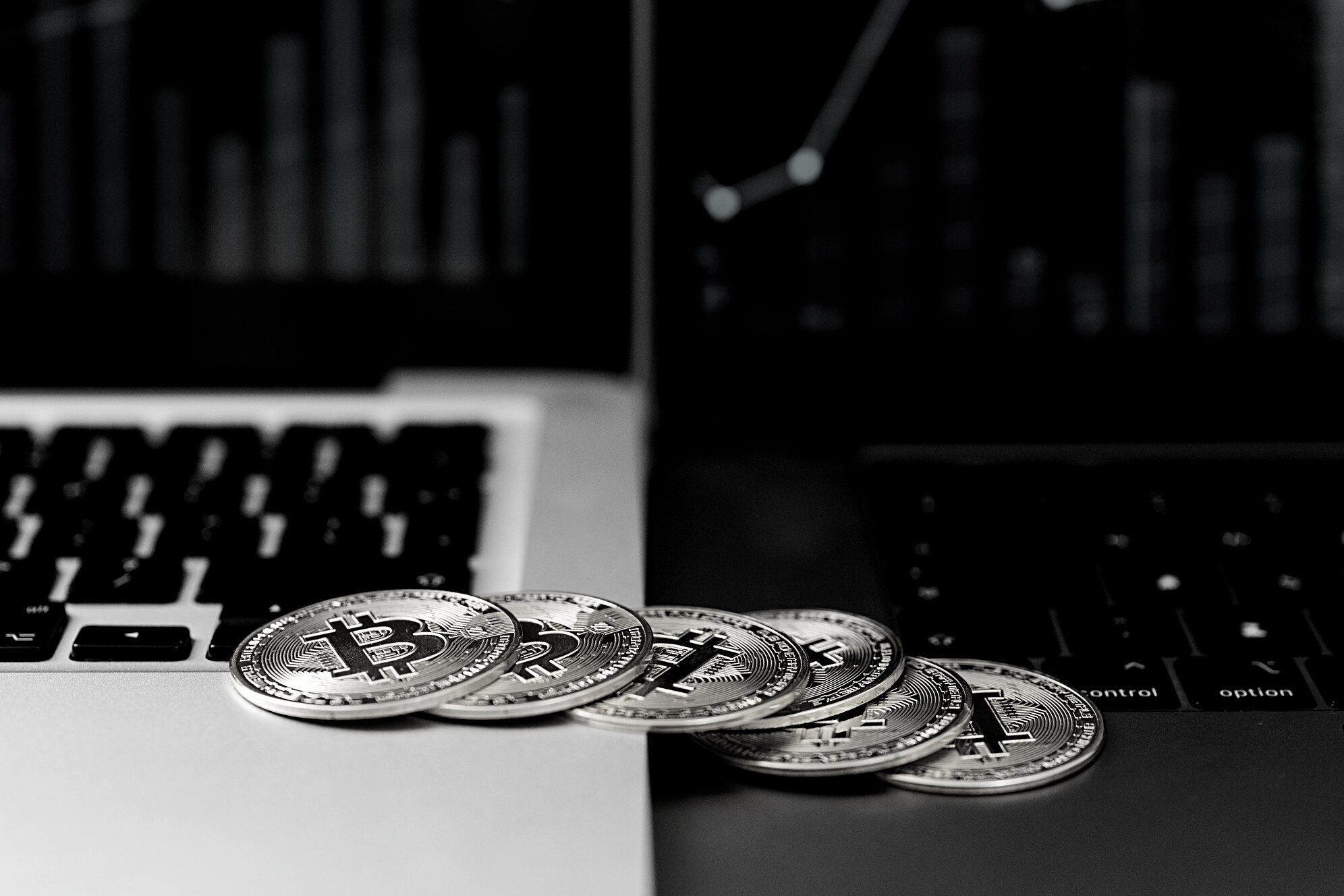 20.
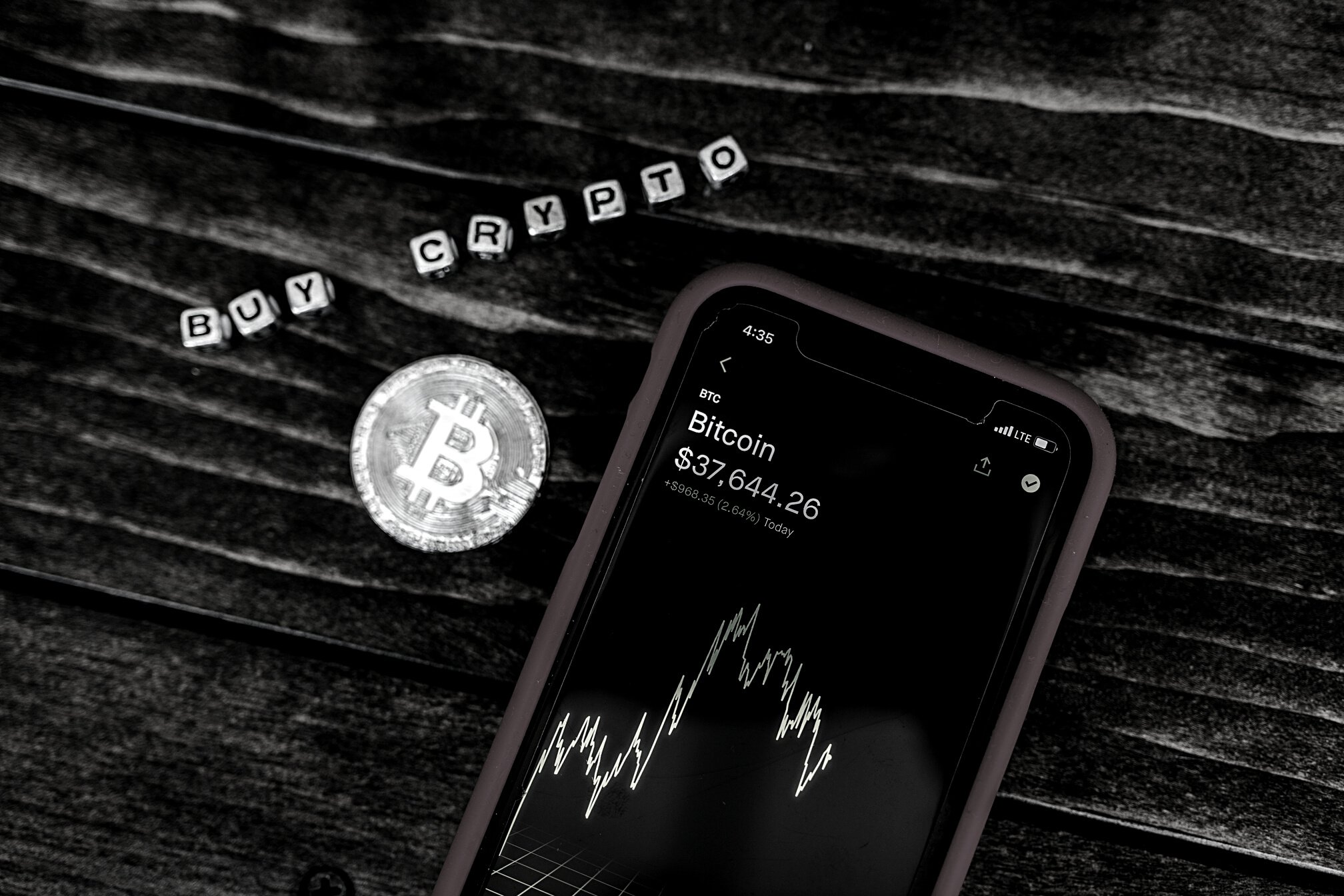 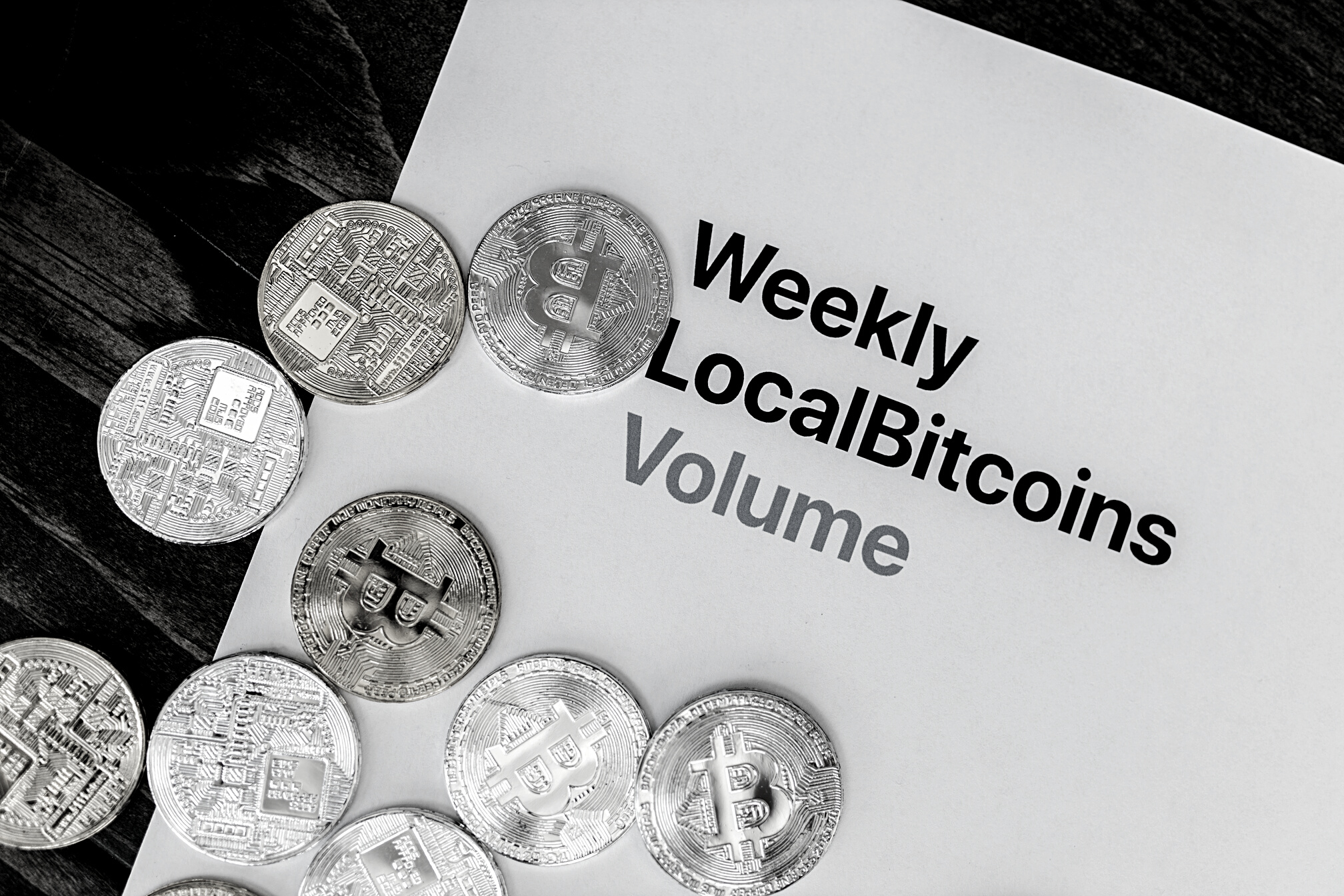 Write a caption for 
the photos.
21.
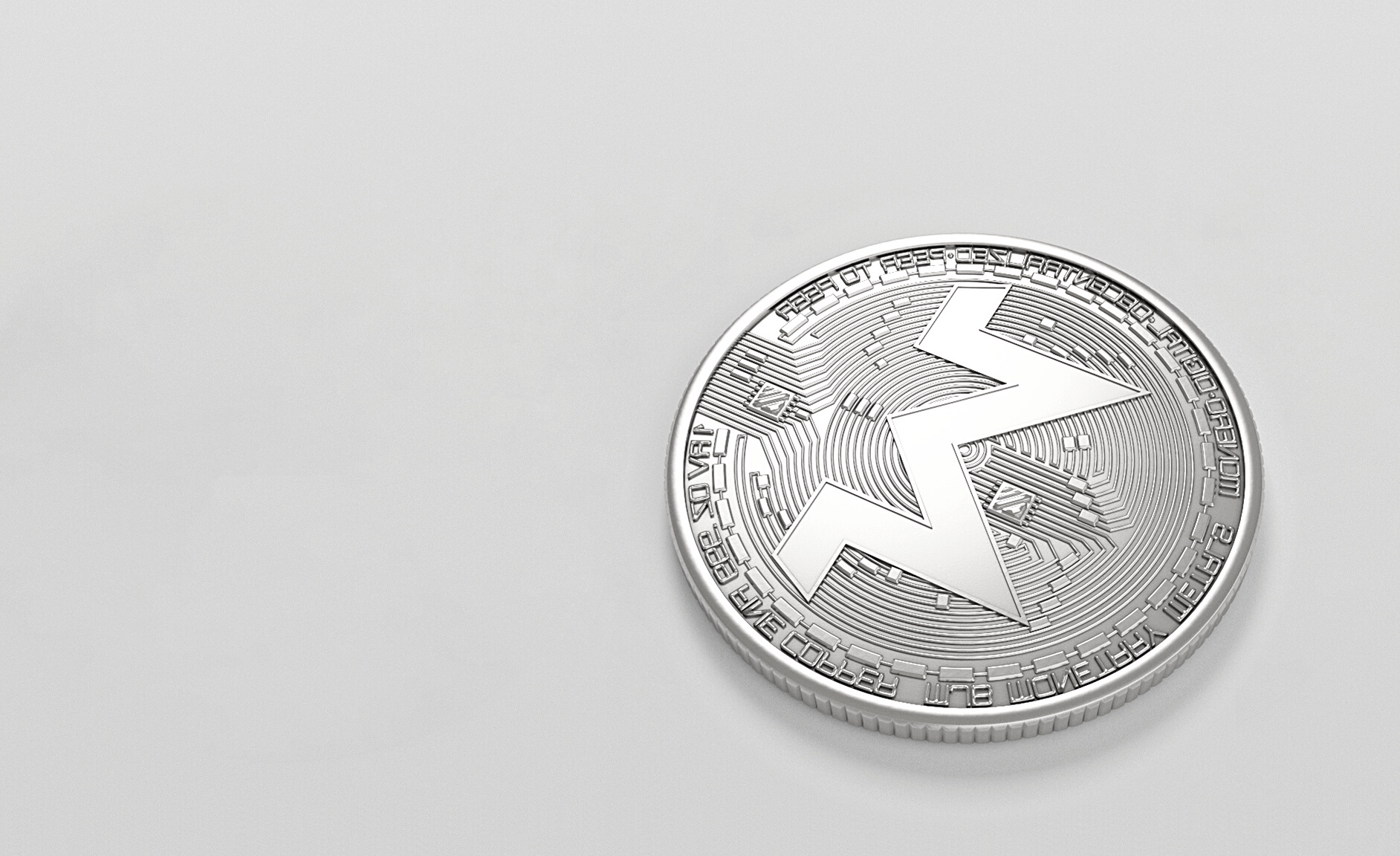 Thank you!
Write a closing statement or call-to-action here.
Email
Social Media
Call us
22.
hello@reallygreatsite.com
@reallygreatsite
123-456-7890
Get In Touch
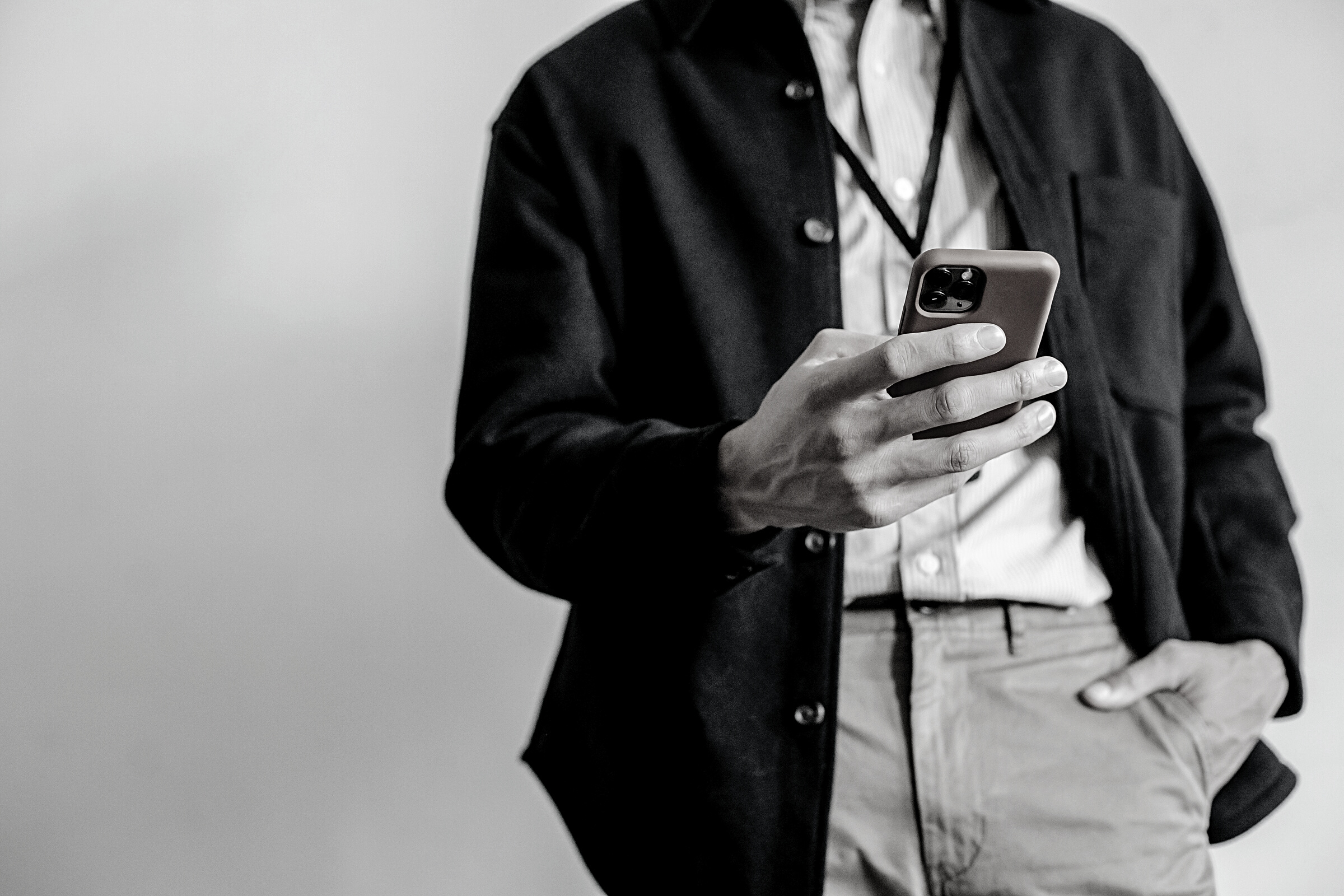 Name
Name
Name
Name
23.
Title or Position
Title or Position
Title or Position
Title or Position
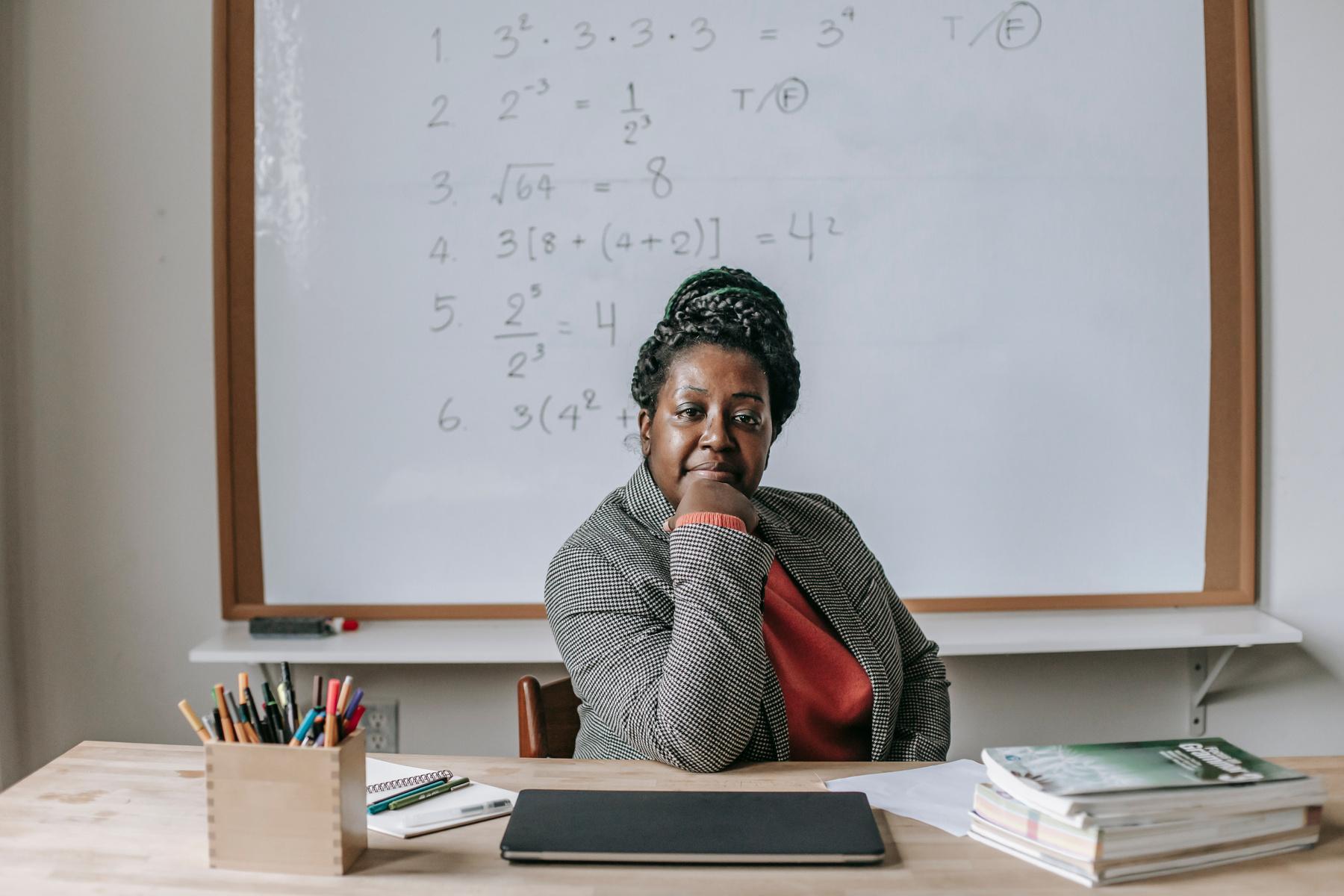 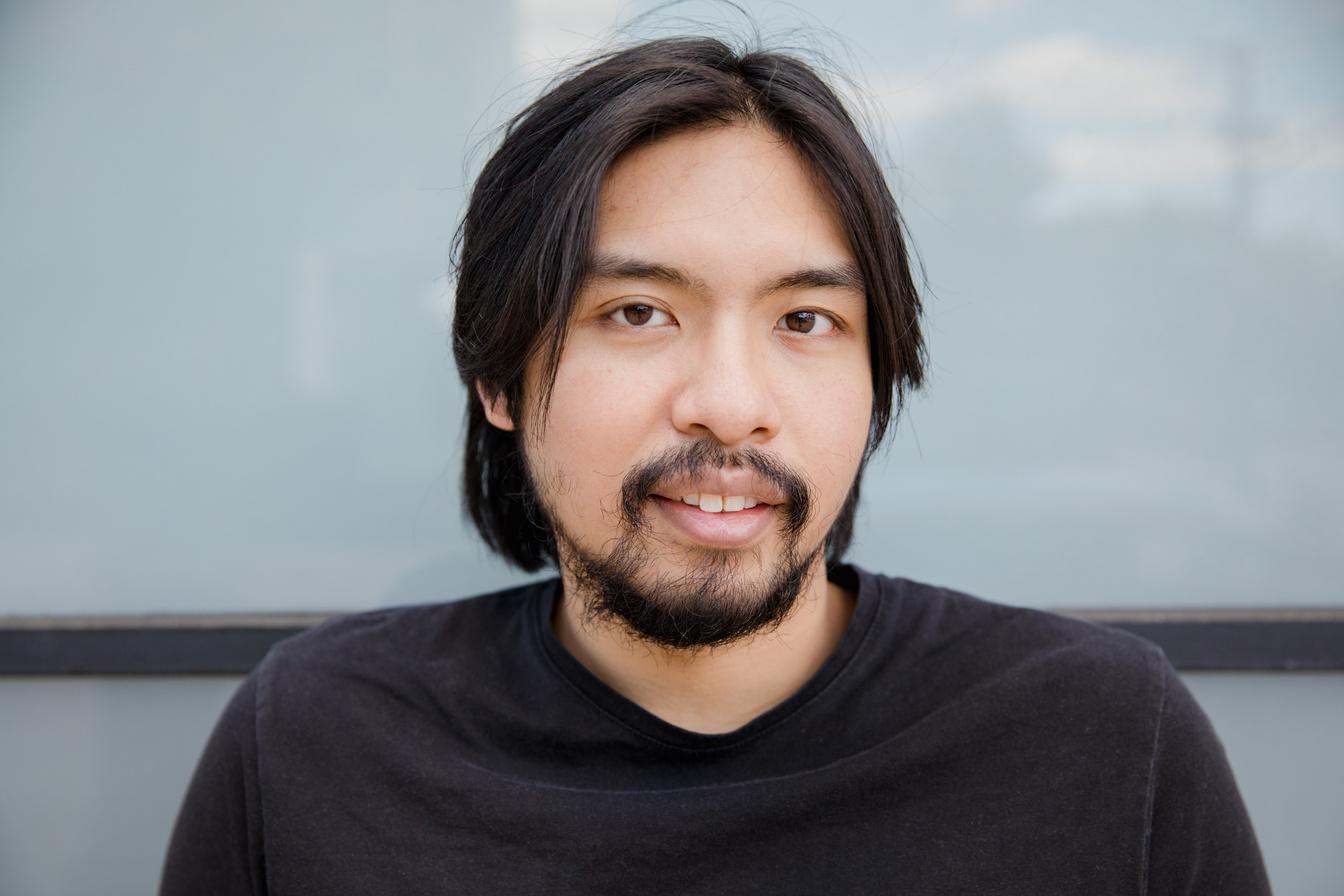 Add a Team Members Page
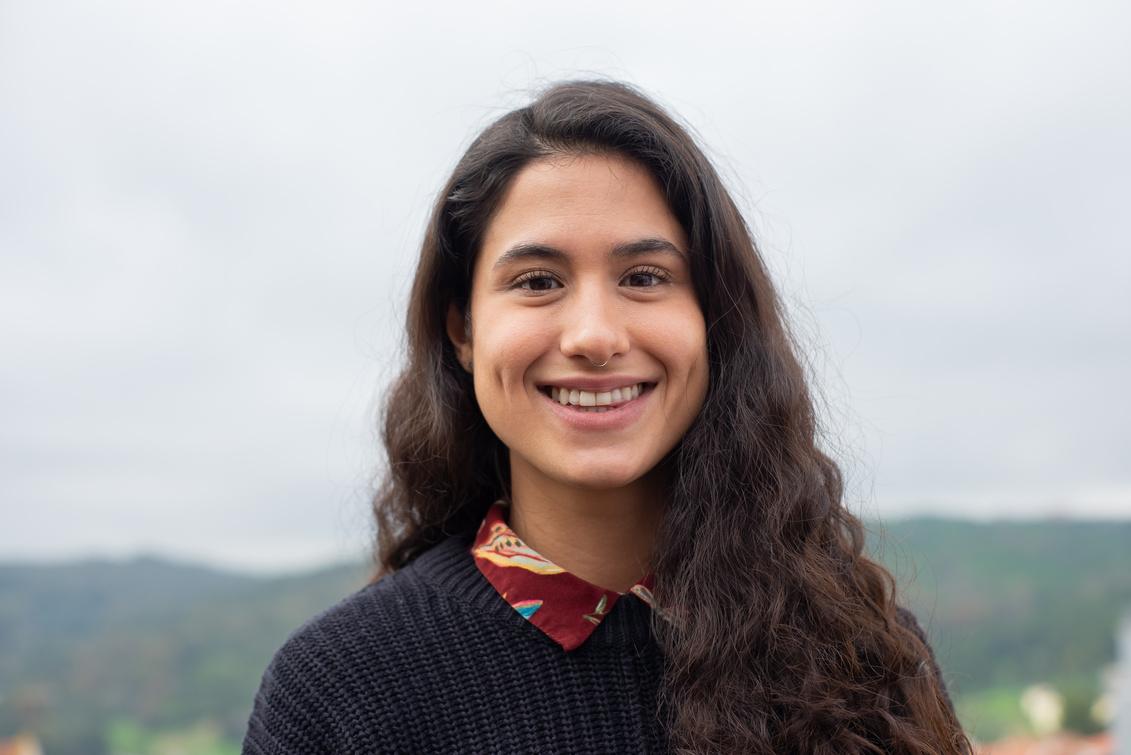 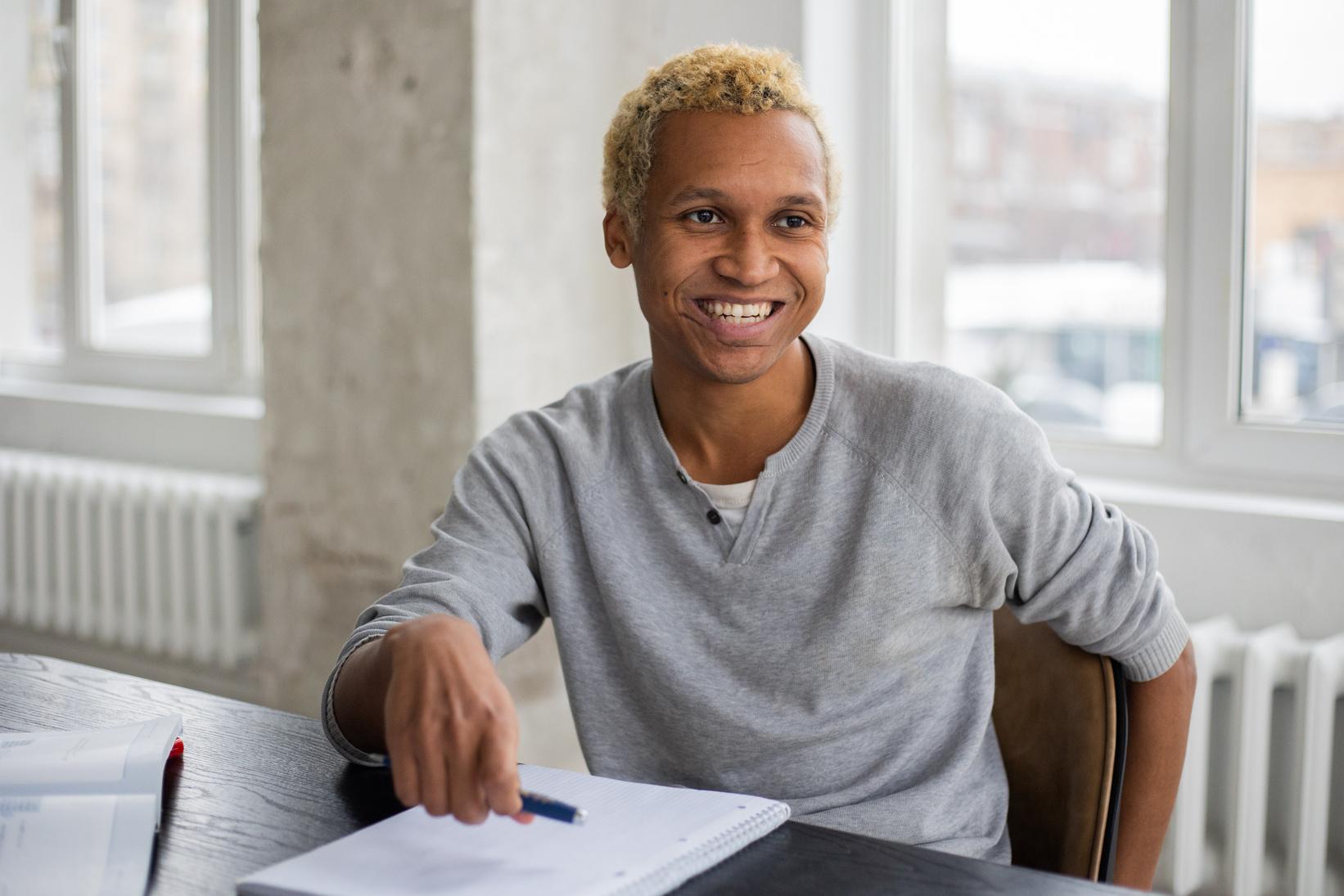 Elaborate on what you want to discuss.
24.
Credits
This presentation template is free for everyone to use thanks to the following:
SlidesCarnival for the presentation template
Pexels for the photos
Happy designing!
25.
Fonts In 
this Presentation
This presentation template uses the following free fonts:
Titles: Staatliches
Headers: Quicksand
Body Copy: Quicksand
You can find these fonts online too. Happy designing!
26.
Add a Timeline Page
Add a main point
1.
Elaborate on what you want to discuss.
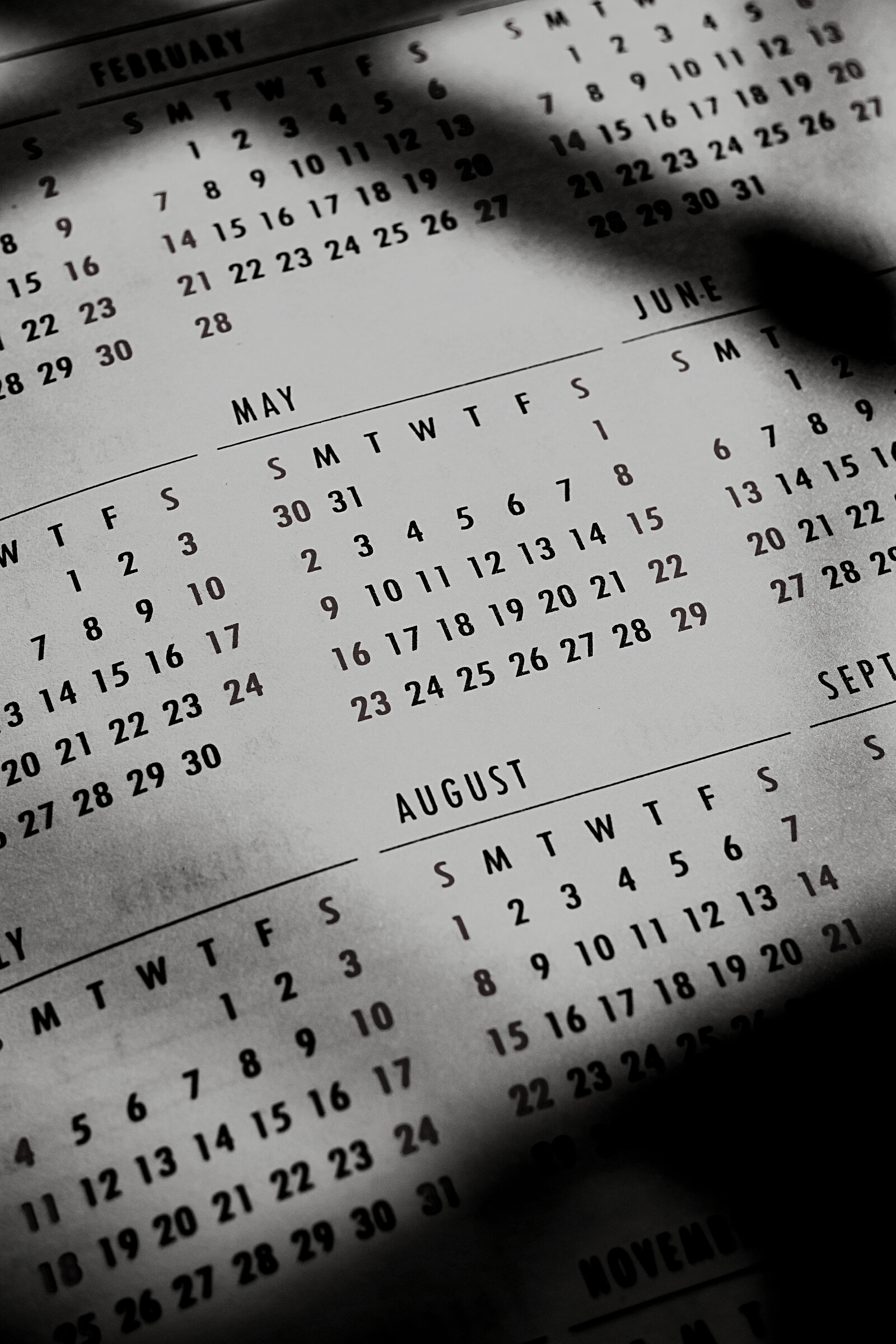 Add a main point
2.
Elaborate on what you want to discuss.
Add a main point
3.
Elaborate on what you want to discuss.
Add a main point
4.
Elaborate on what you want to discuss.
Name
Job Title
Name
Job Title
Name
Job Title
Name
Job Title
Name
Job Title
Name
Job Title
Name
Job Title
27.
Add a Chart Page
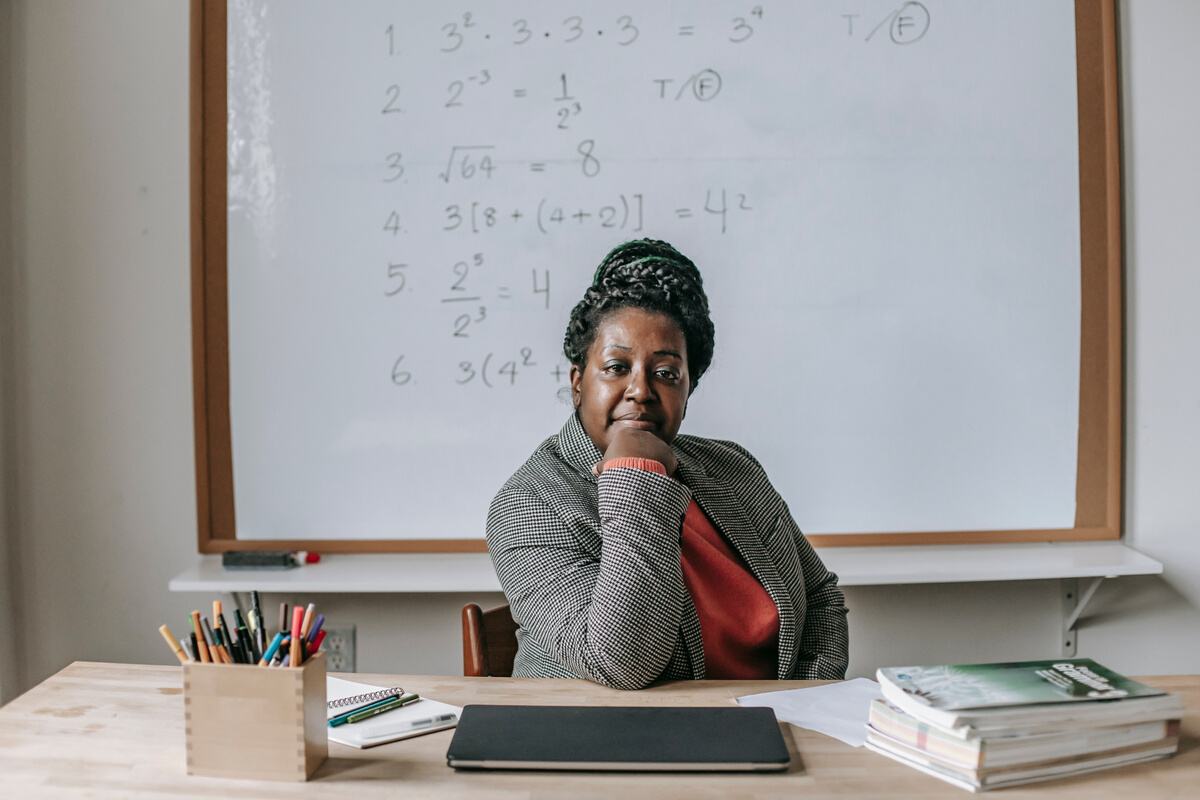 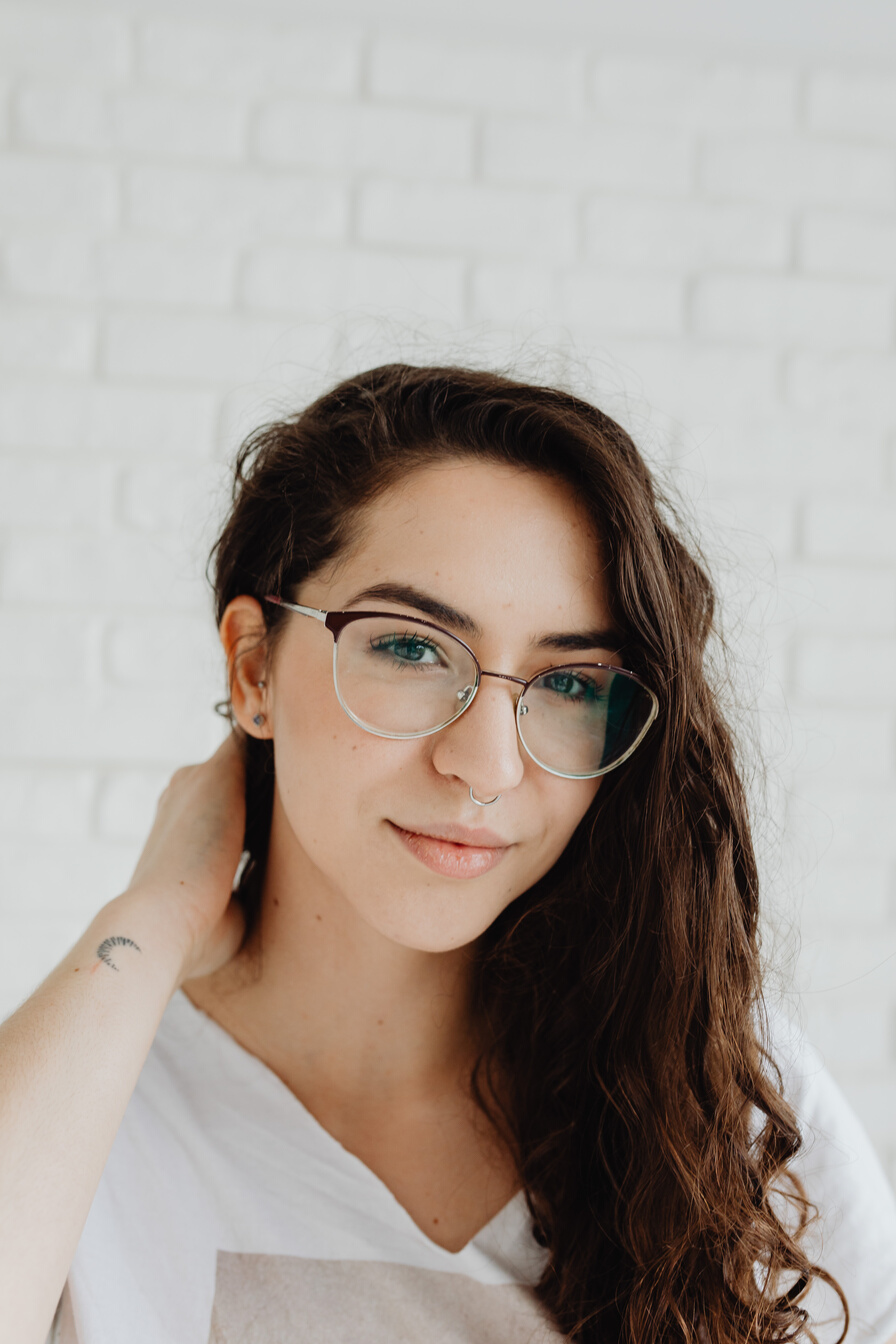 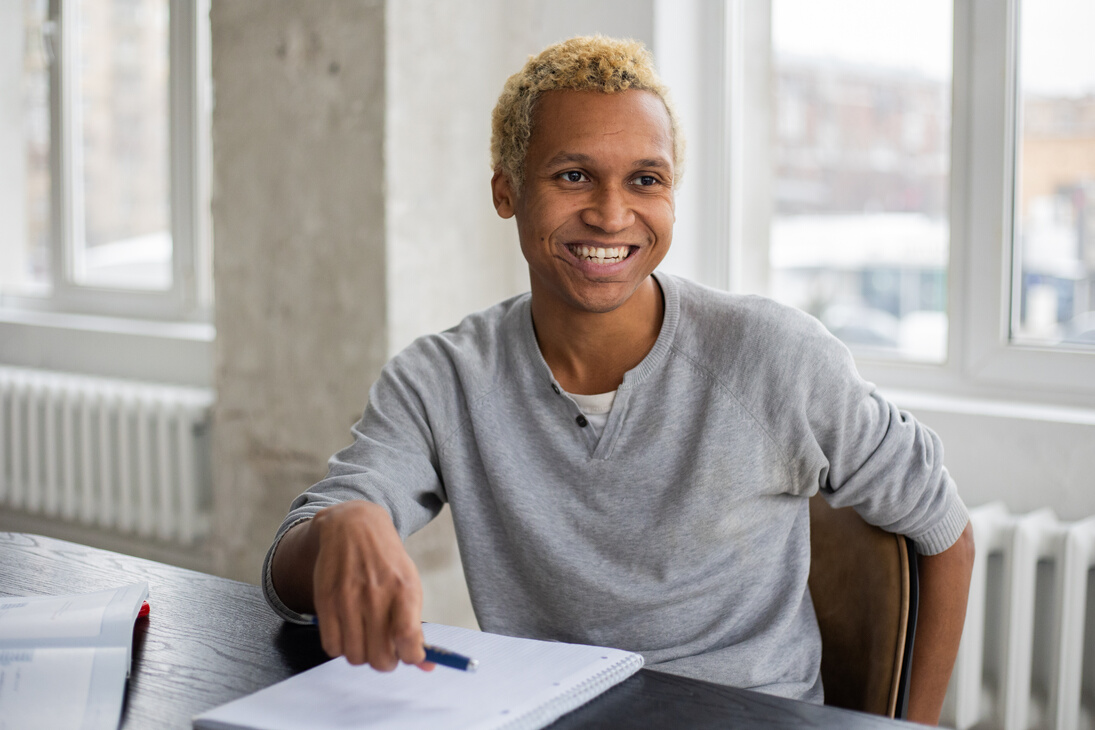 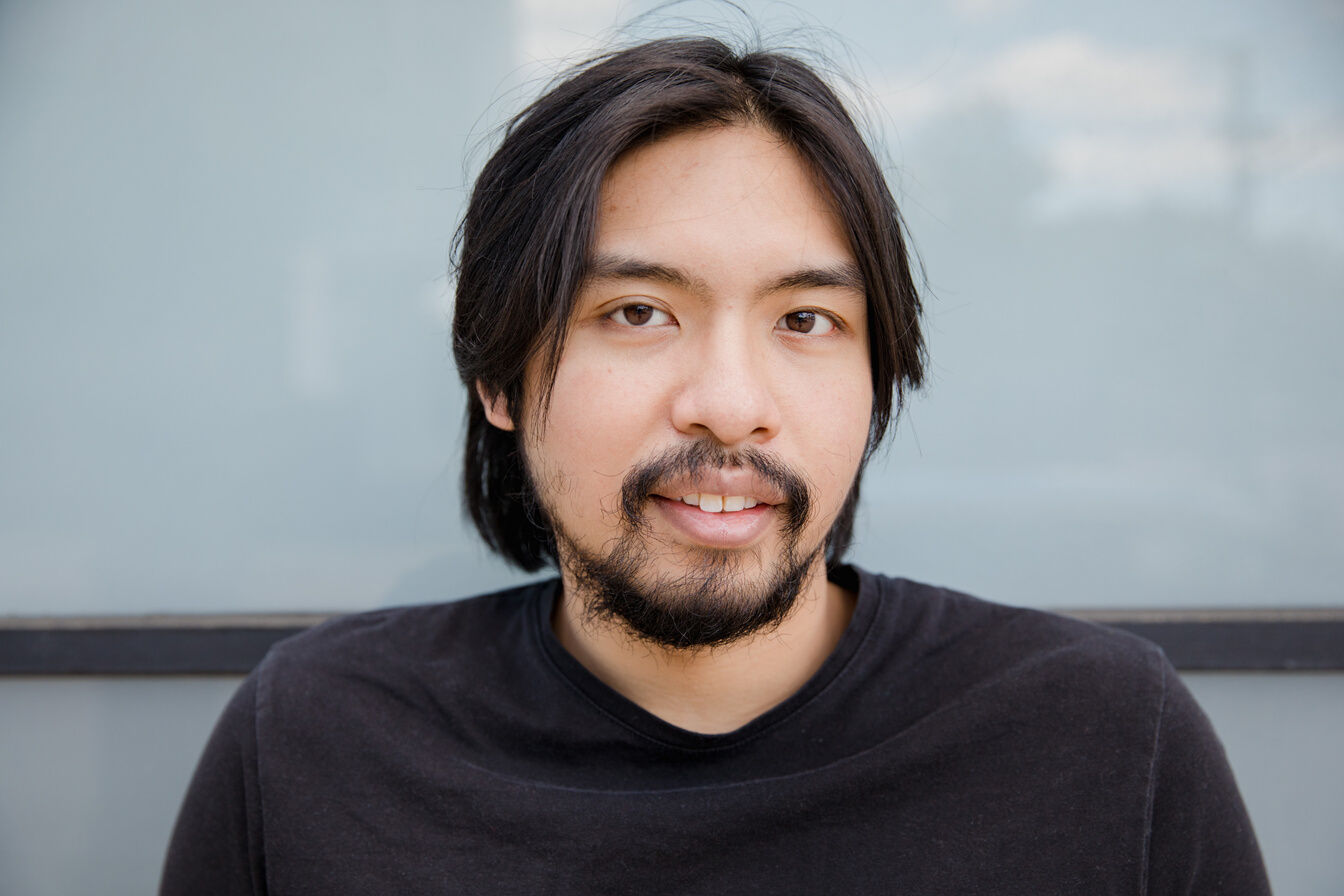 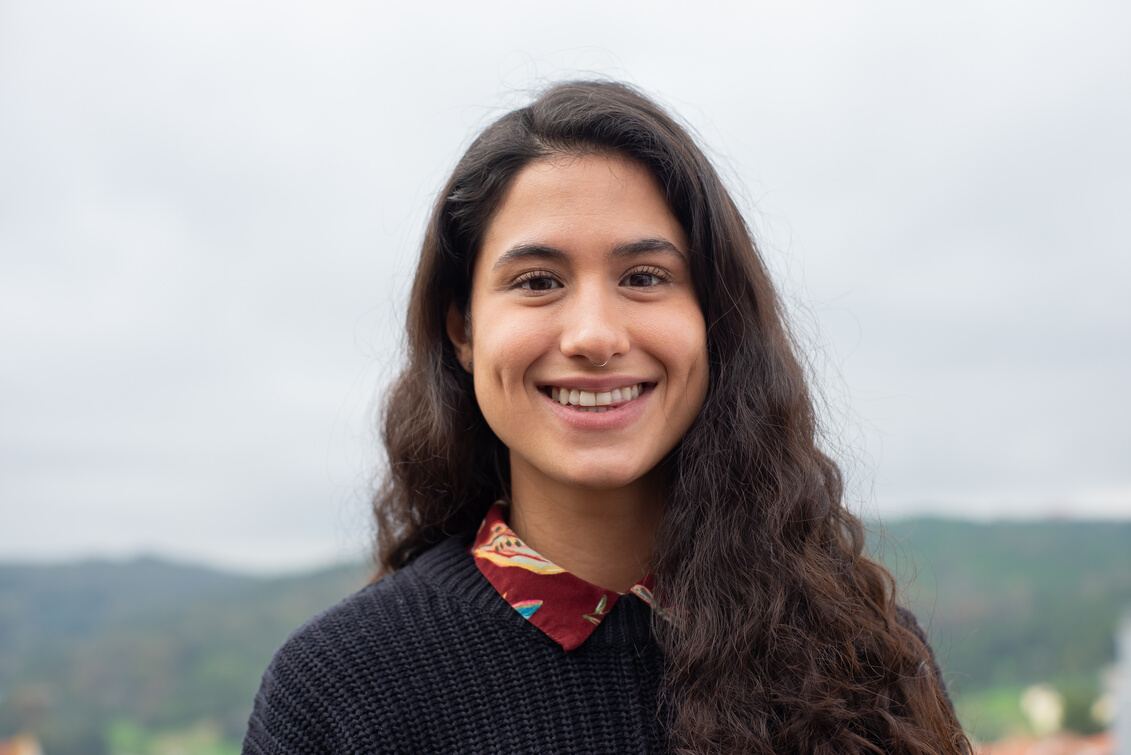 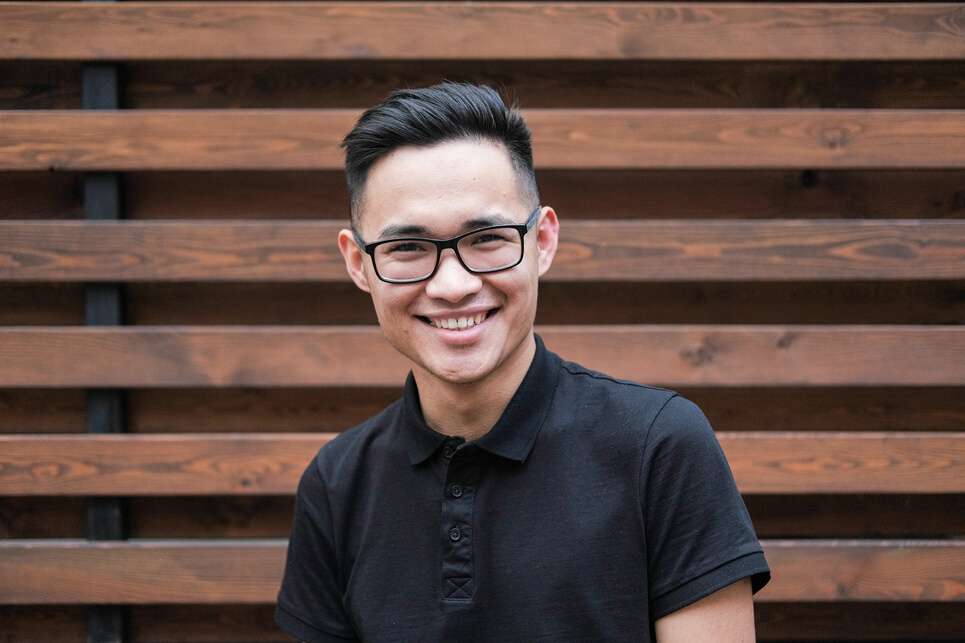 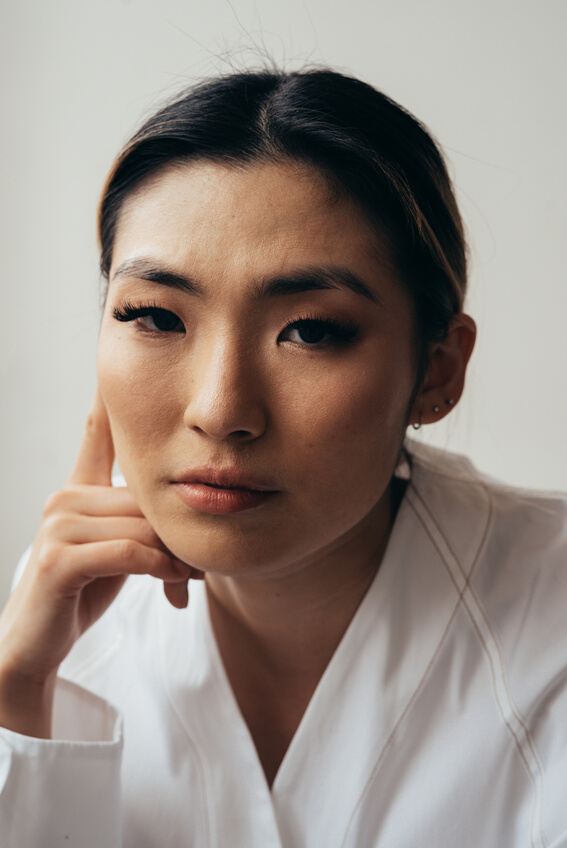 28.
Resource 
Page
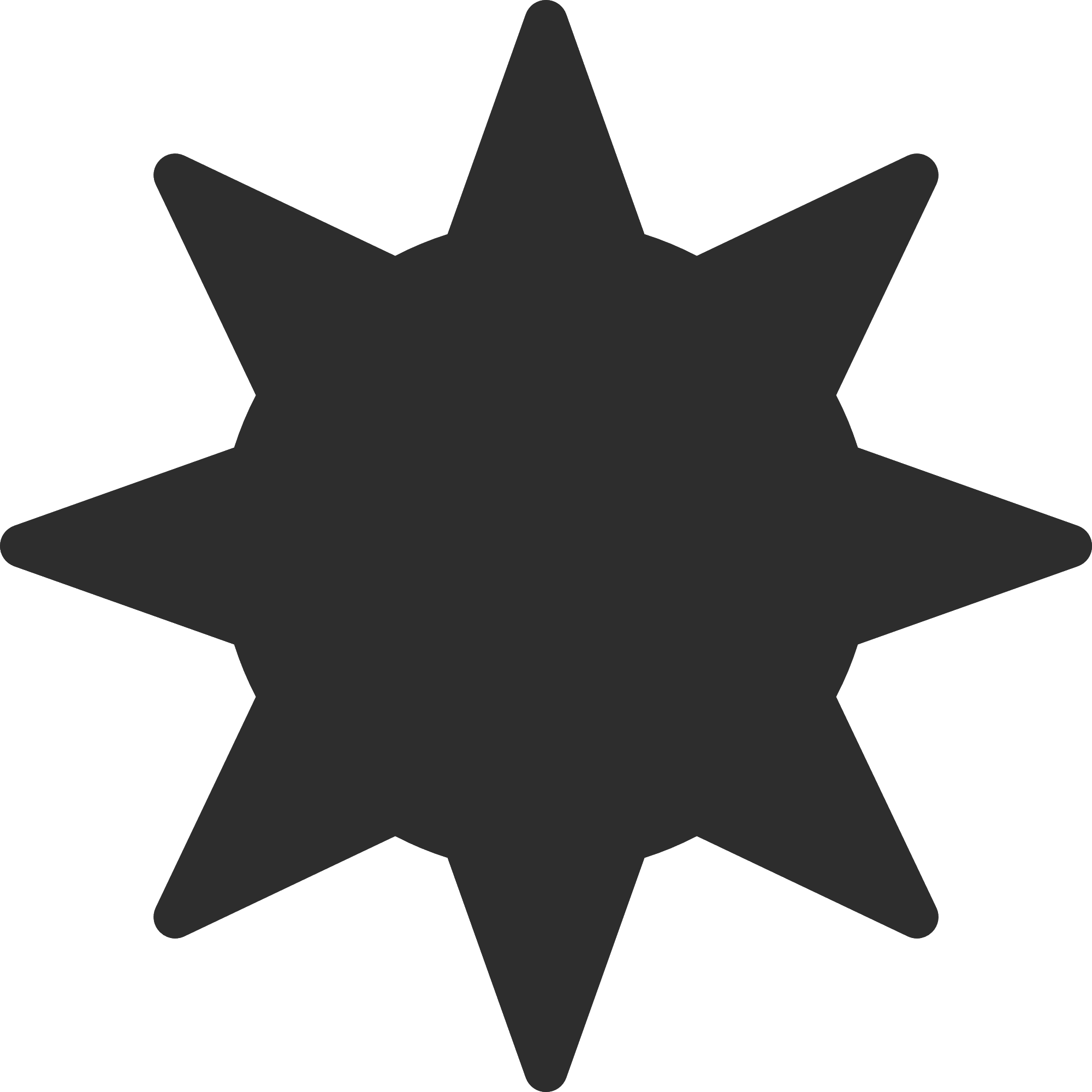 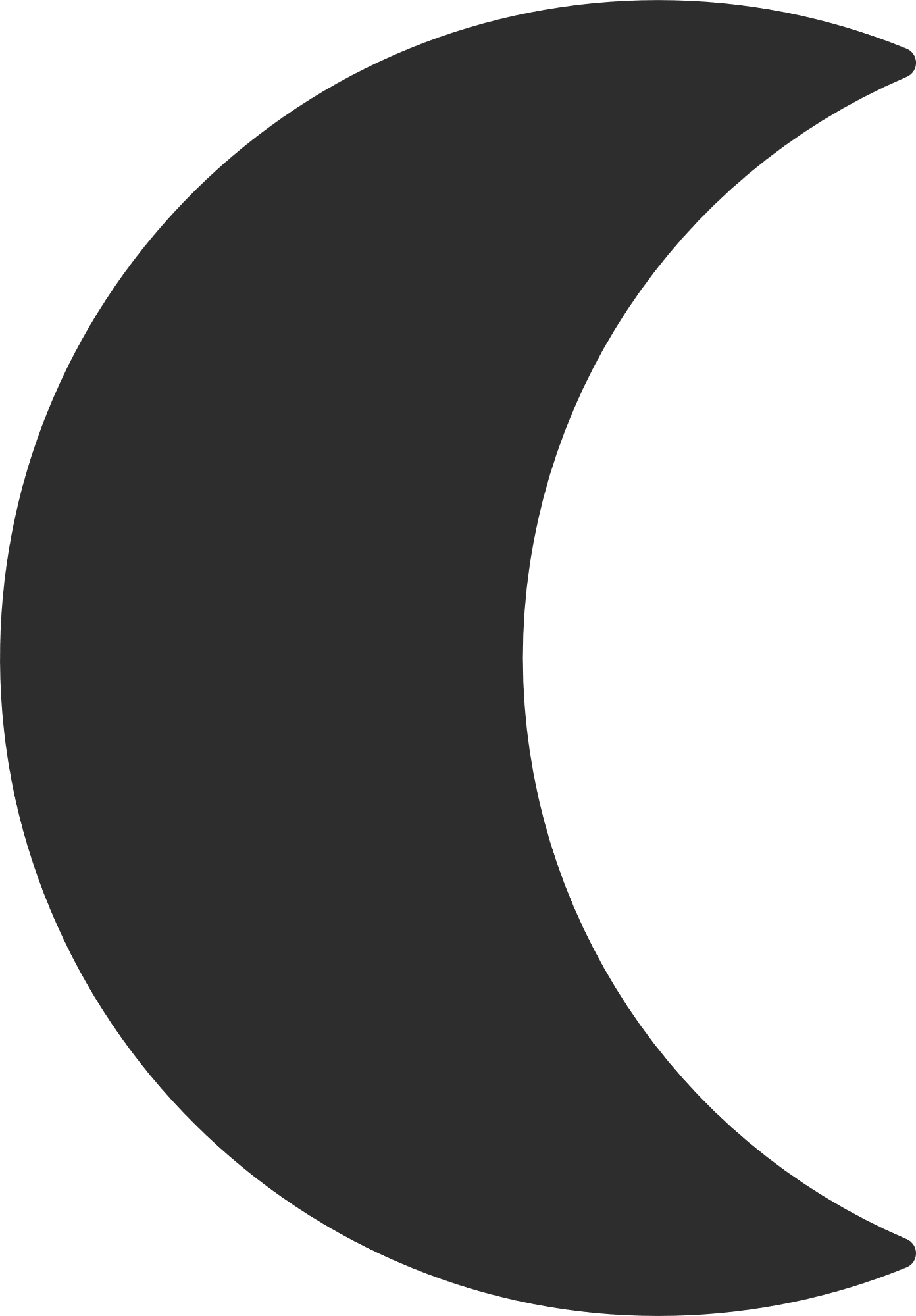 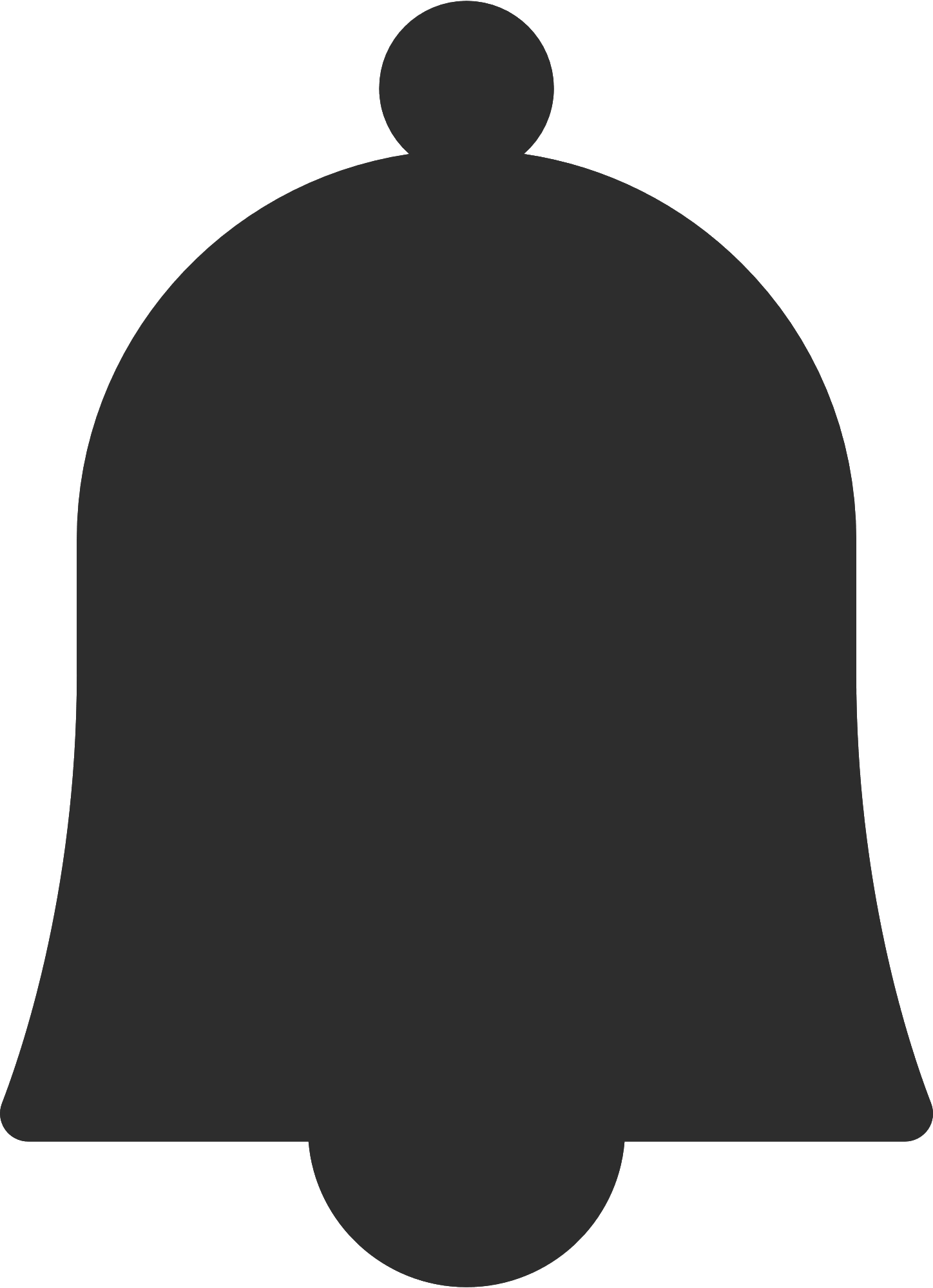 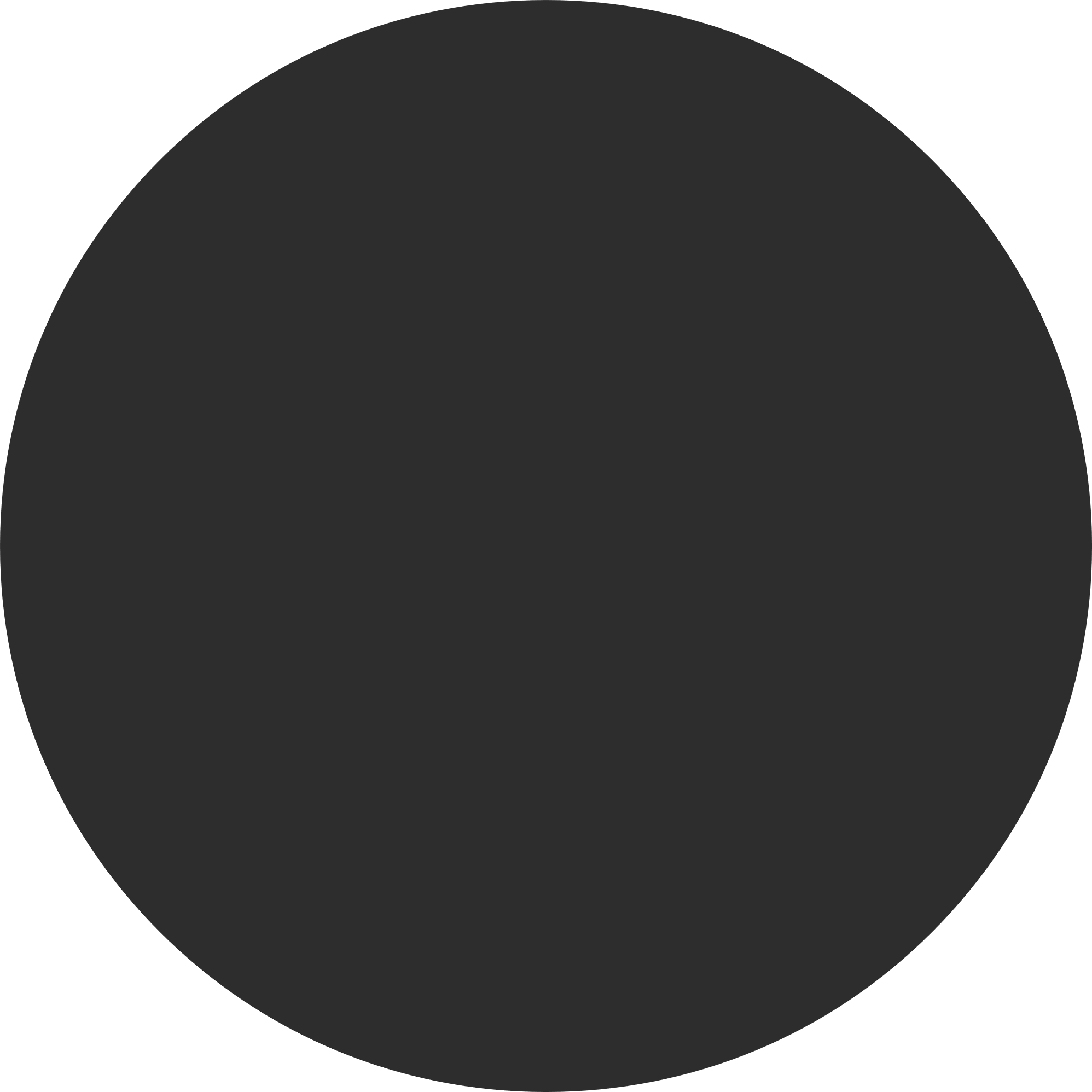 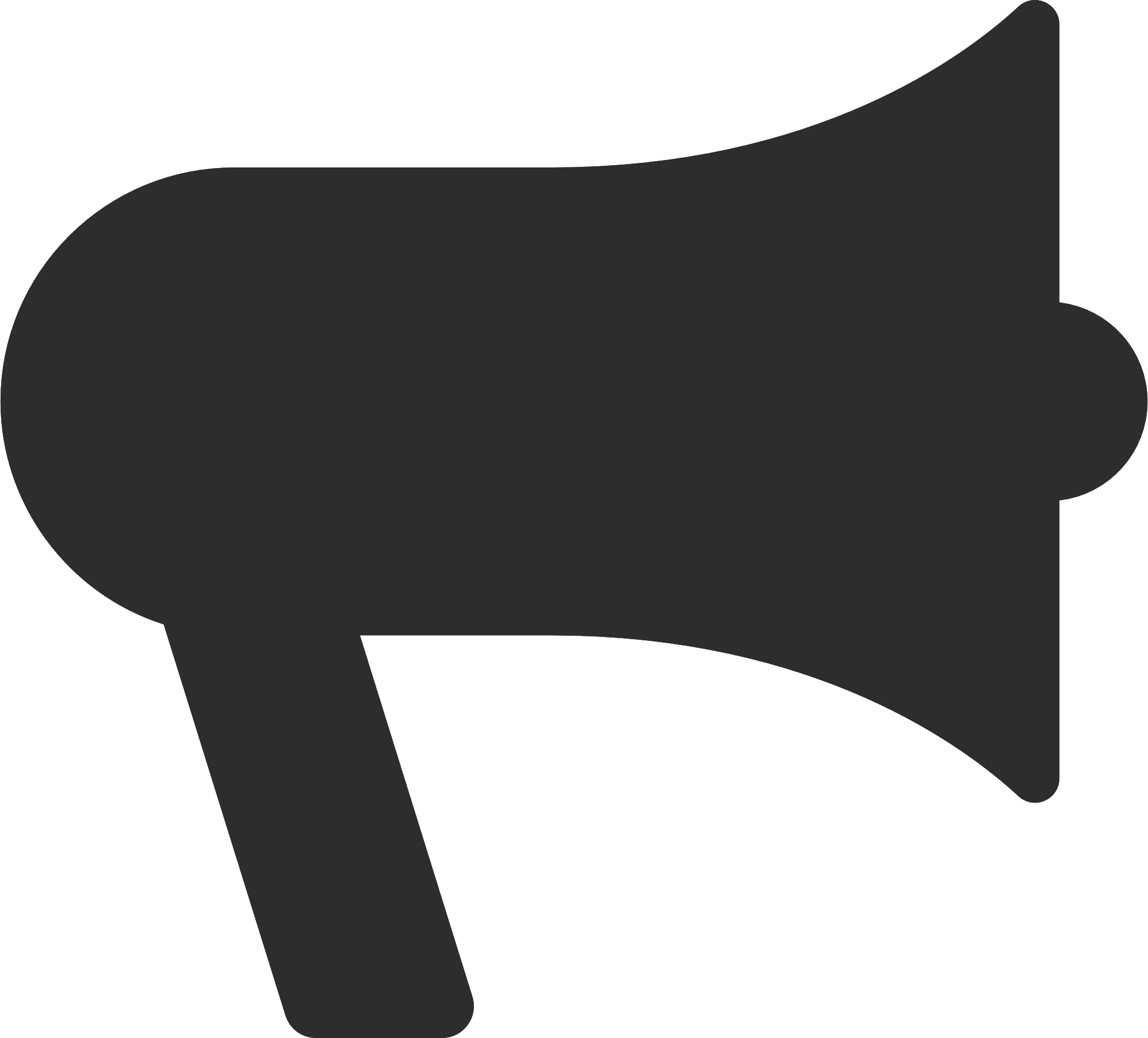 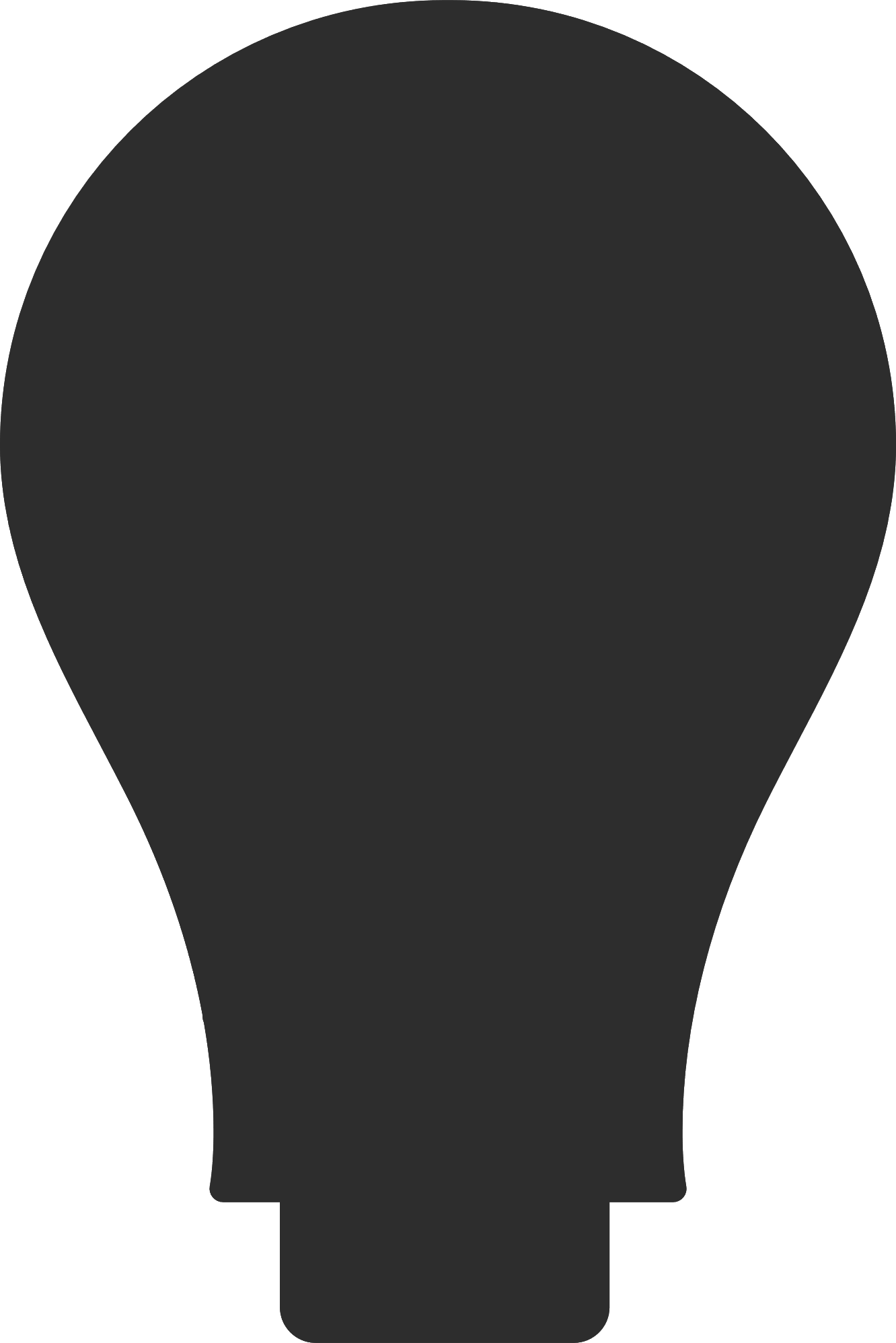 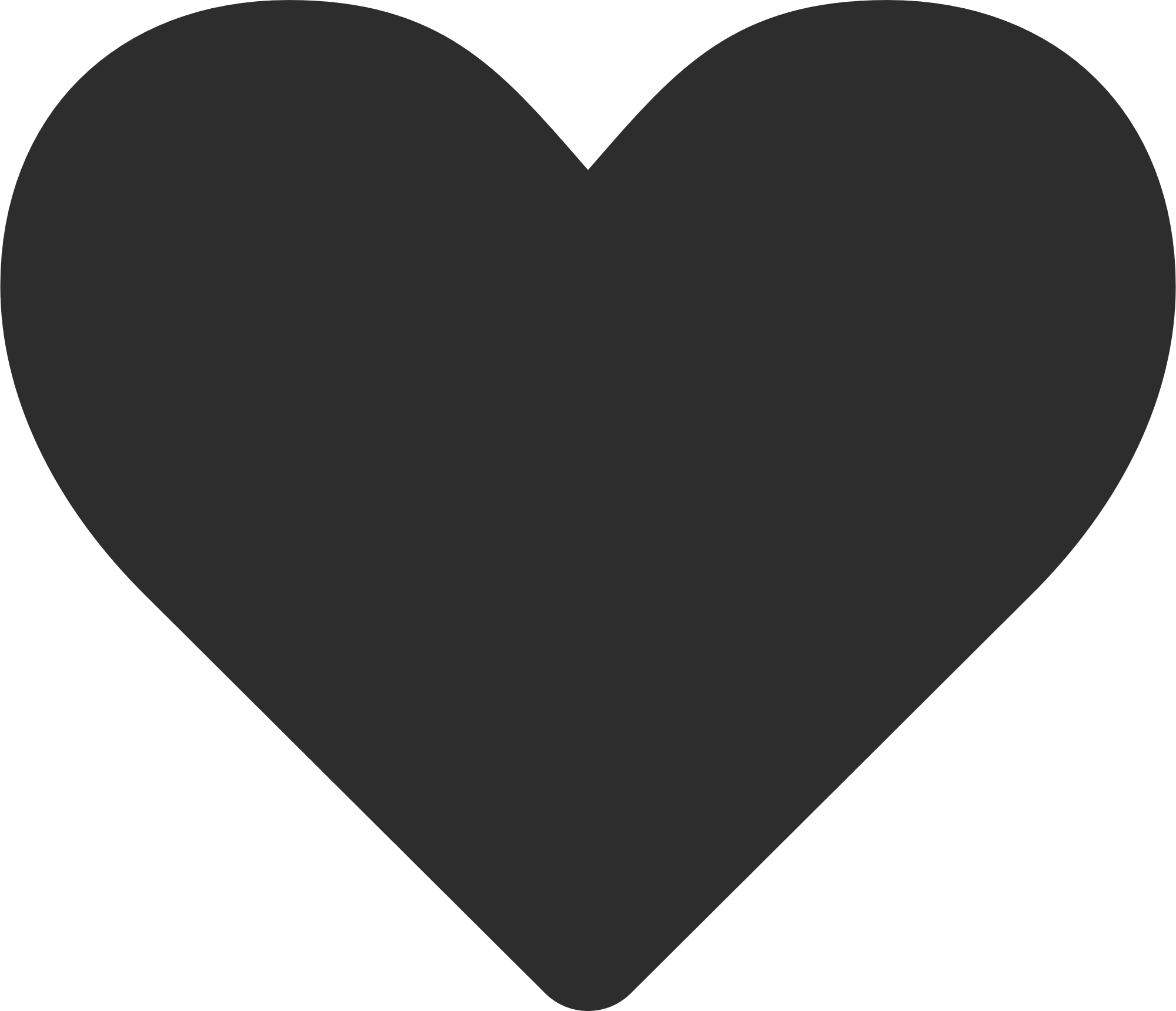 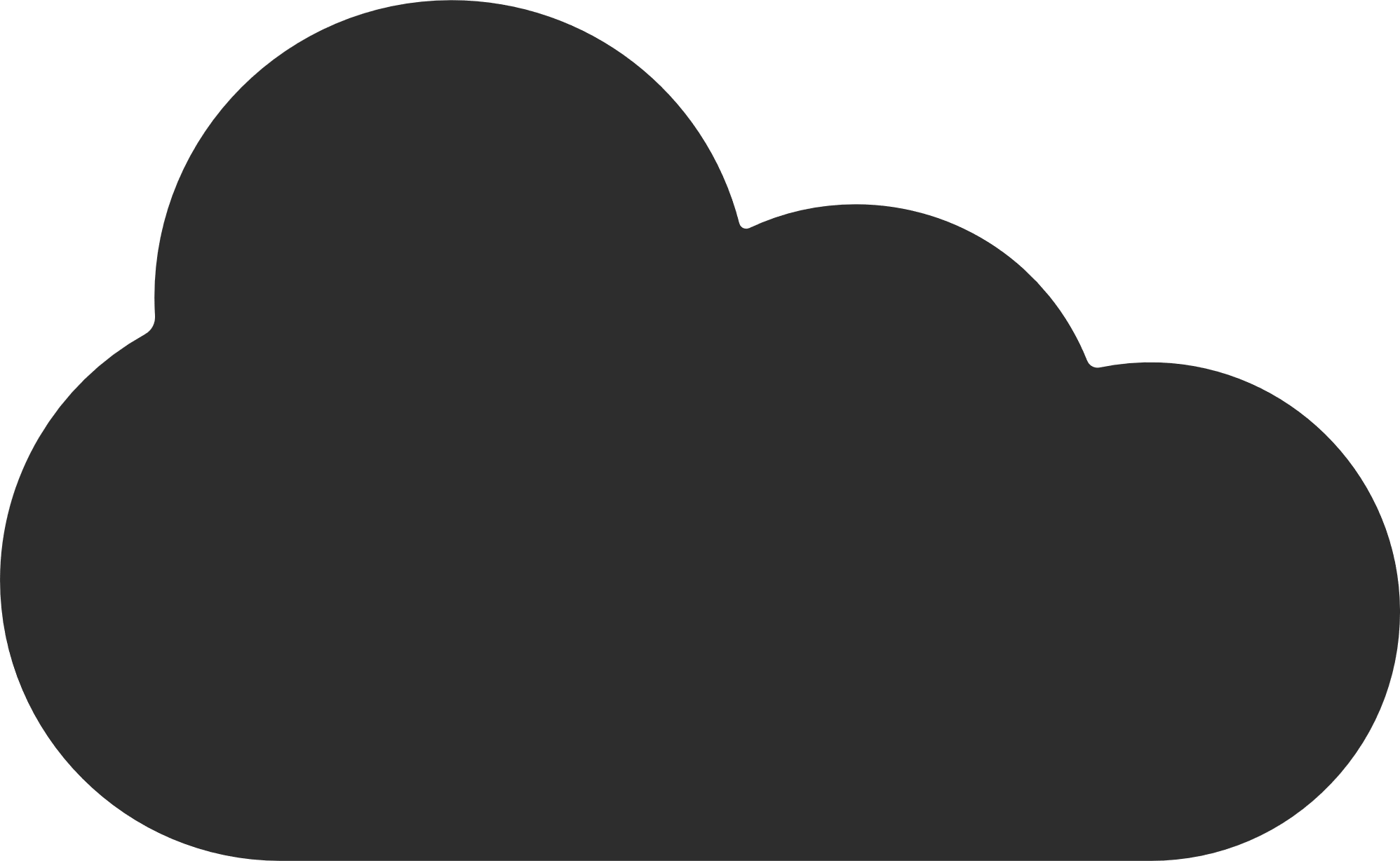 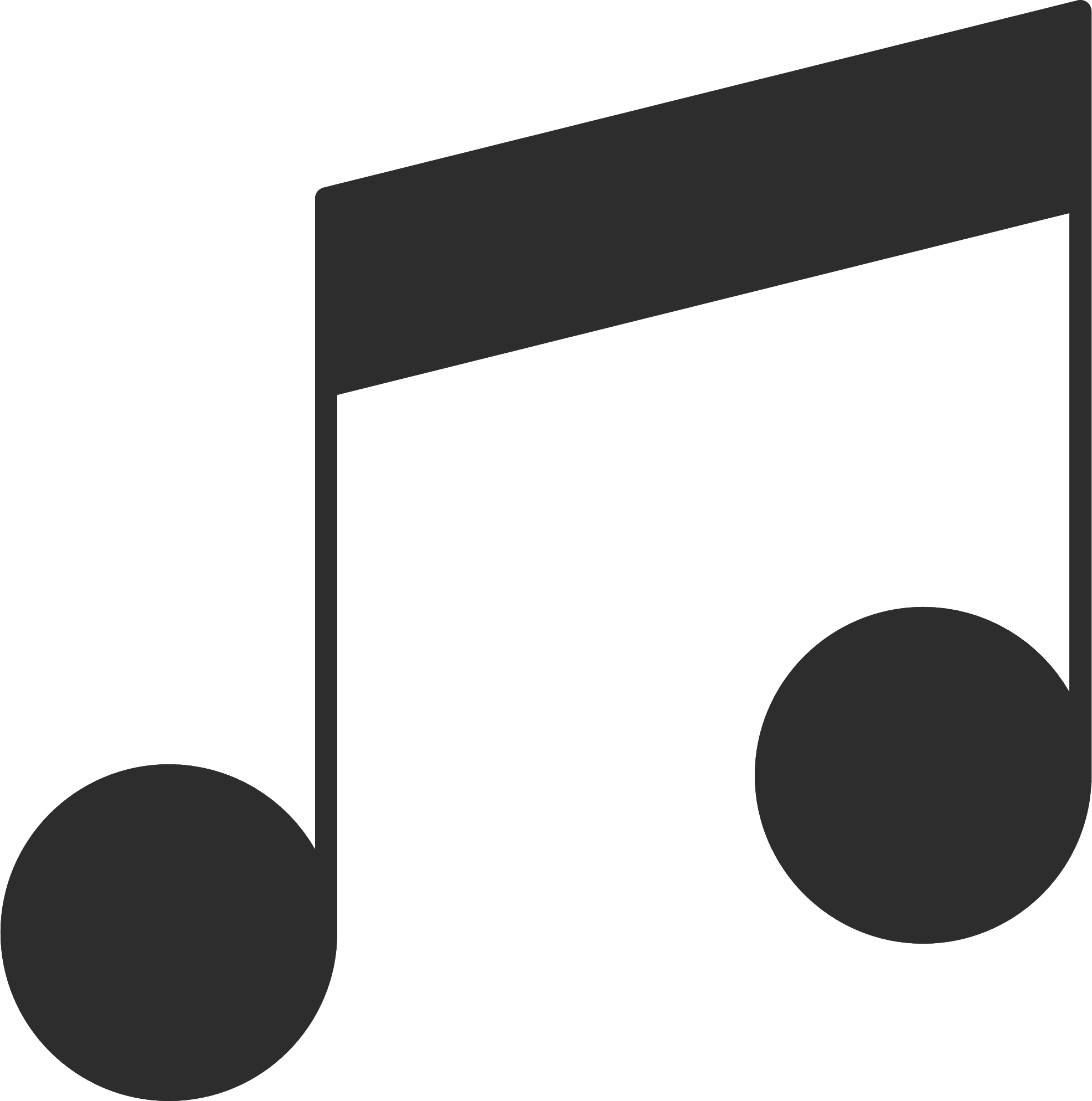 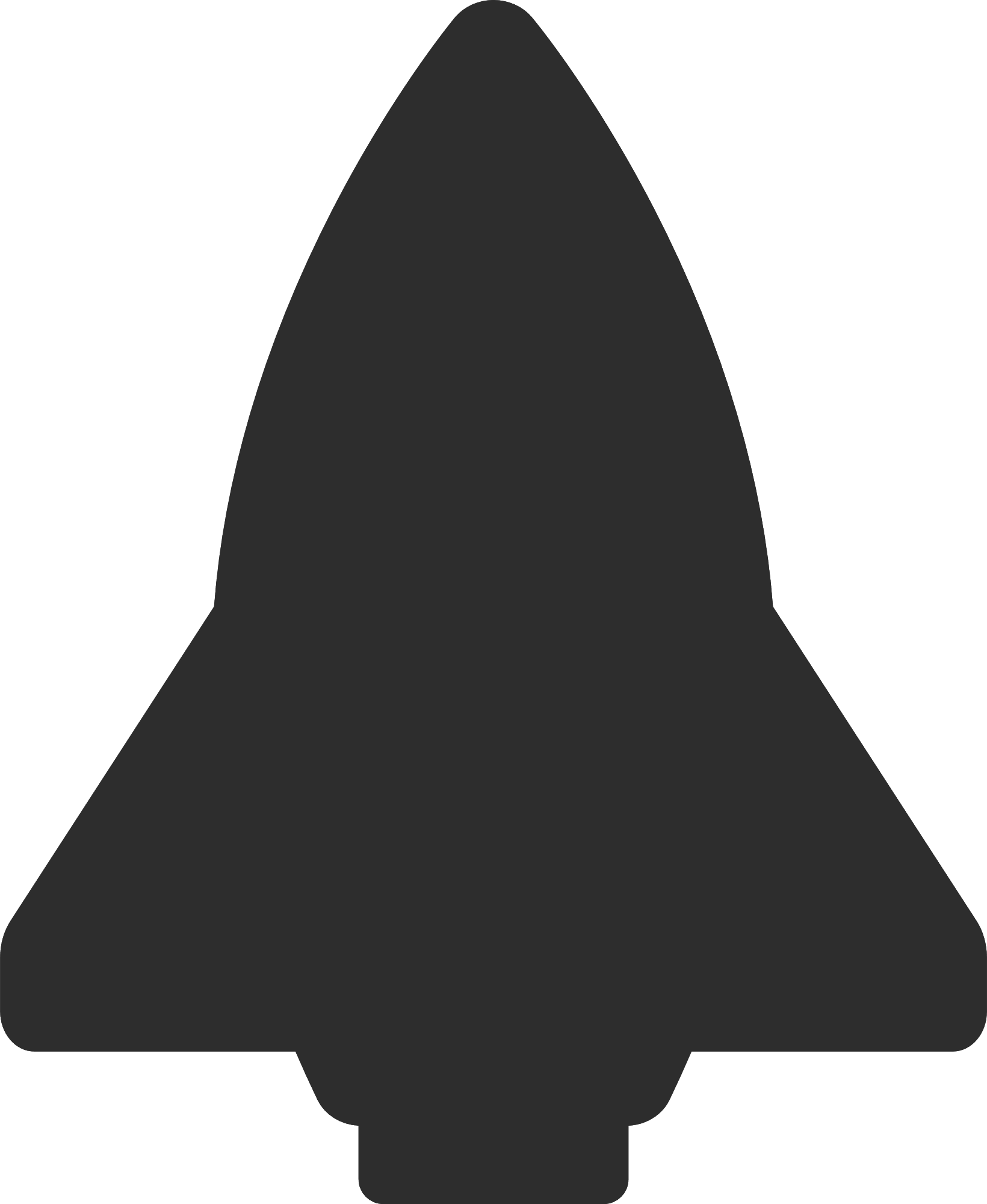 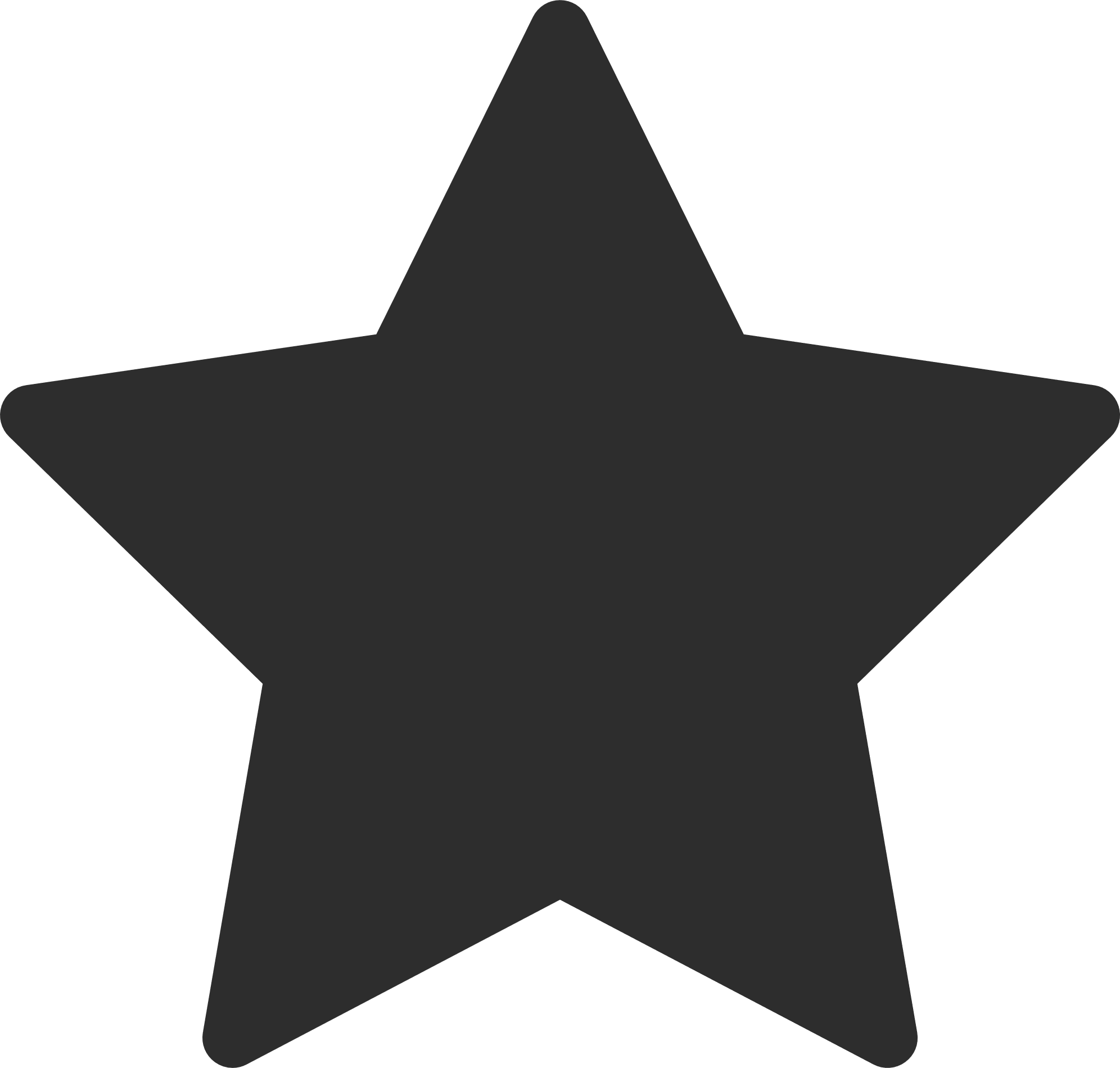 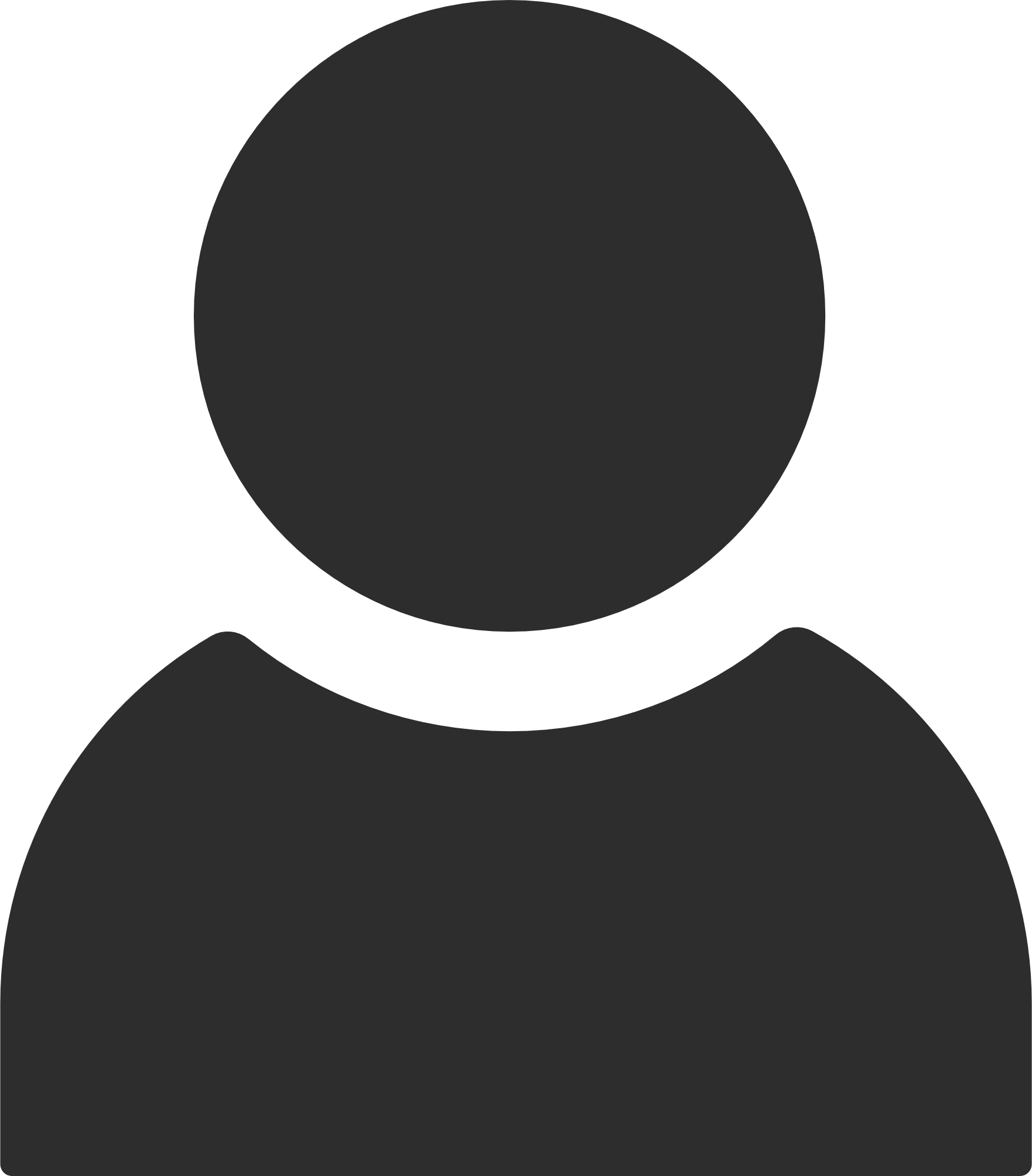 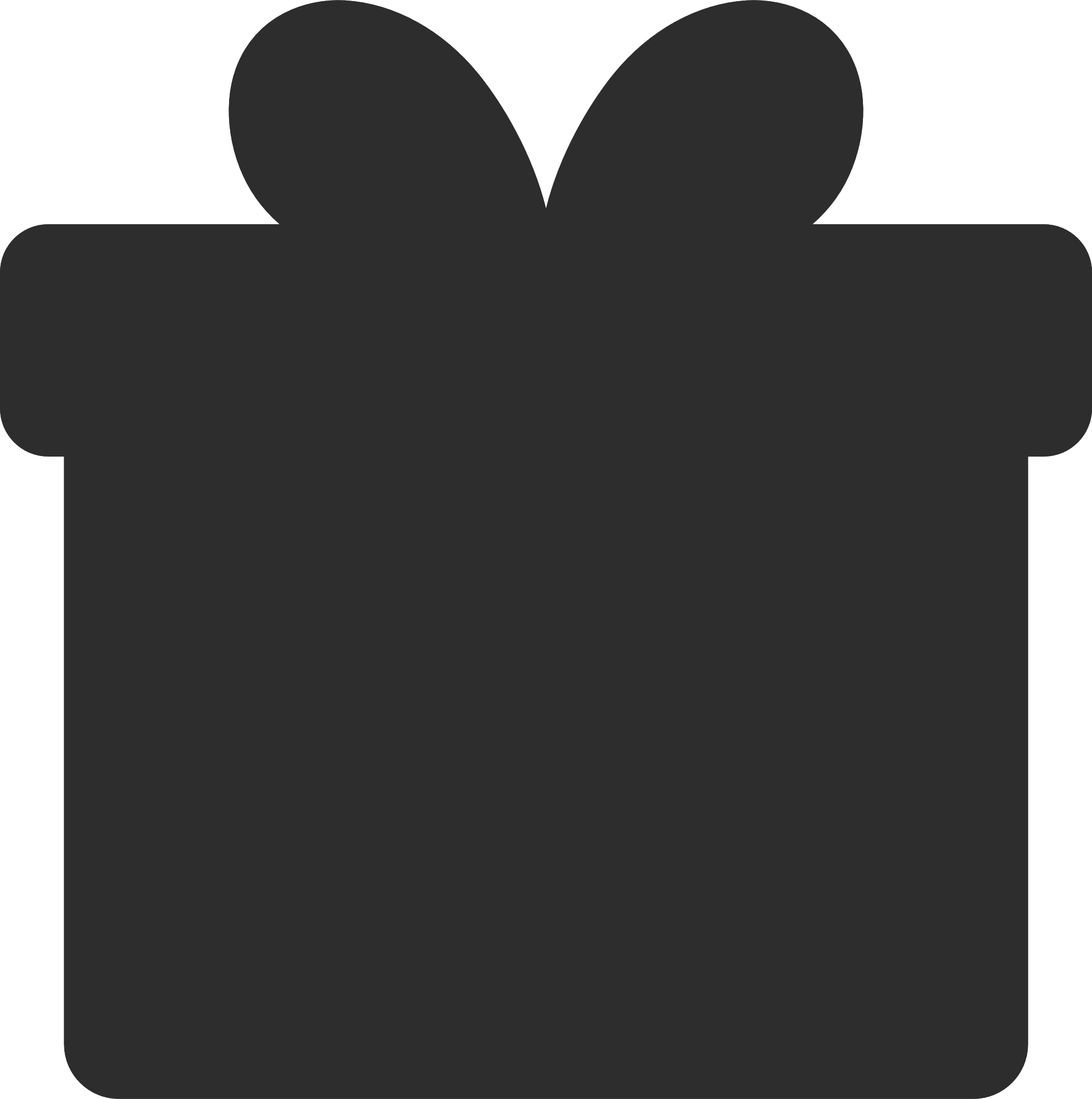 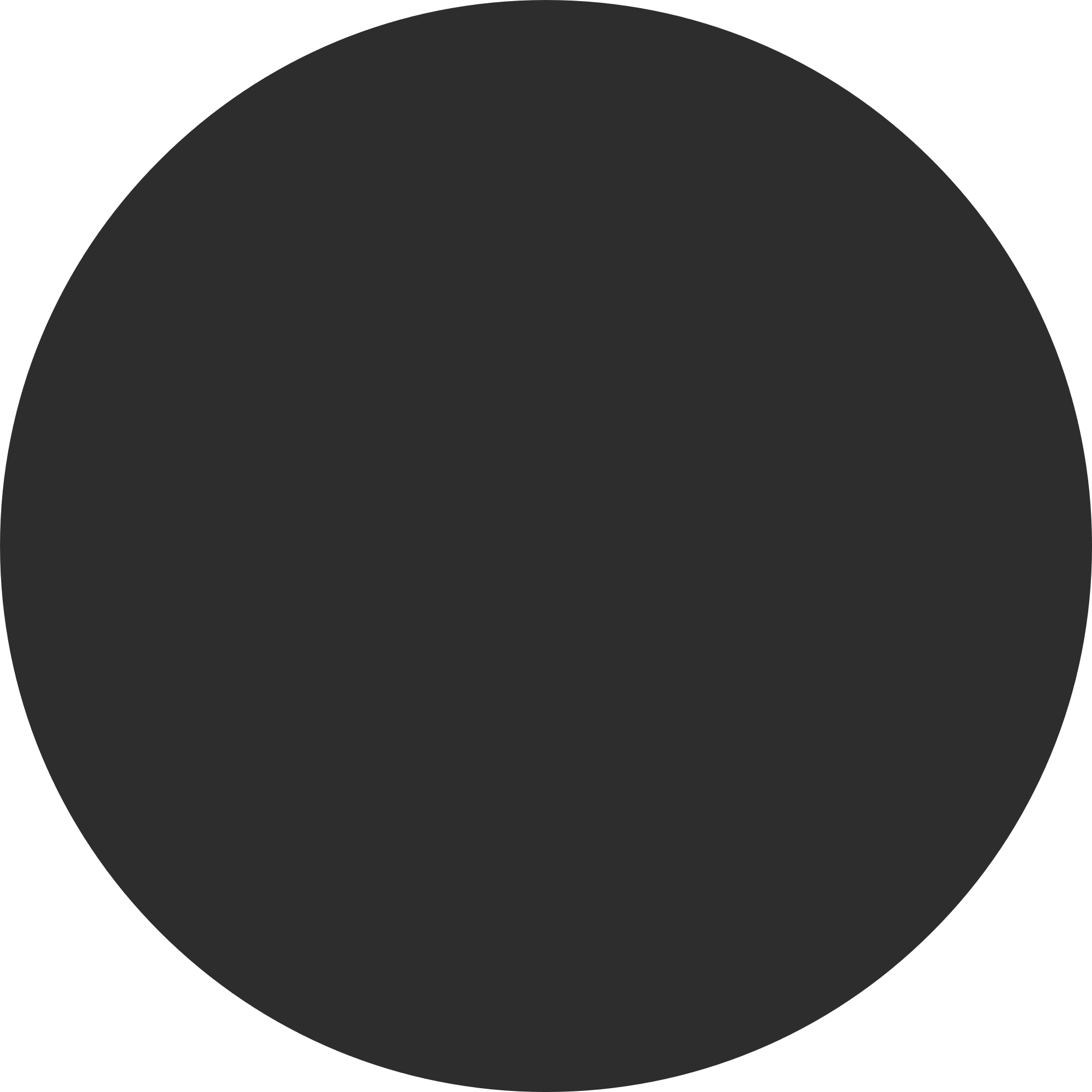 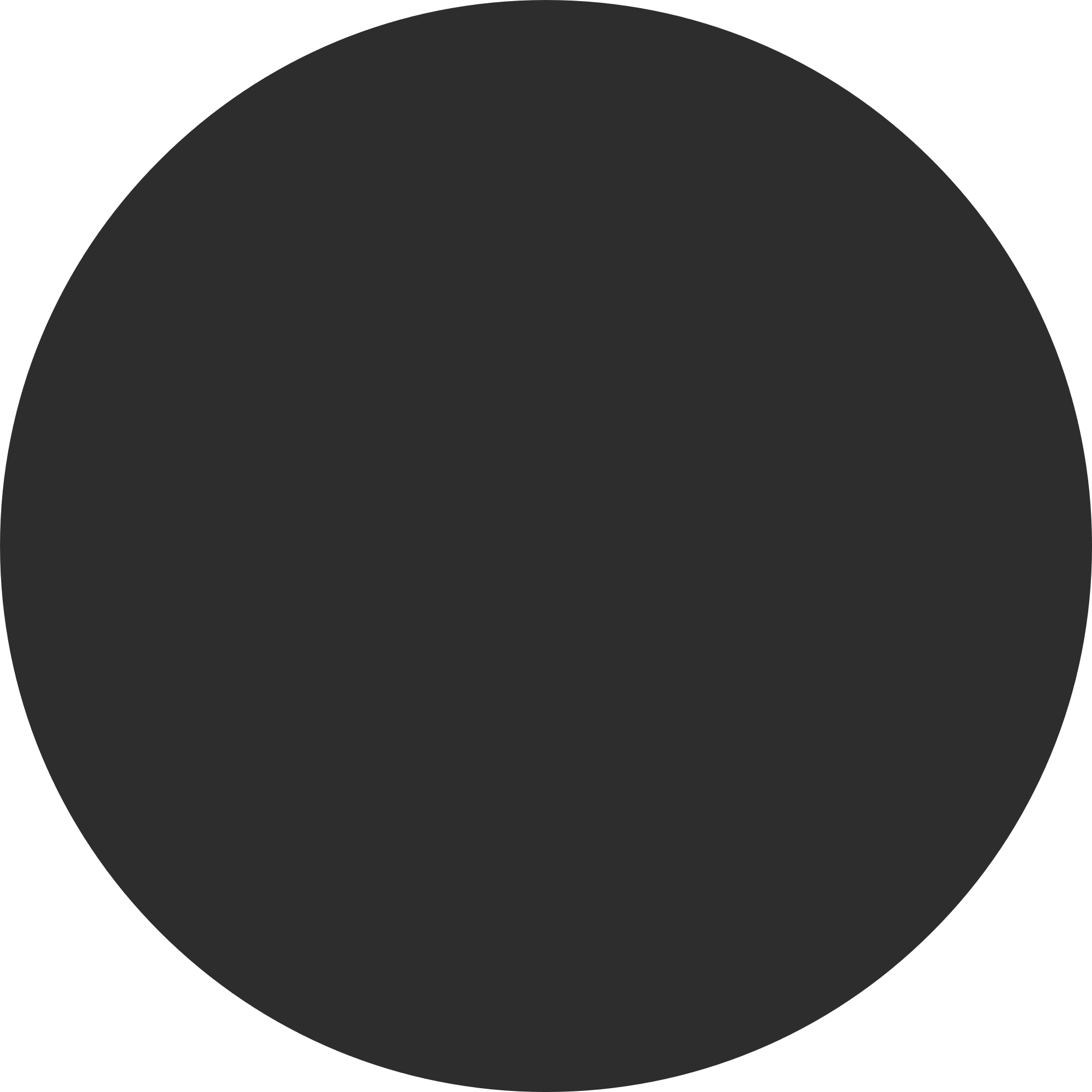 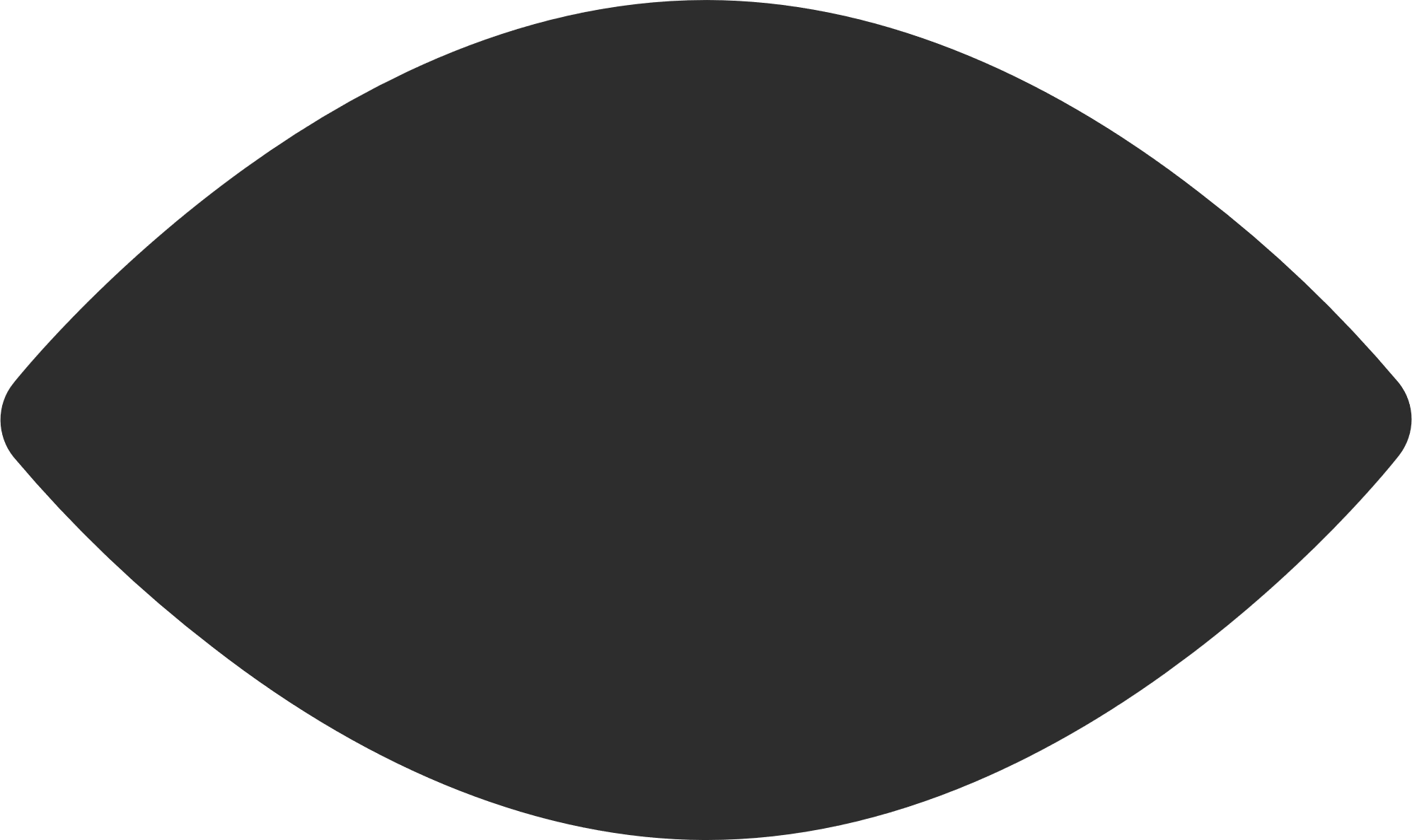 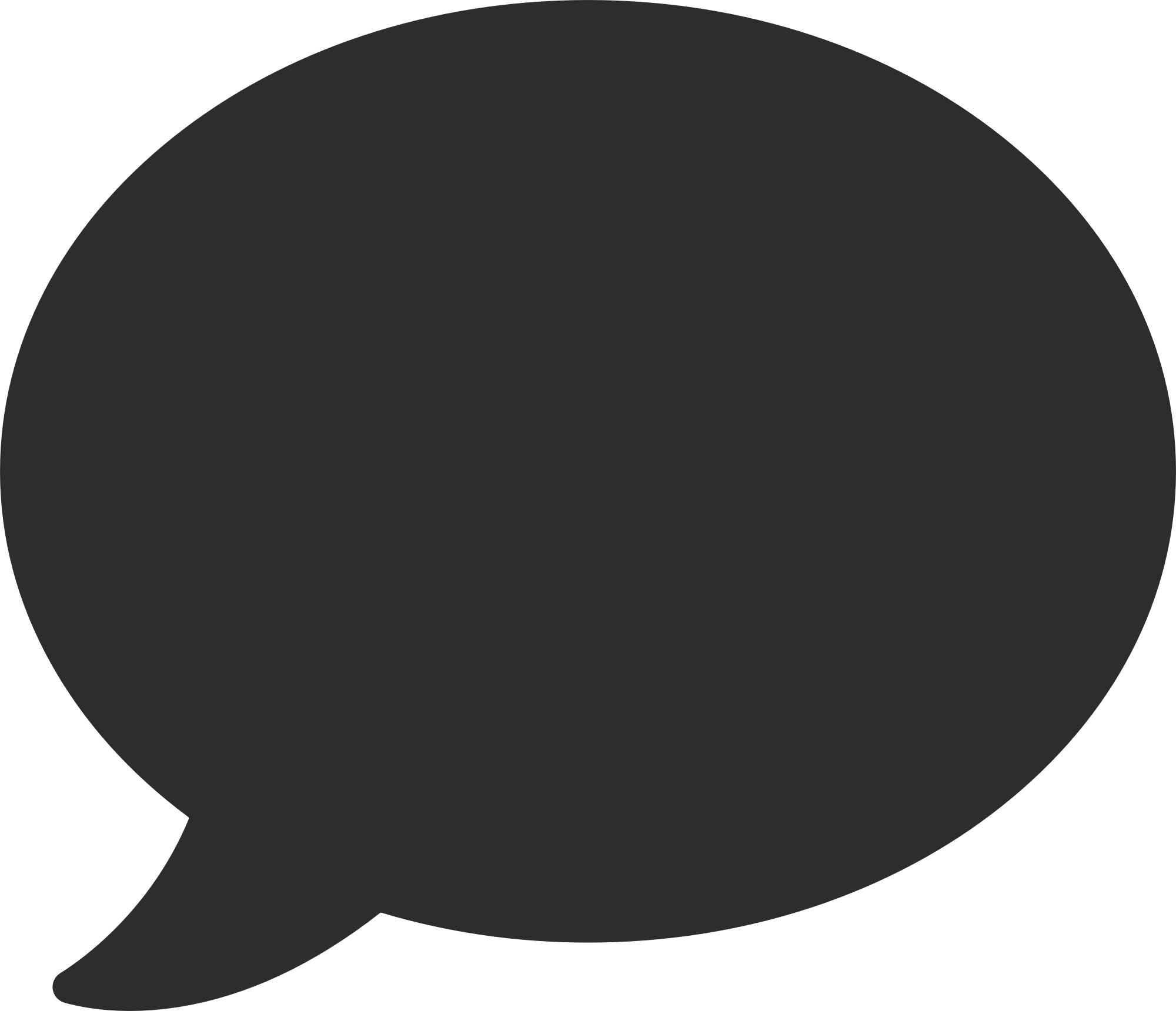 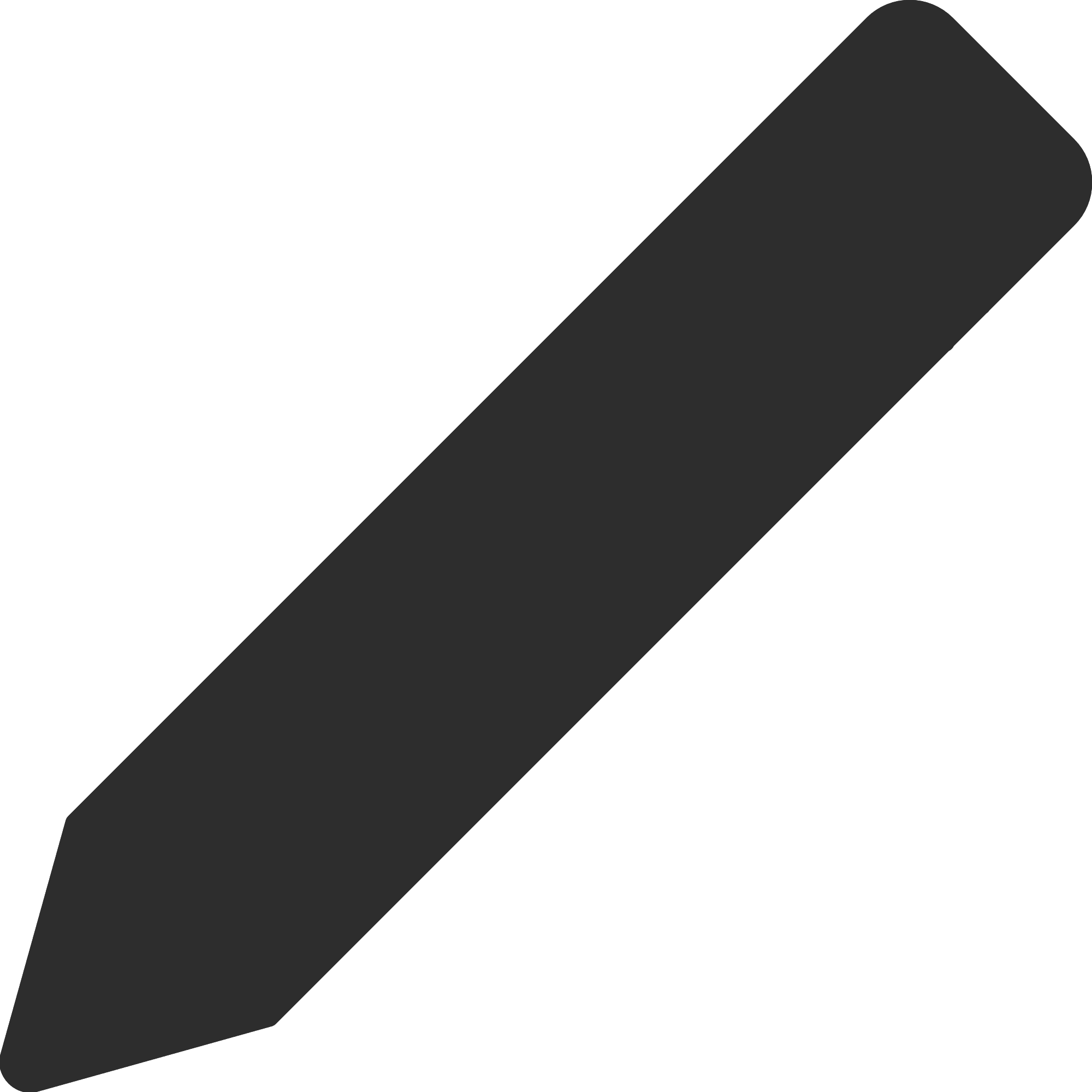 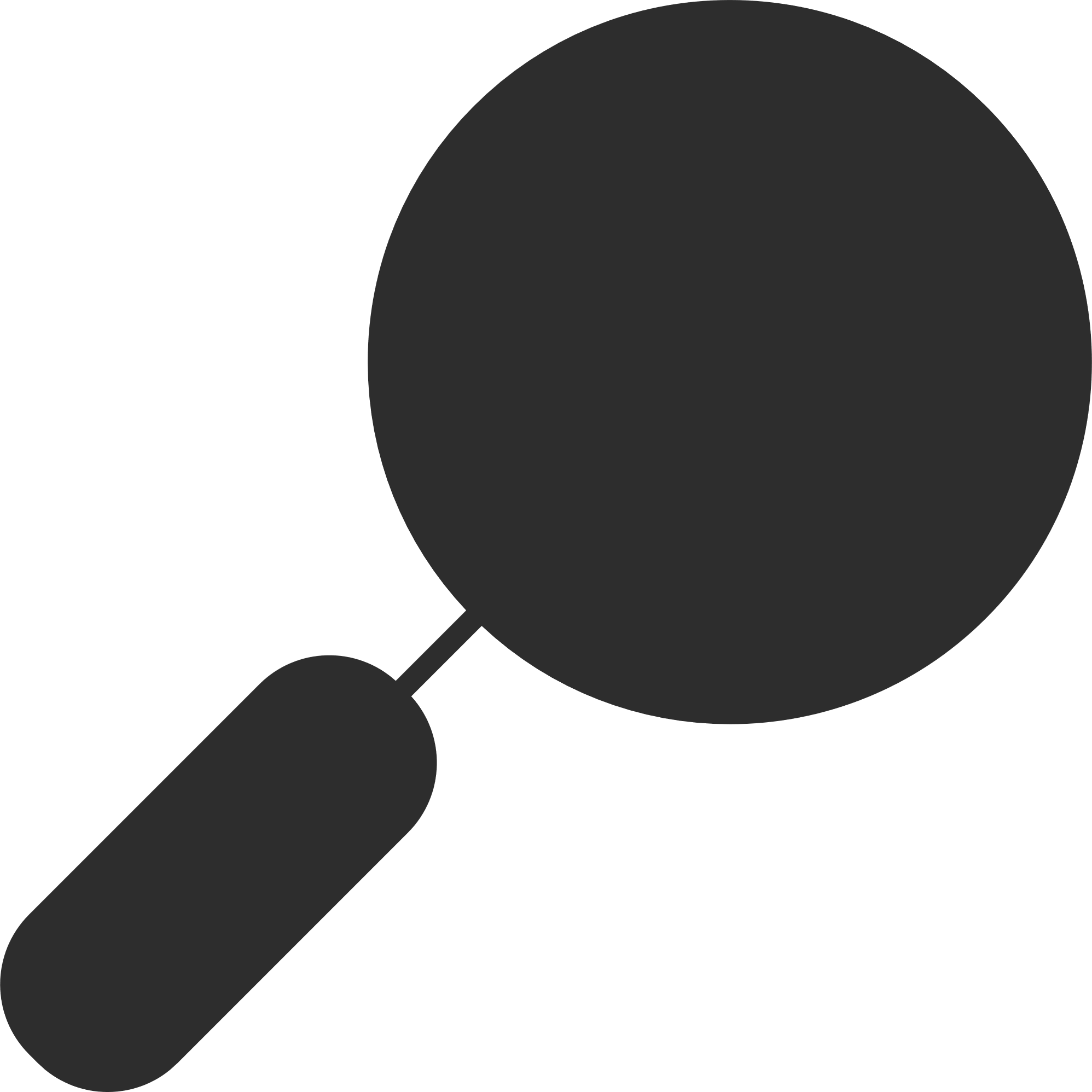 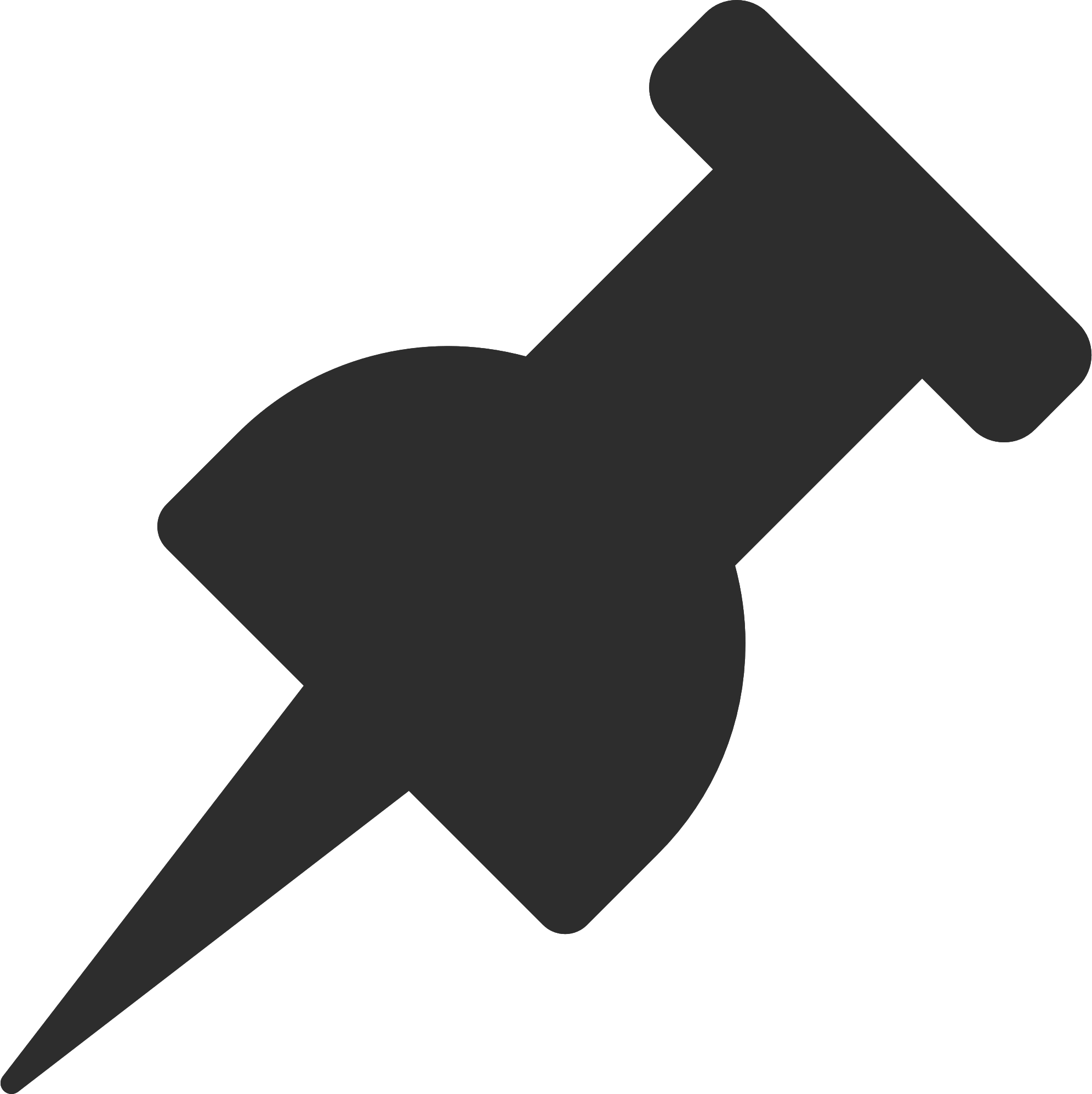 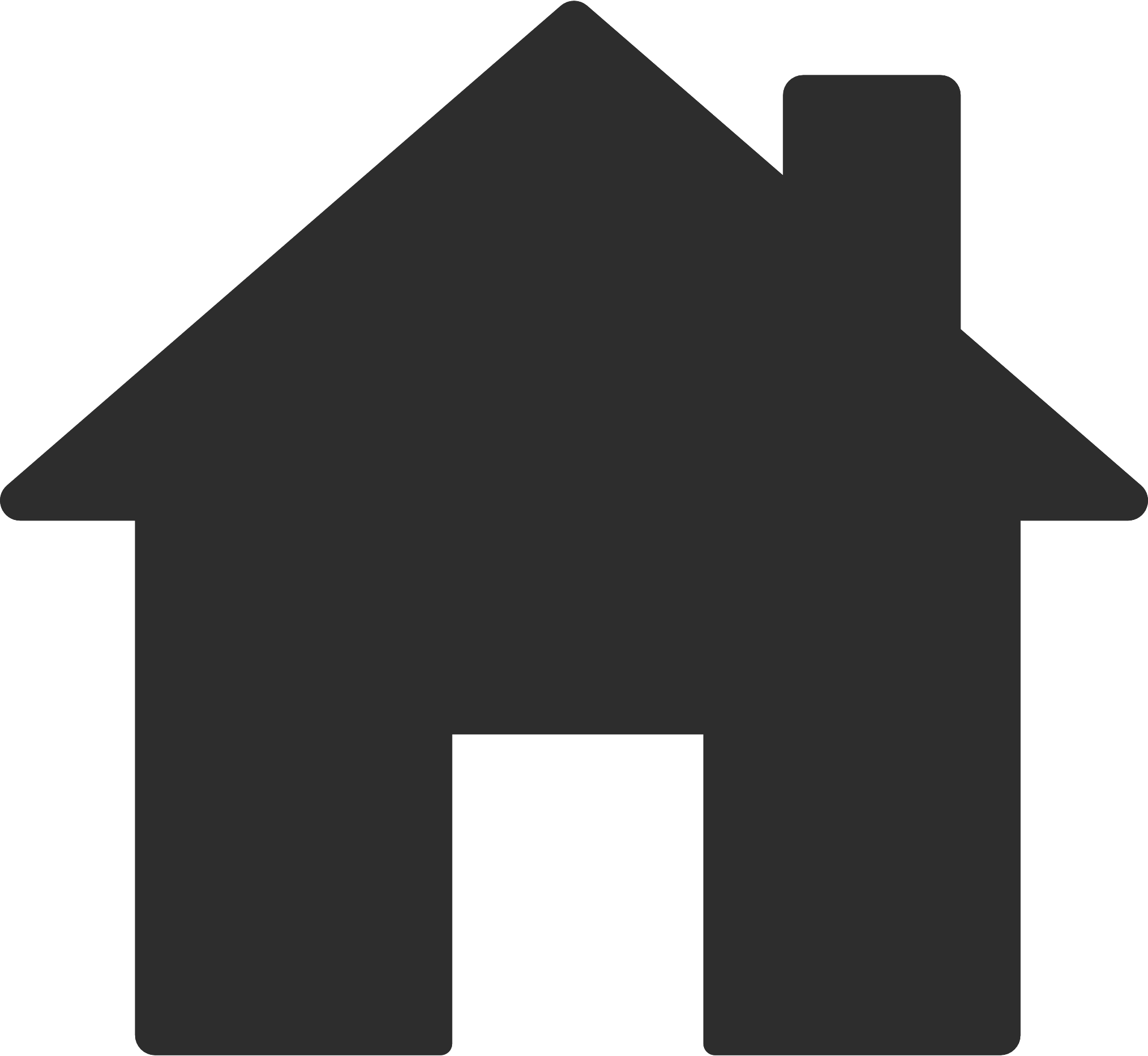 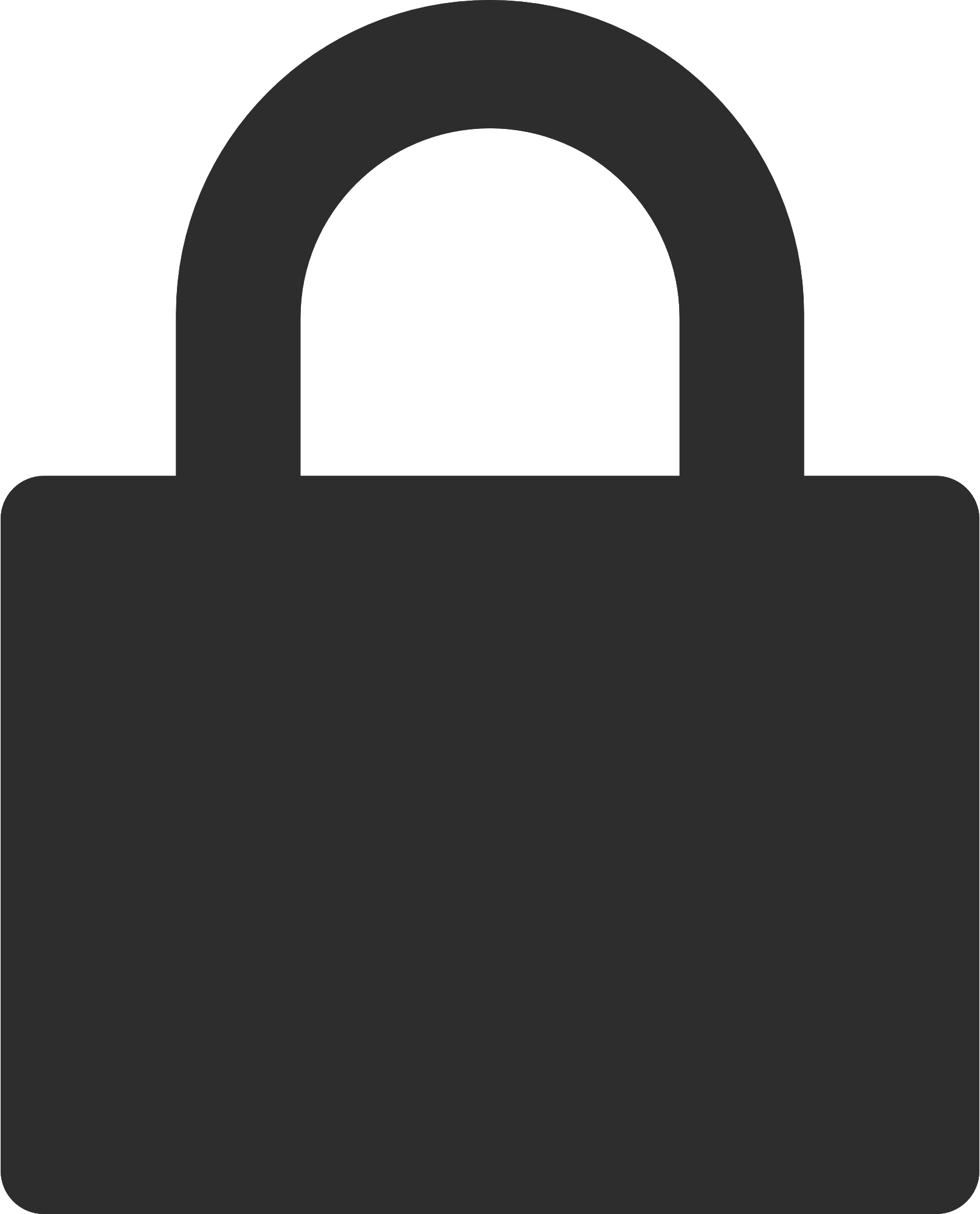 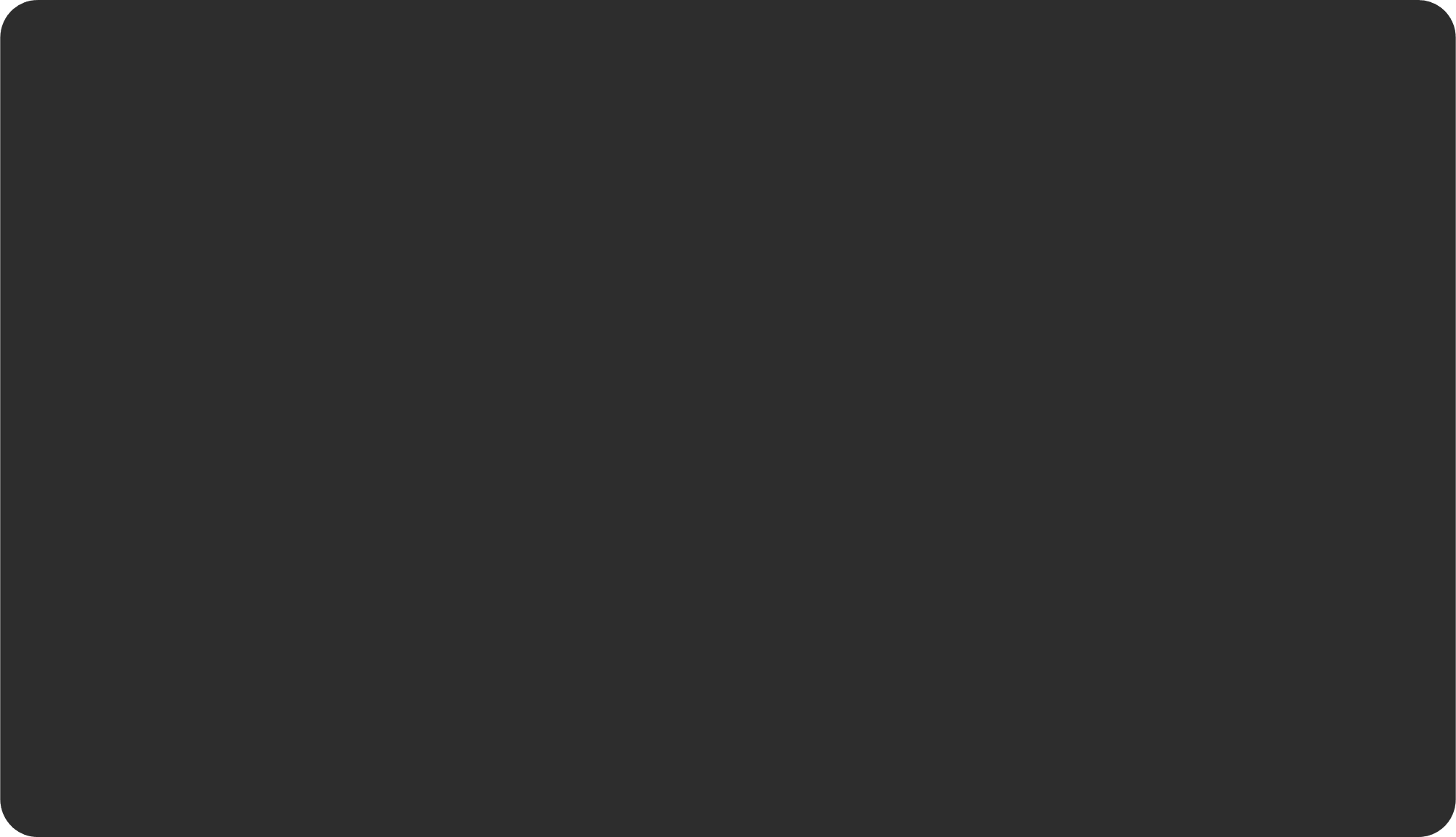 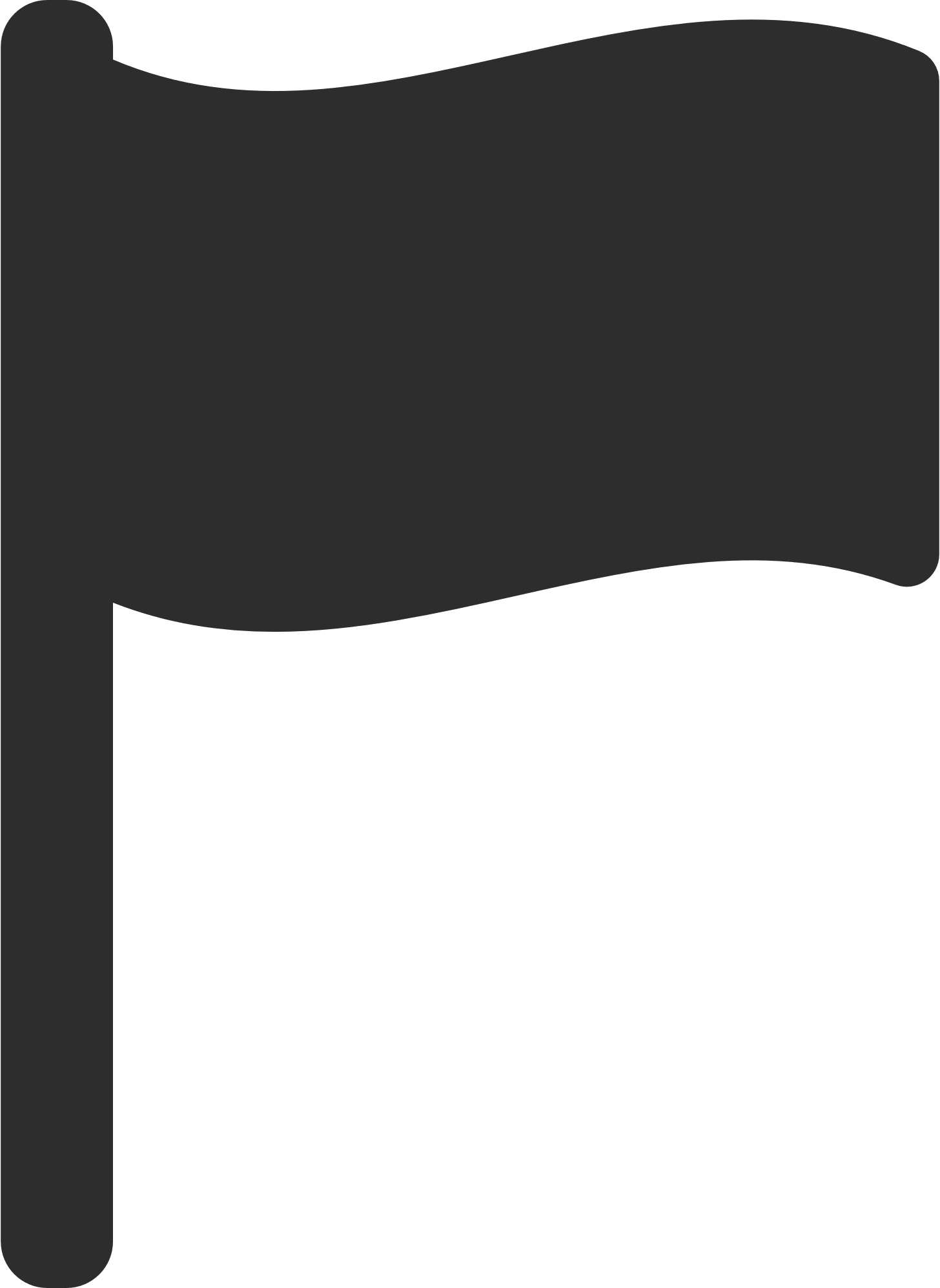 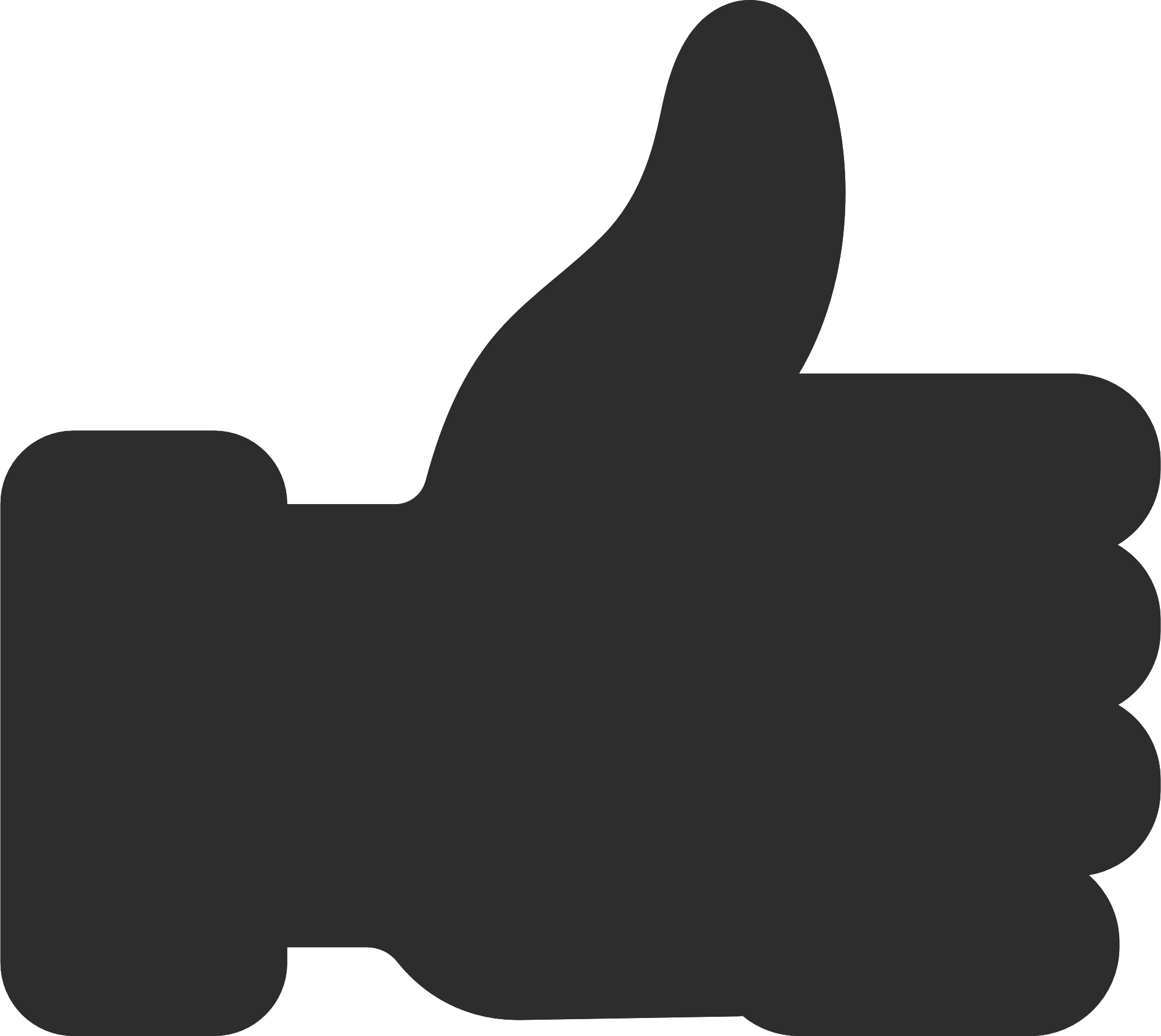 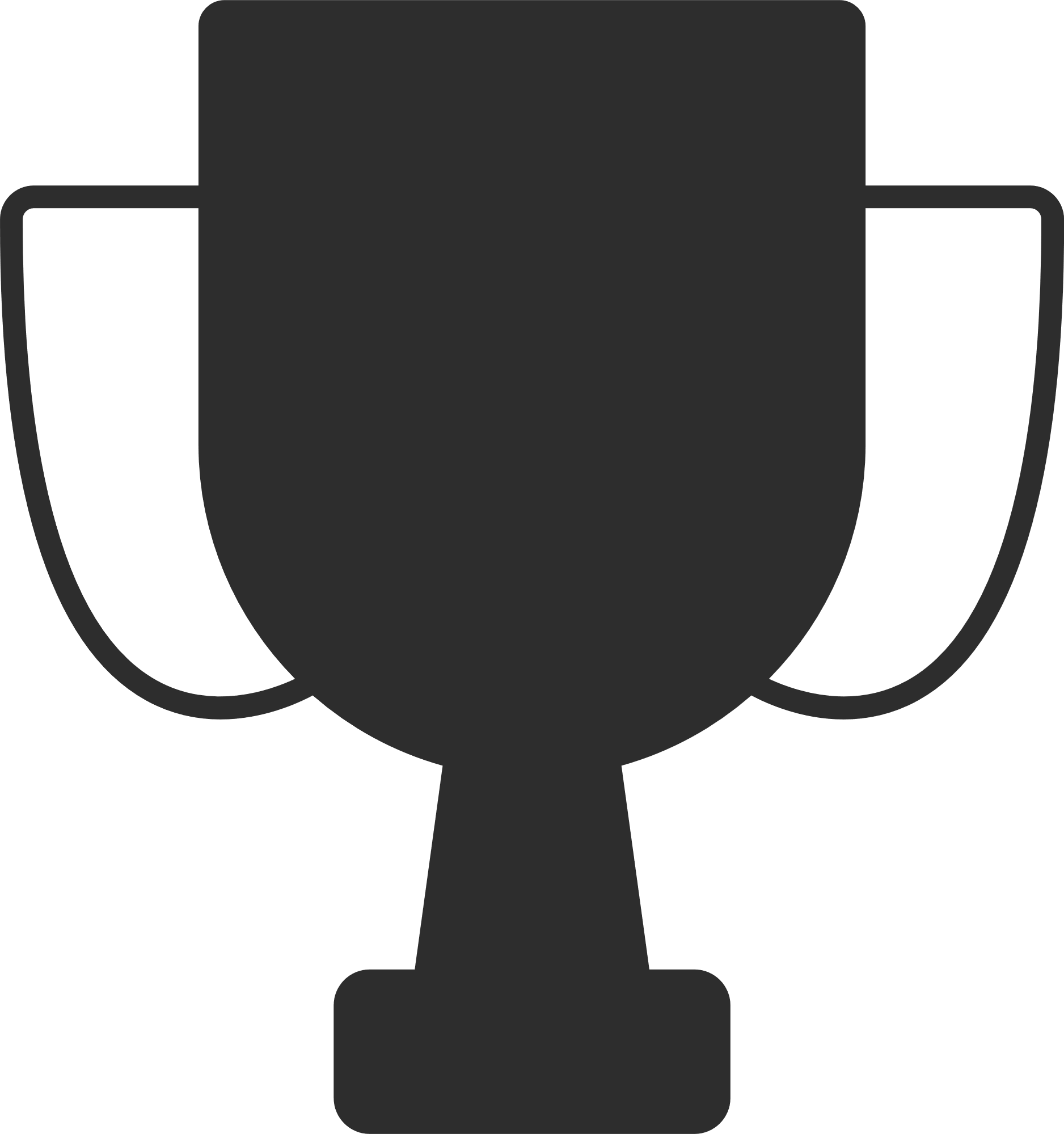 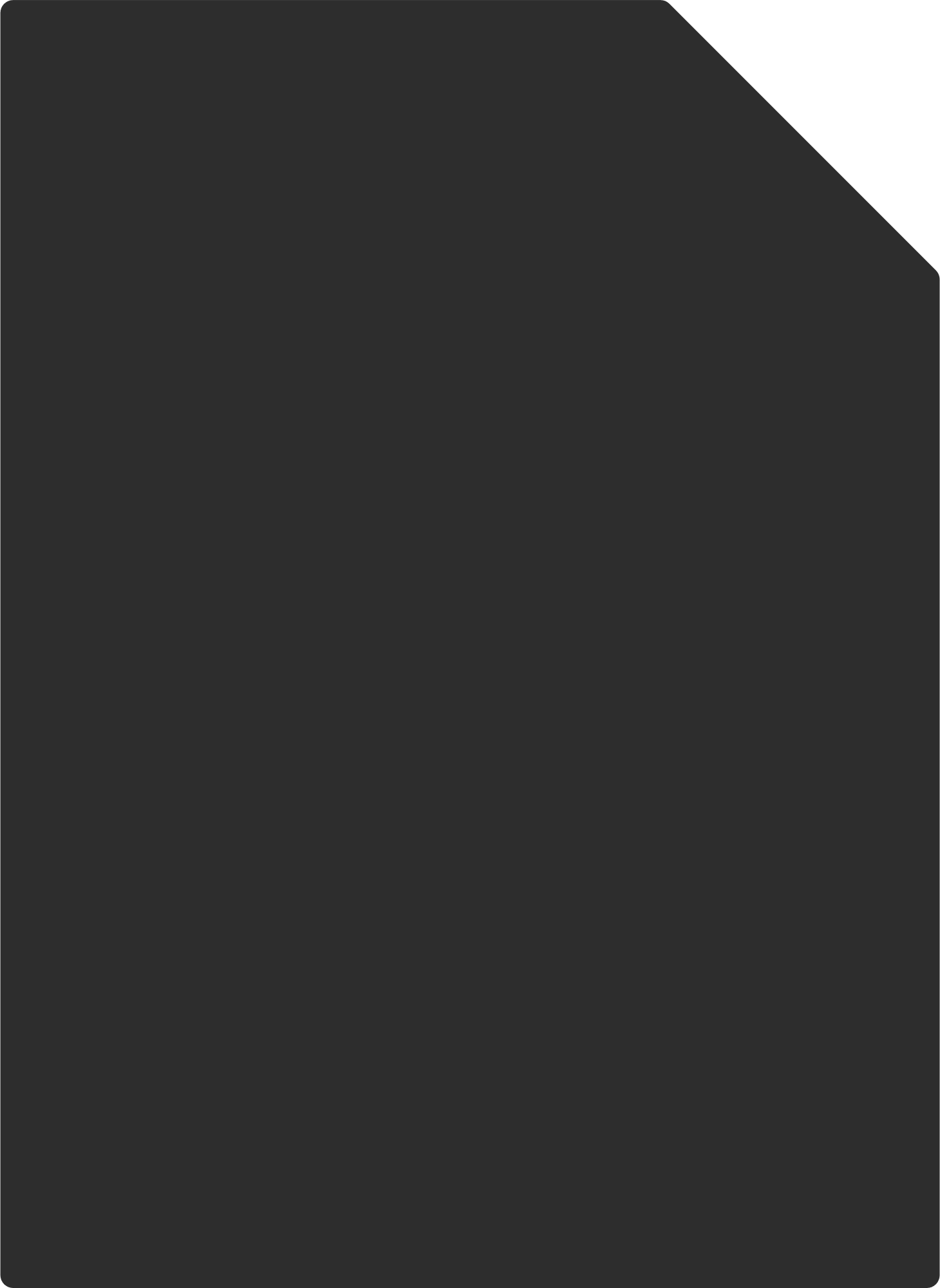 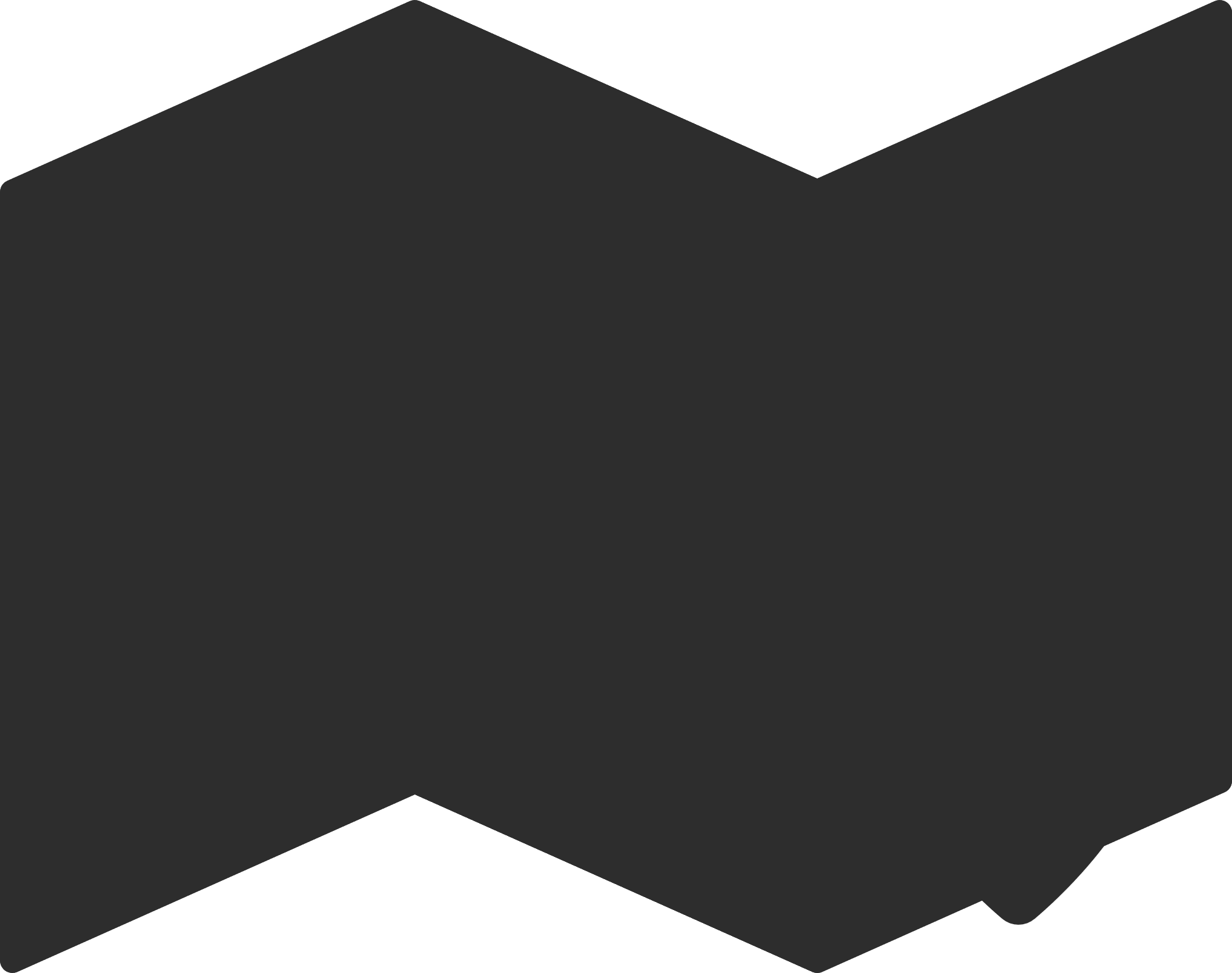 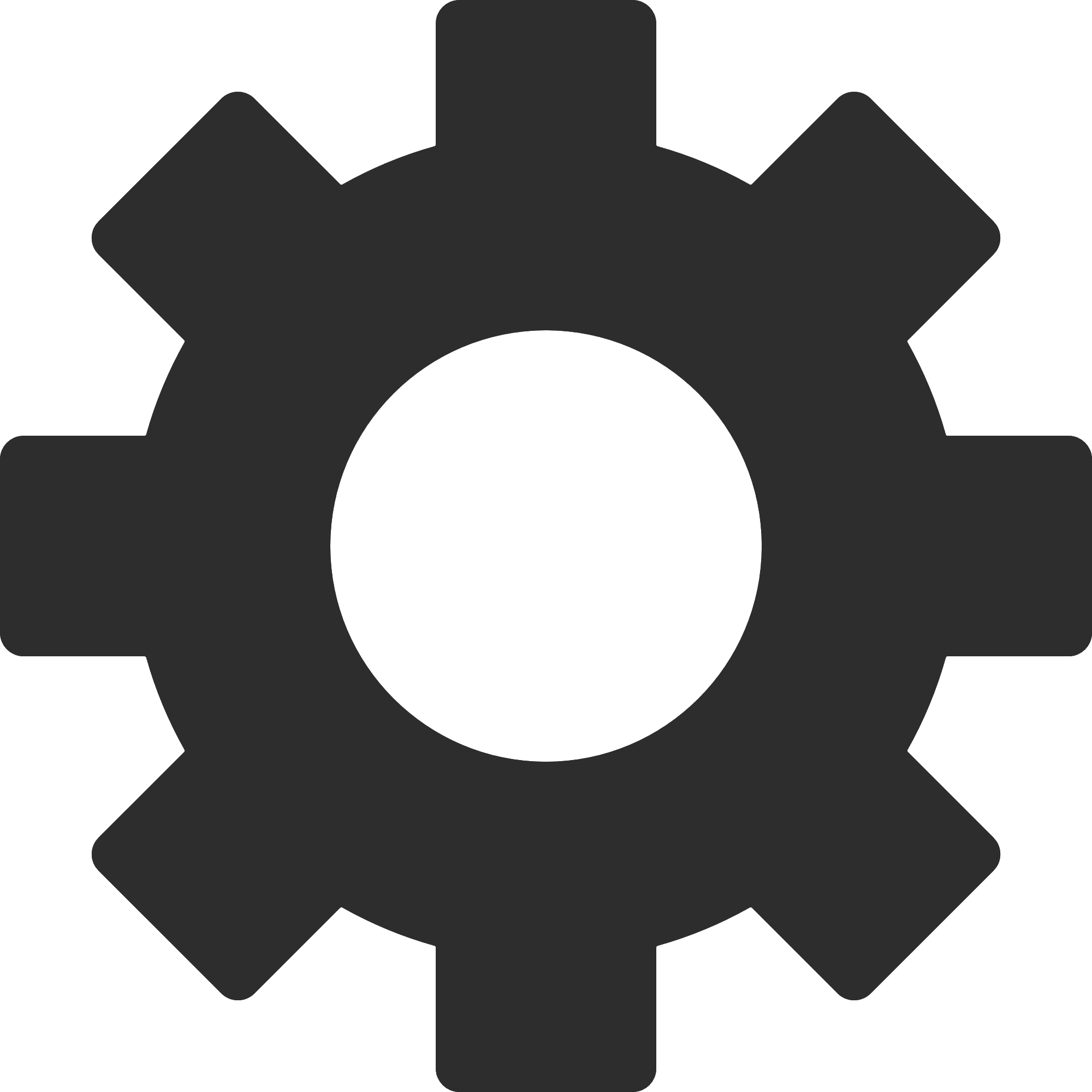 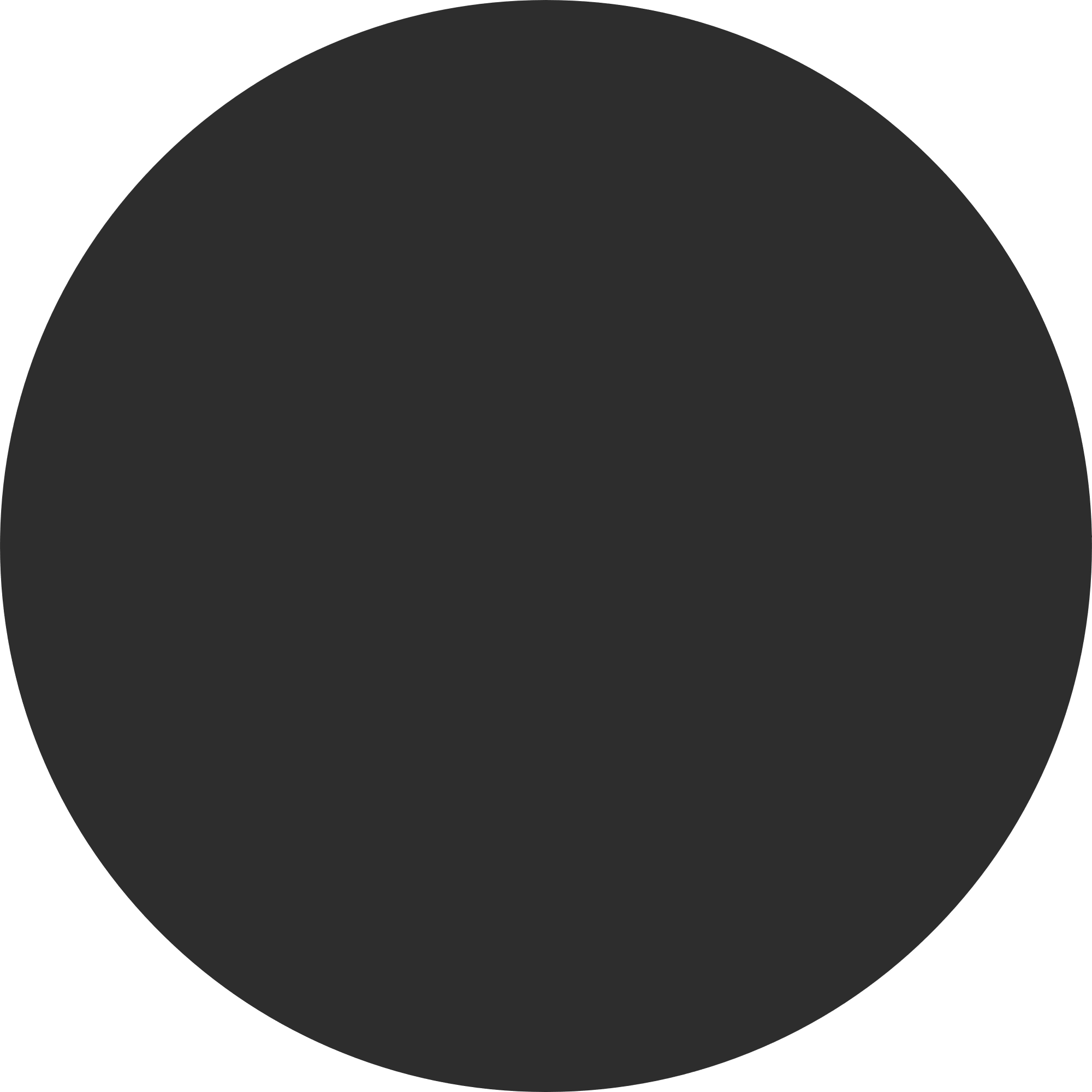 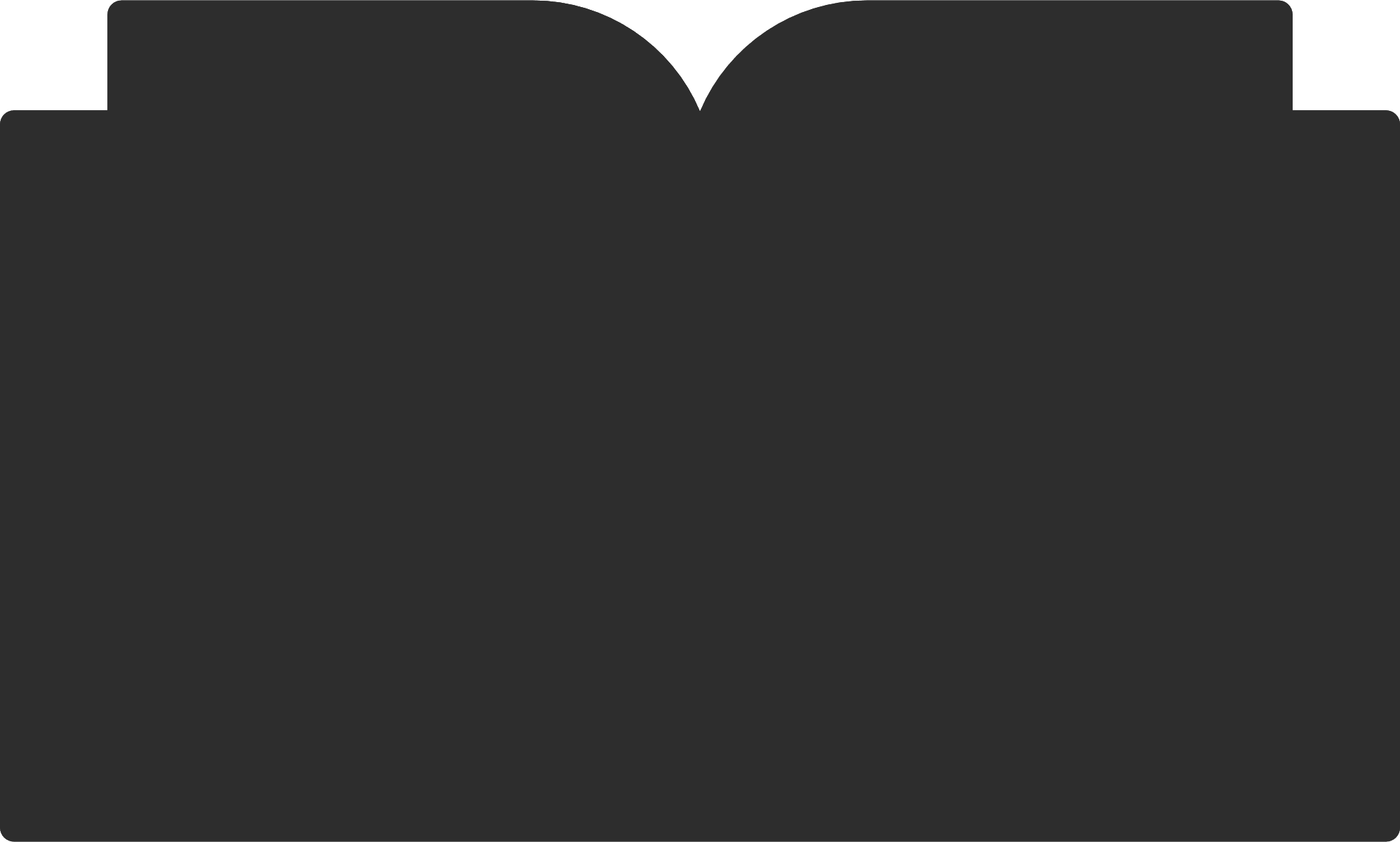 Use these design resources in your Canva Presentation. Happy designing! 

Don't forget to delete this page before presenting.
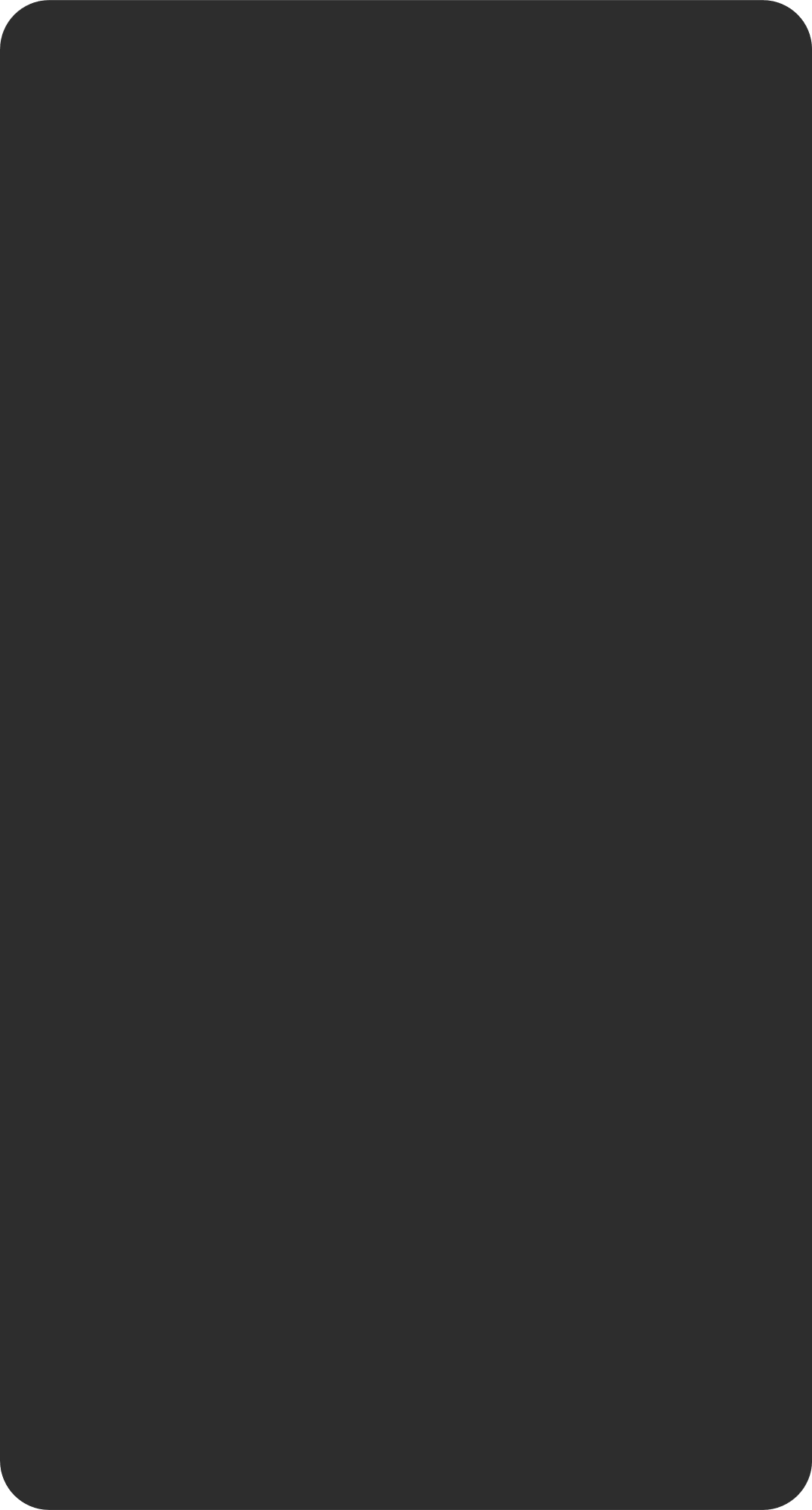 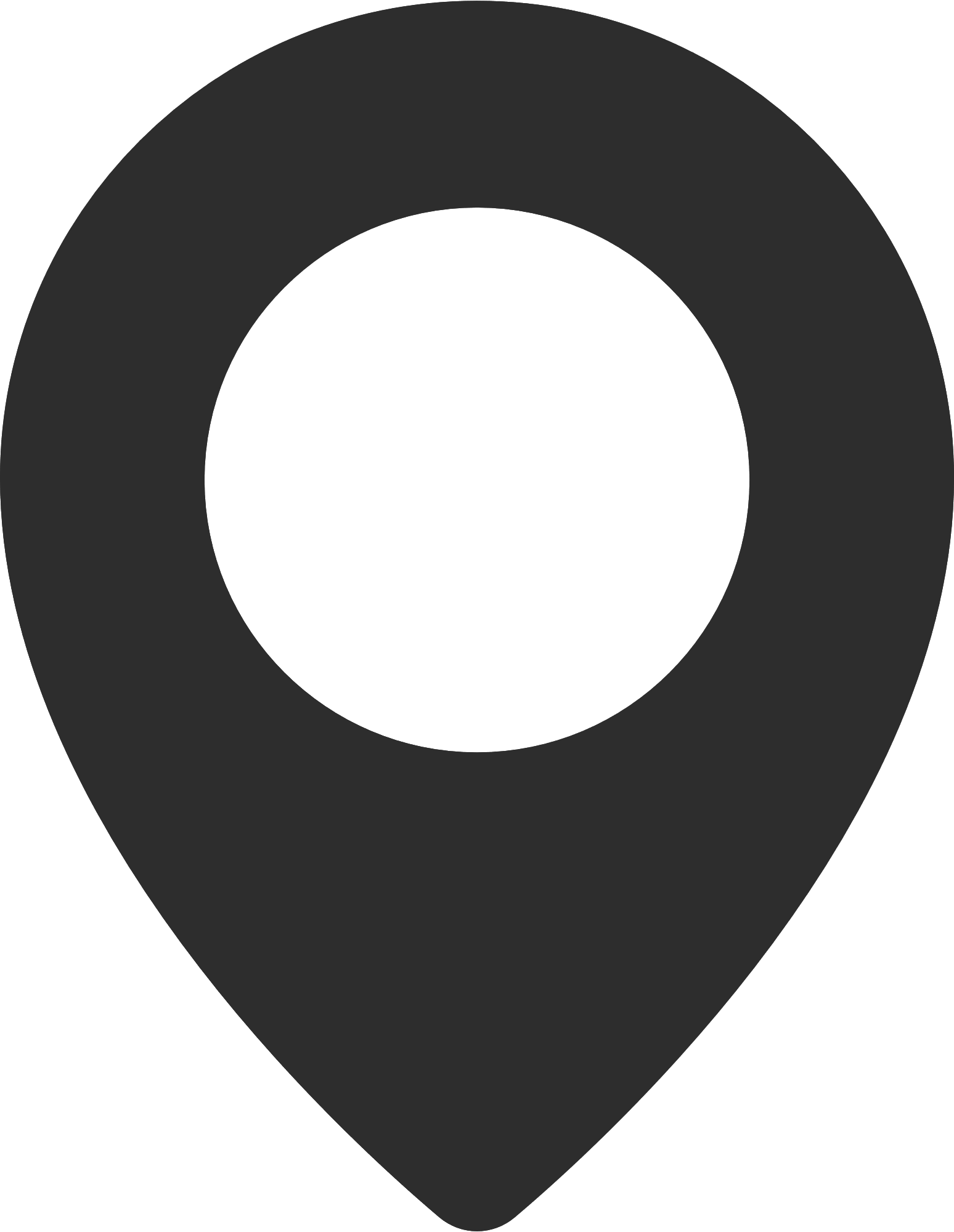 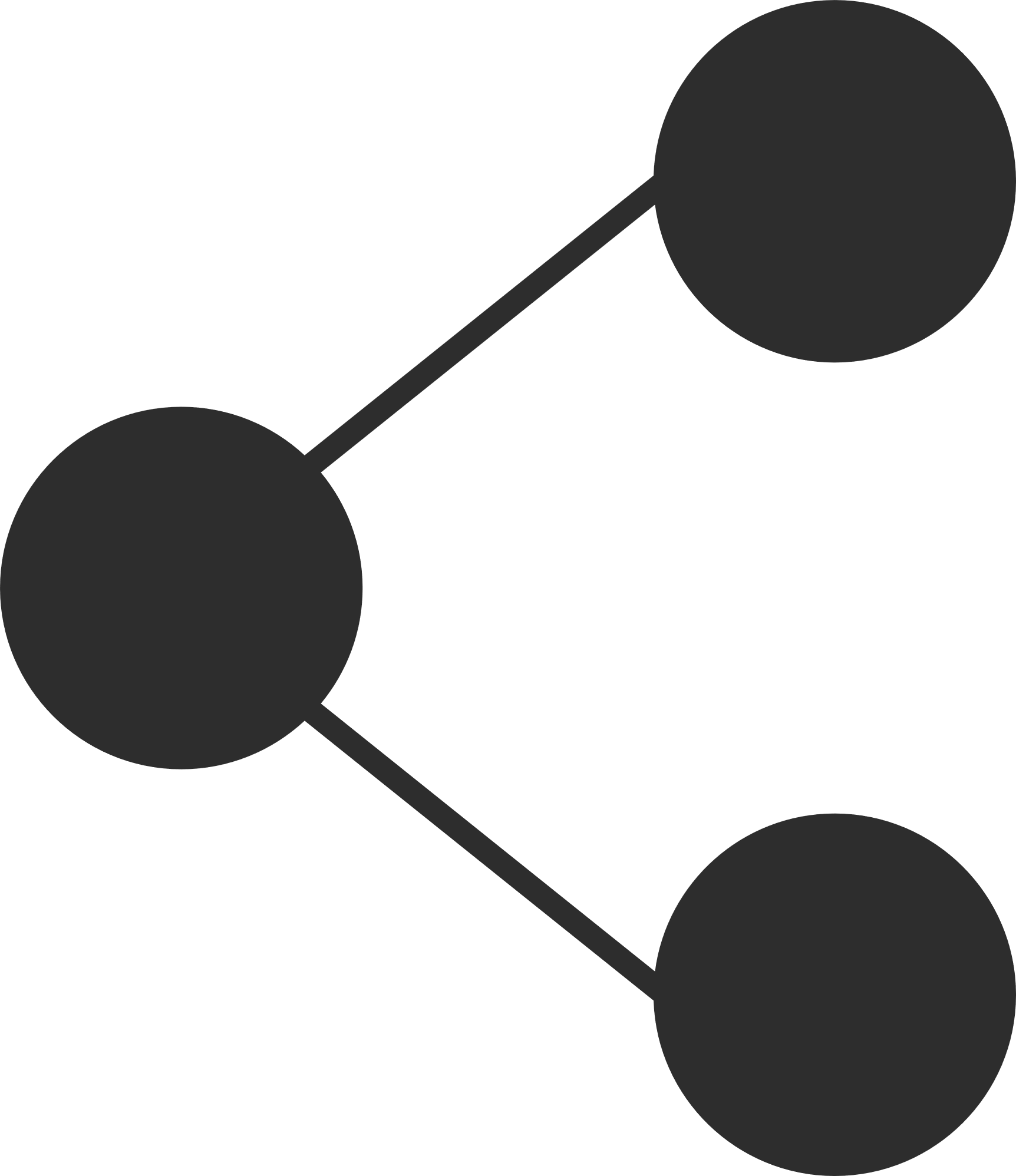 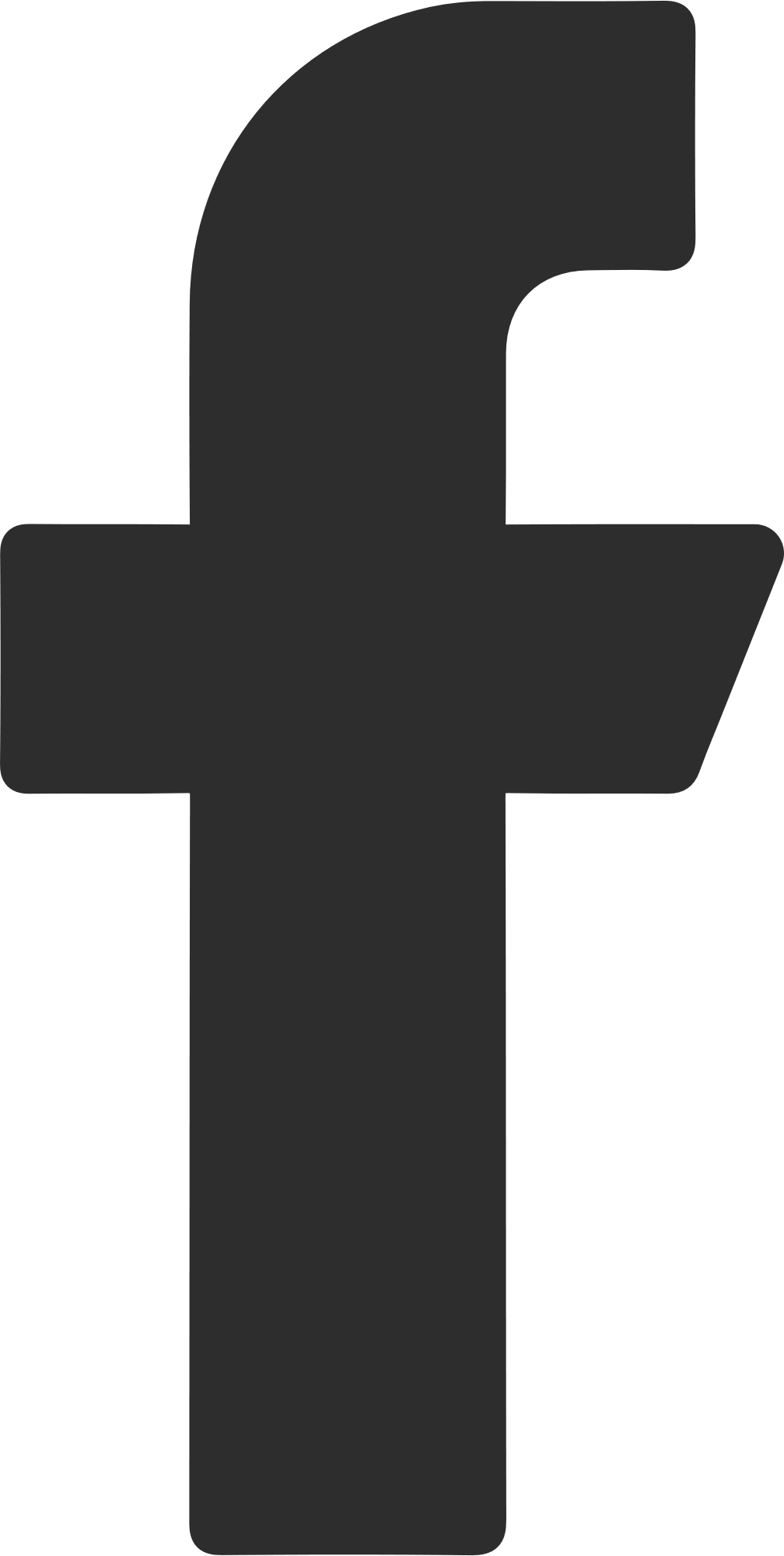 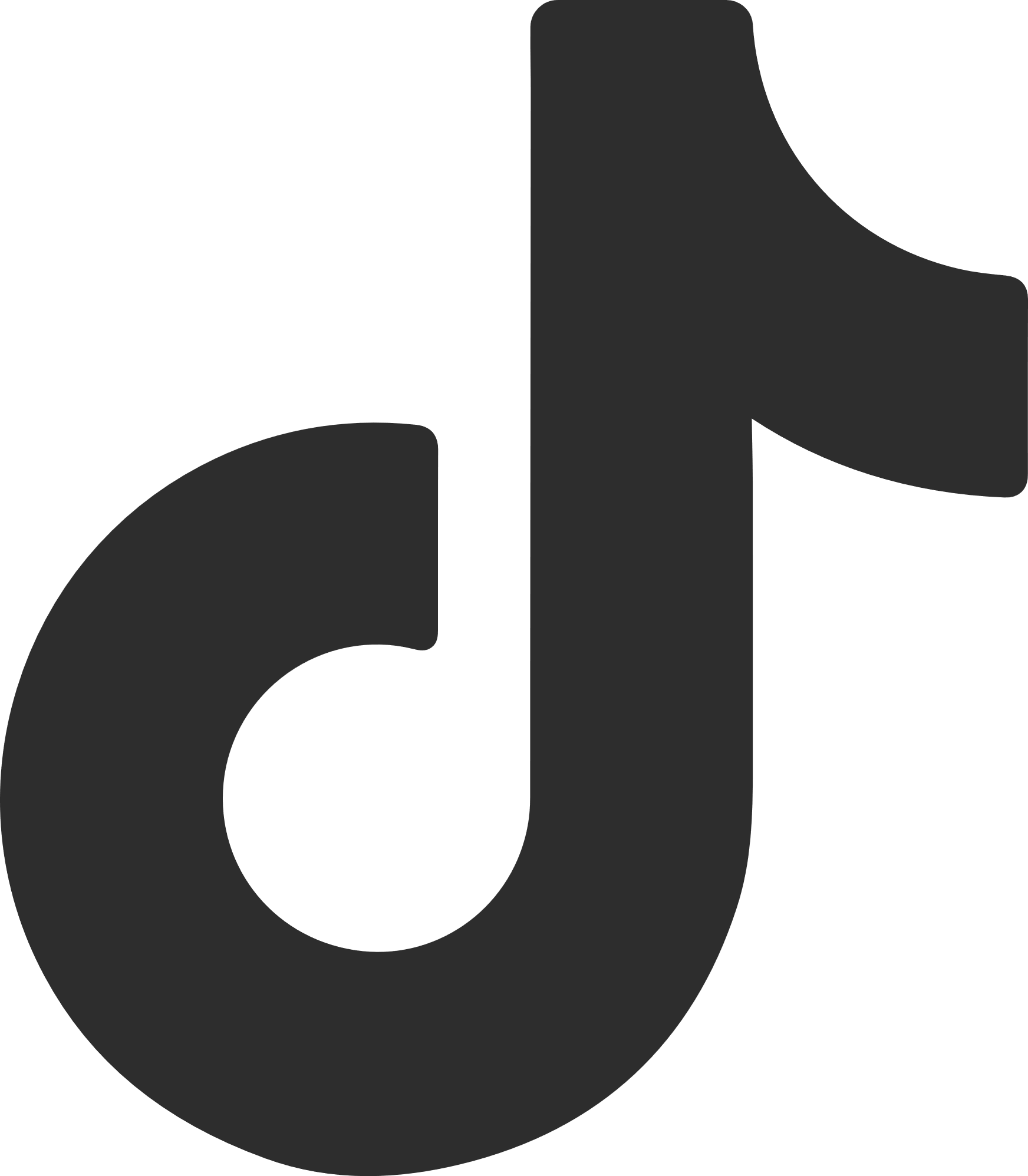 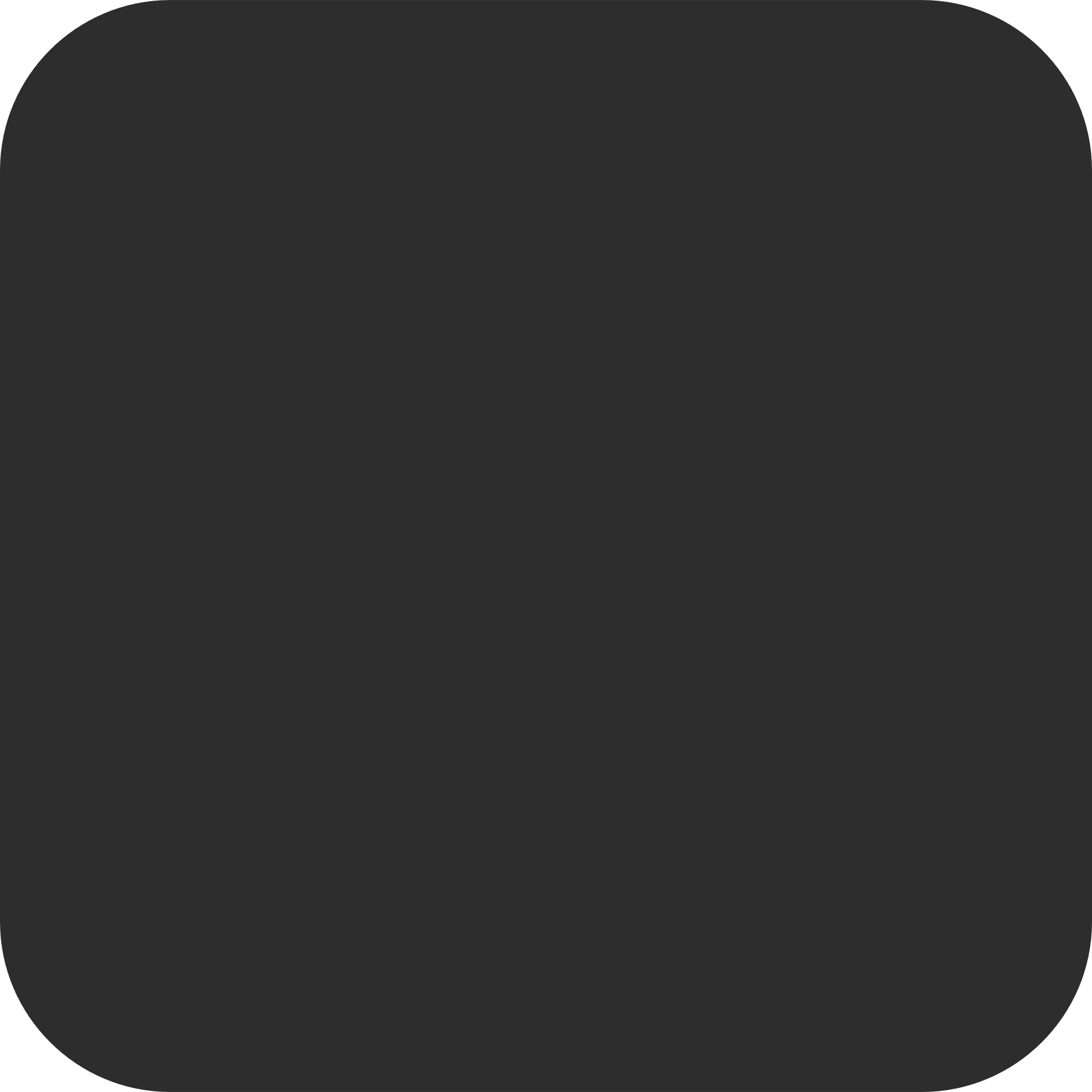 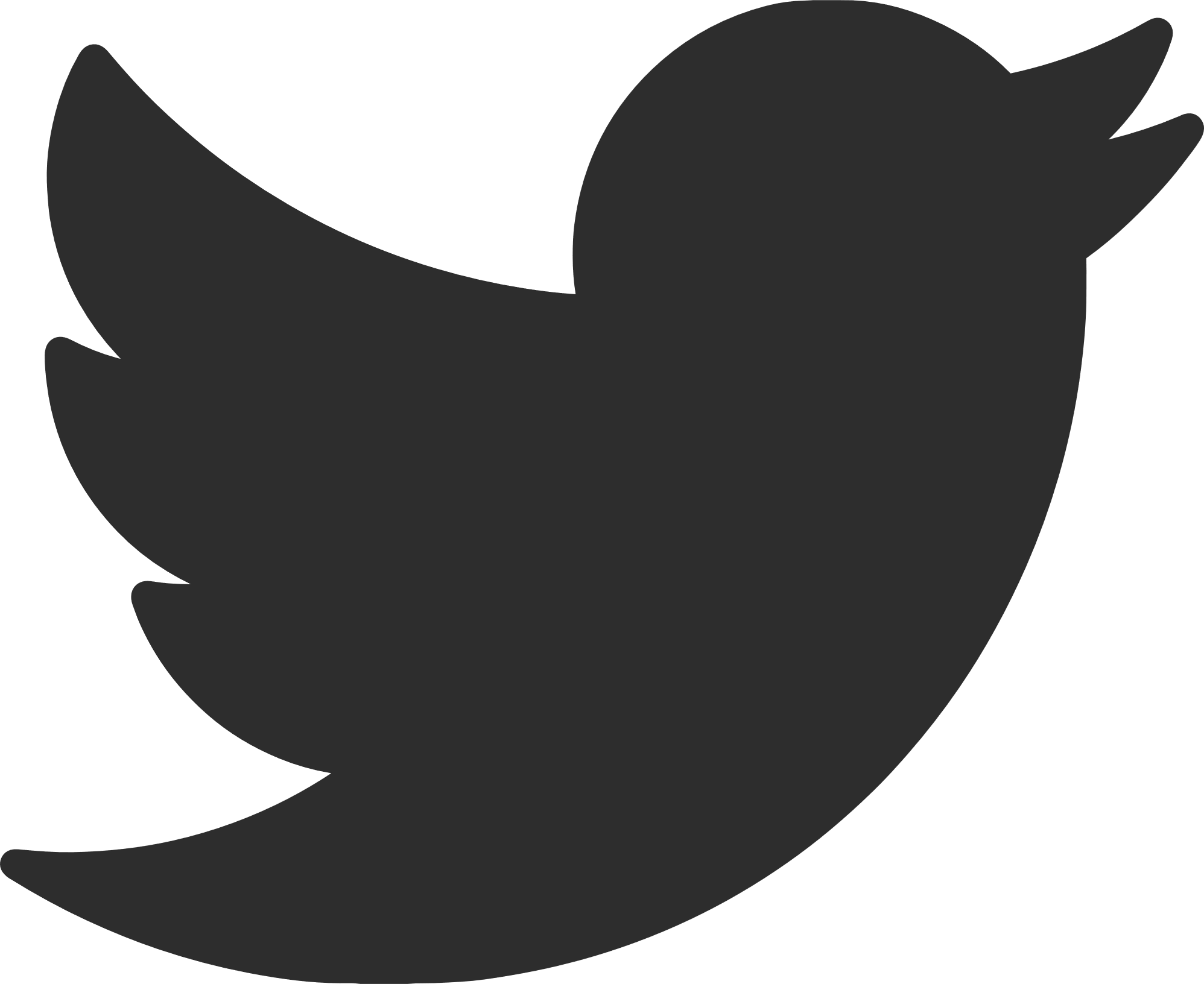 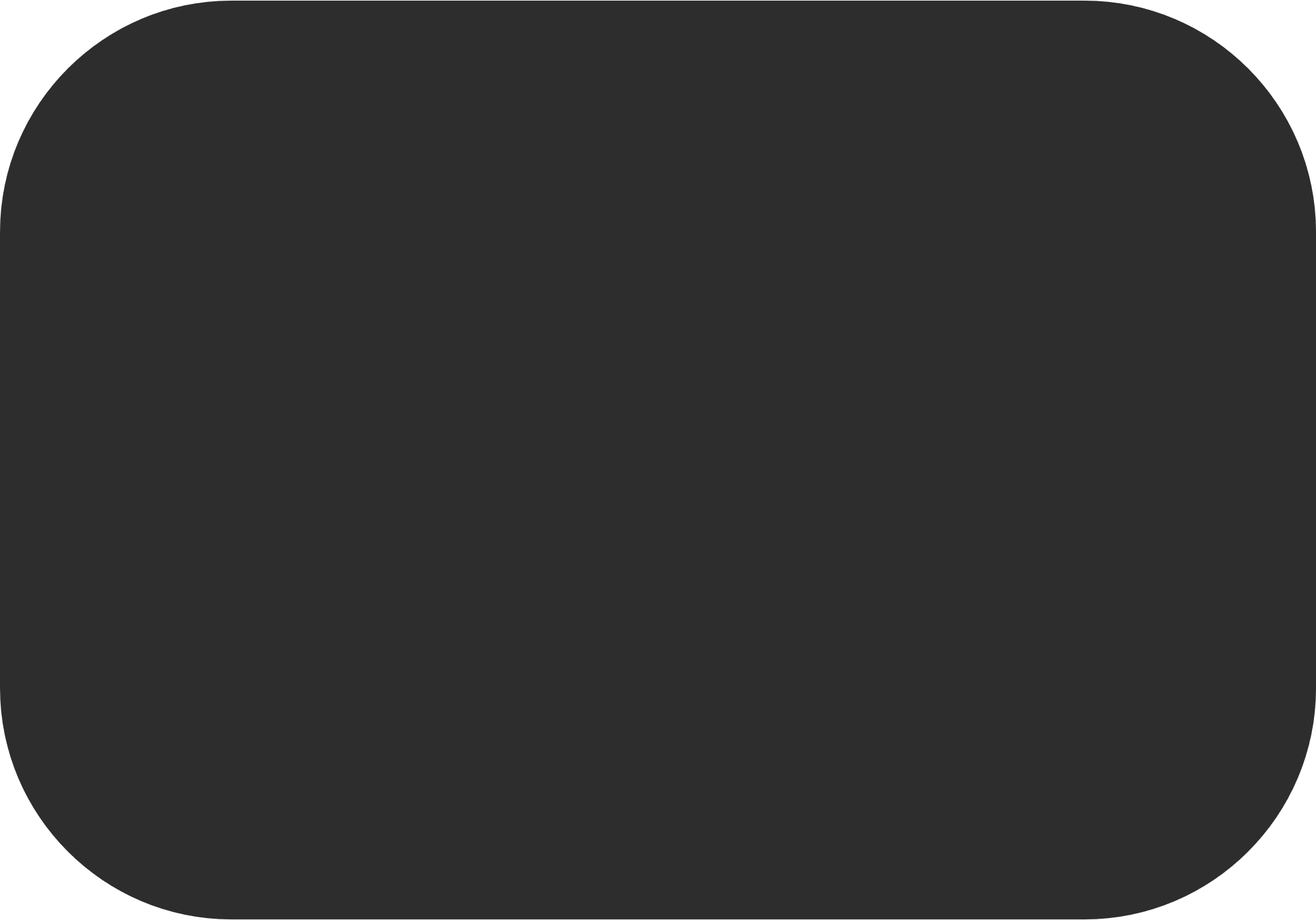 29.
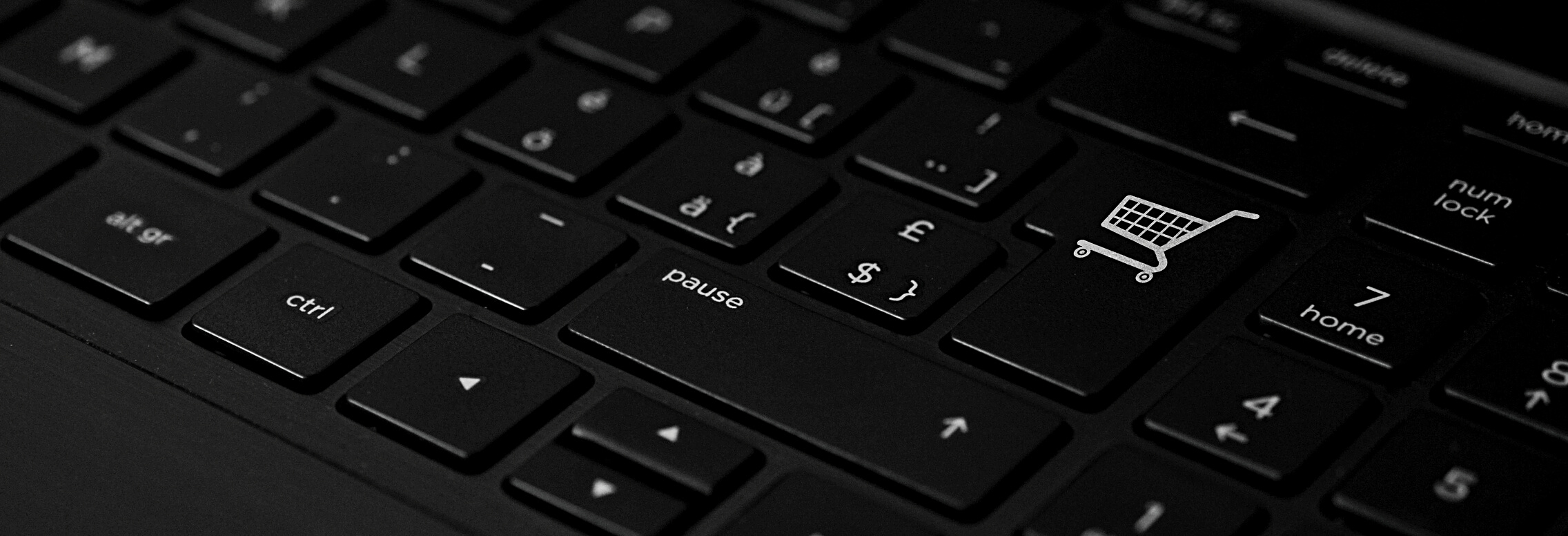 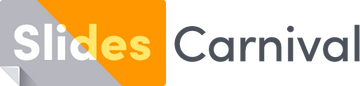 For PowerPoint, Google Slides, 
and Canva
Ready to use, professional, and customizable
Free templates 
for all your presentation needs
100% free for personal or commercial use
Blow your audience away with attractive visuals